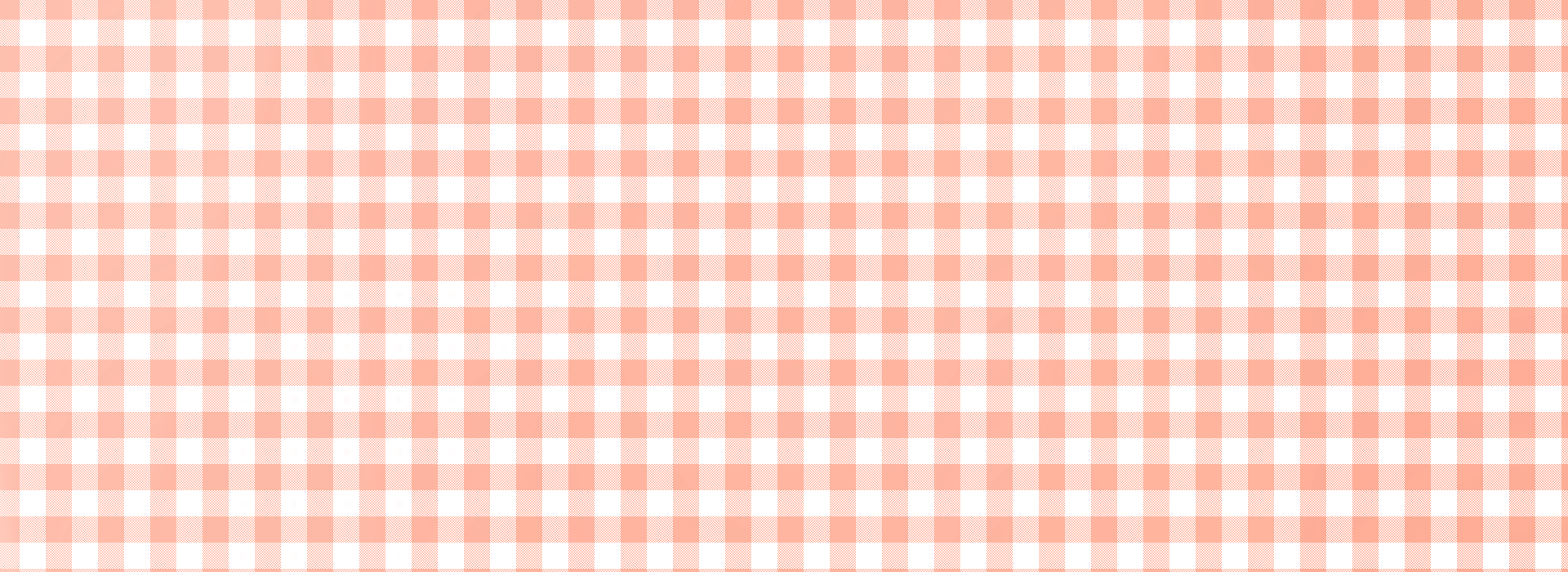 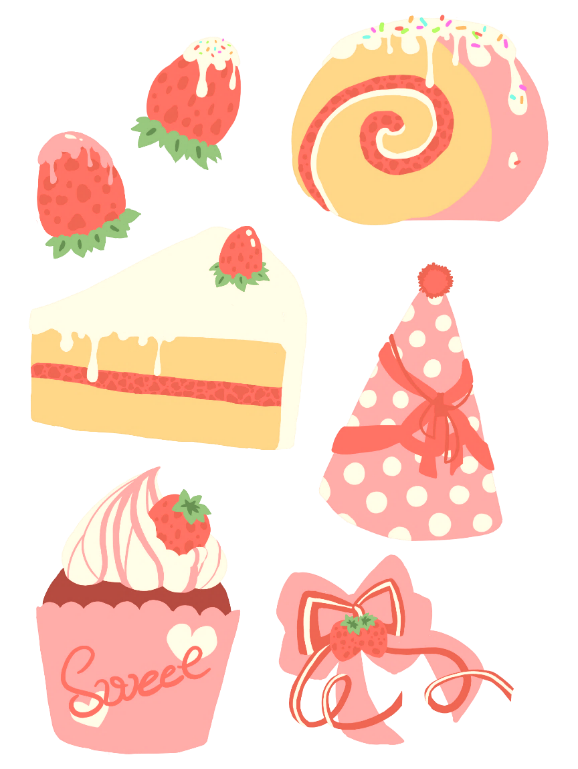 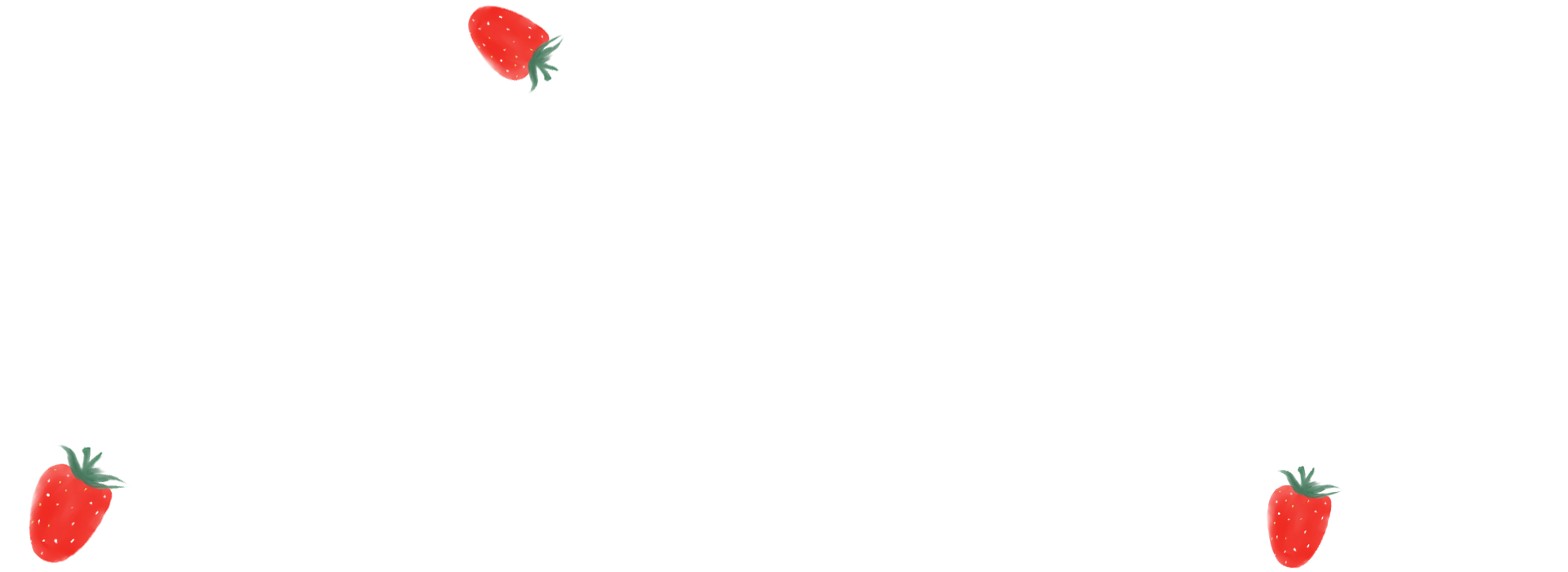 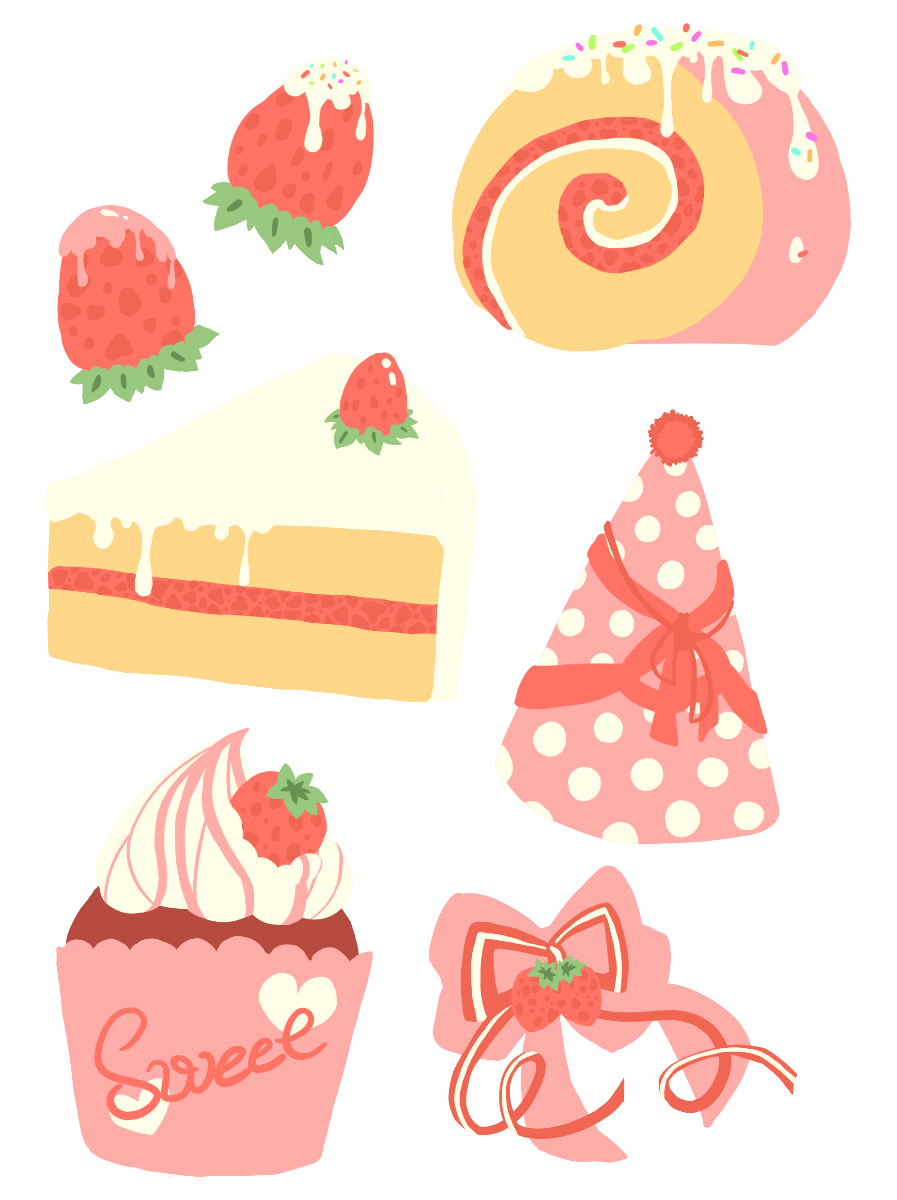 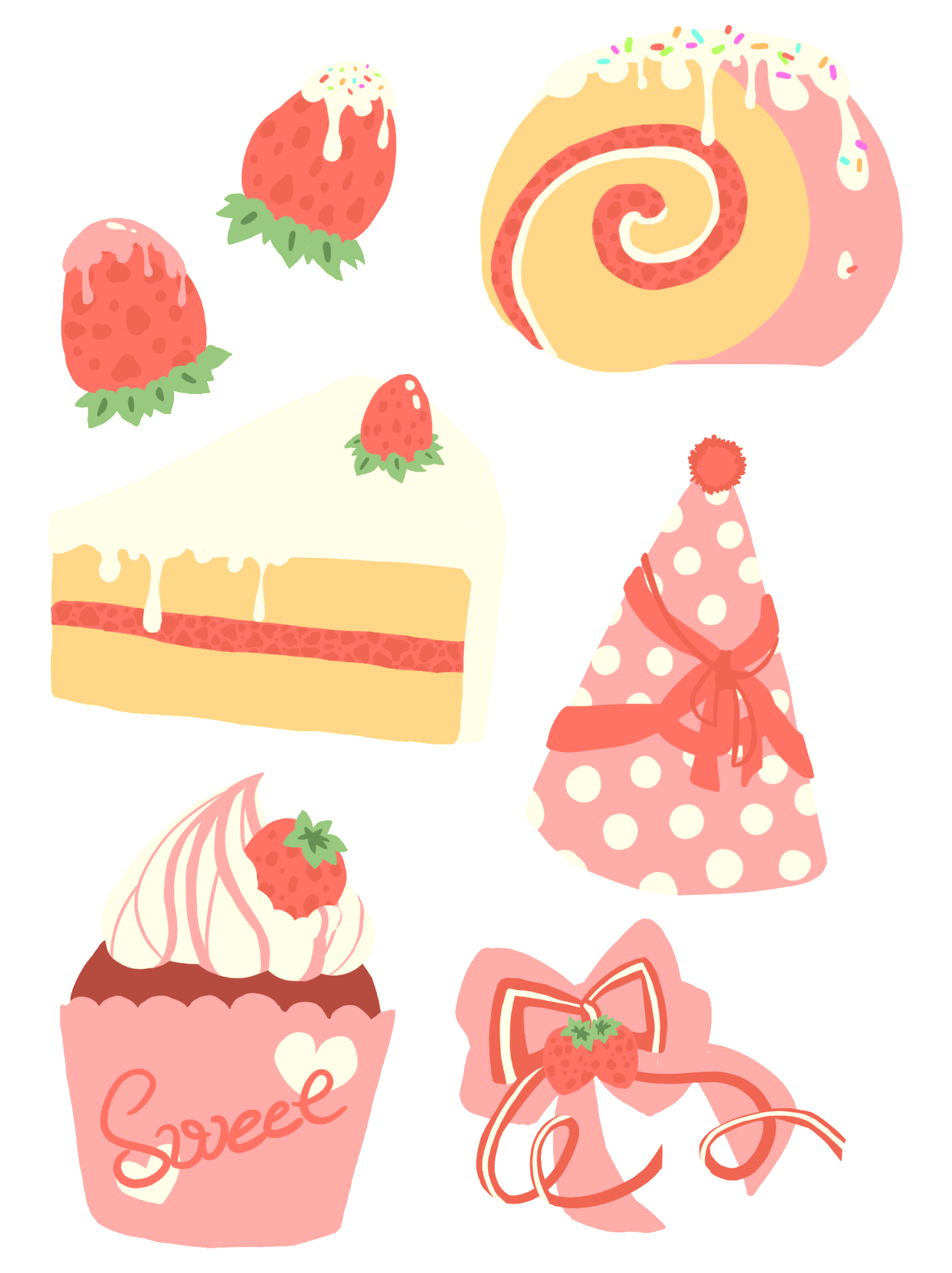 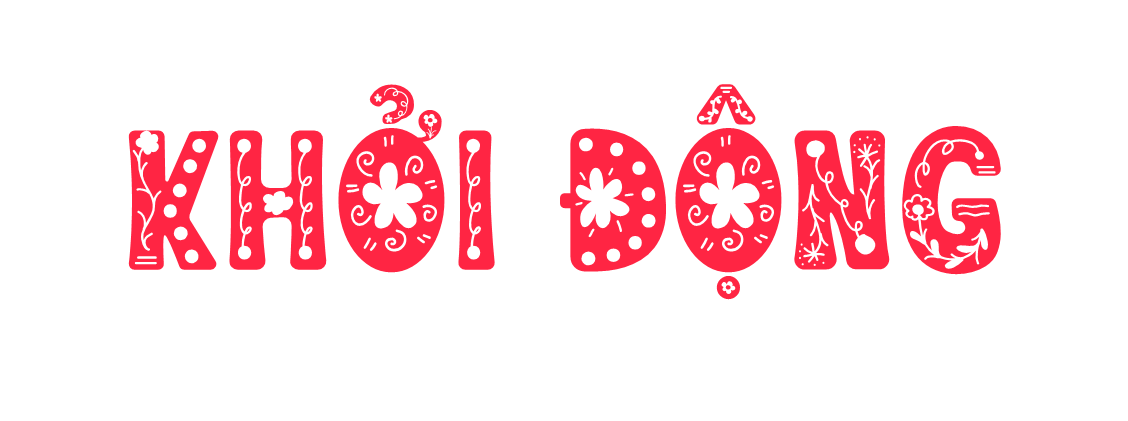 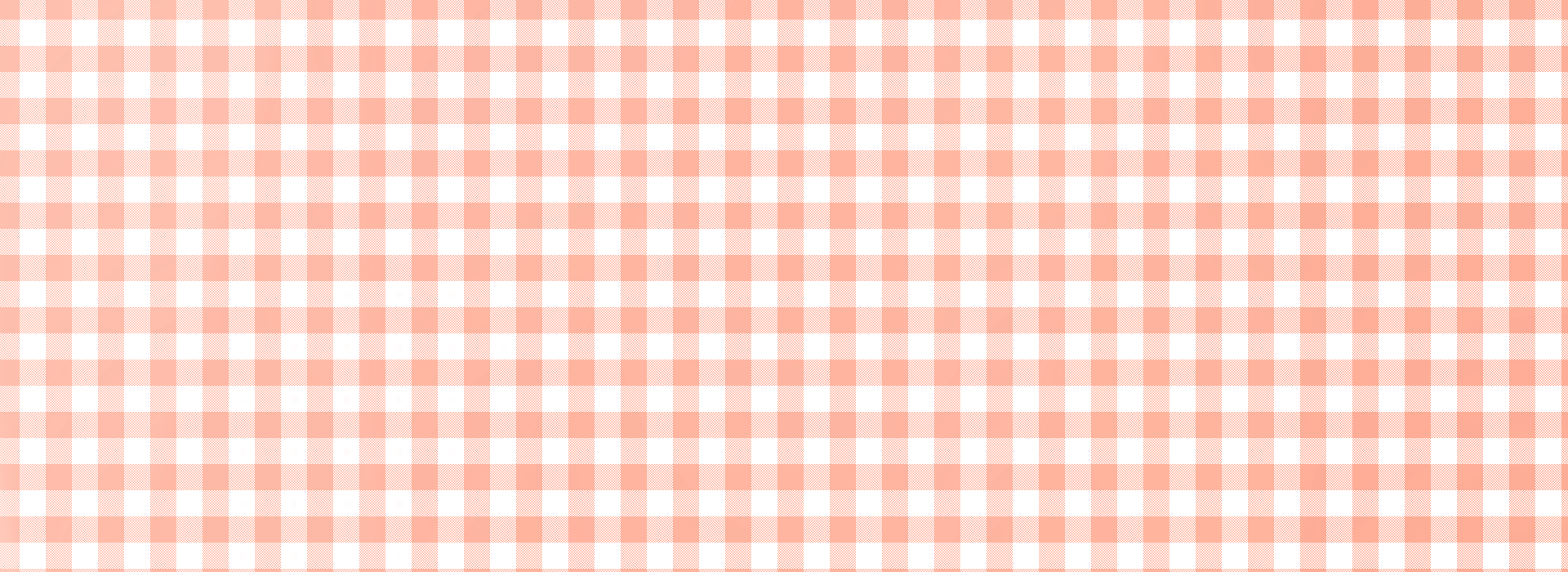 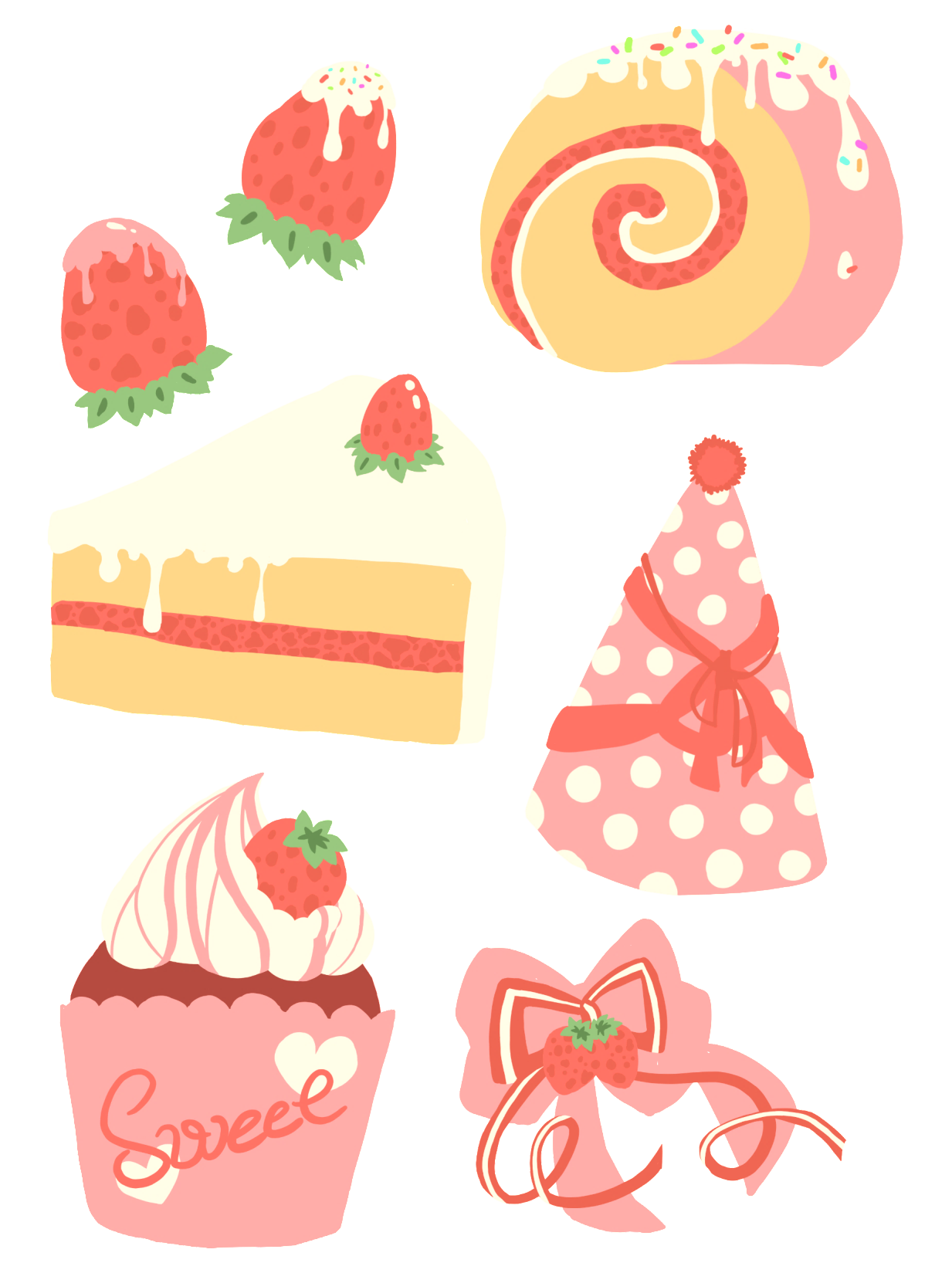 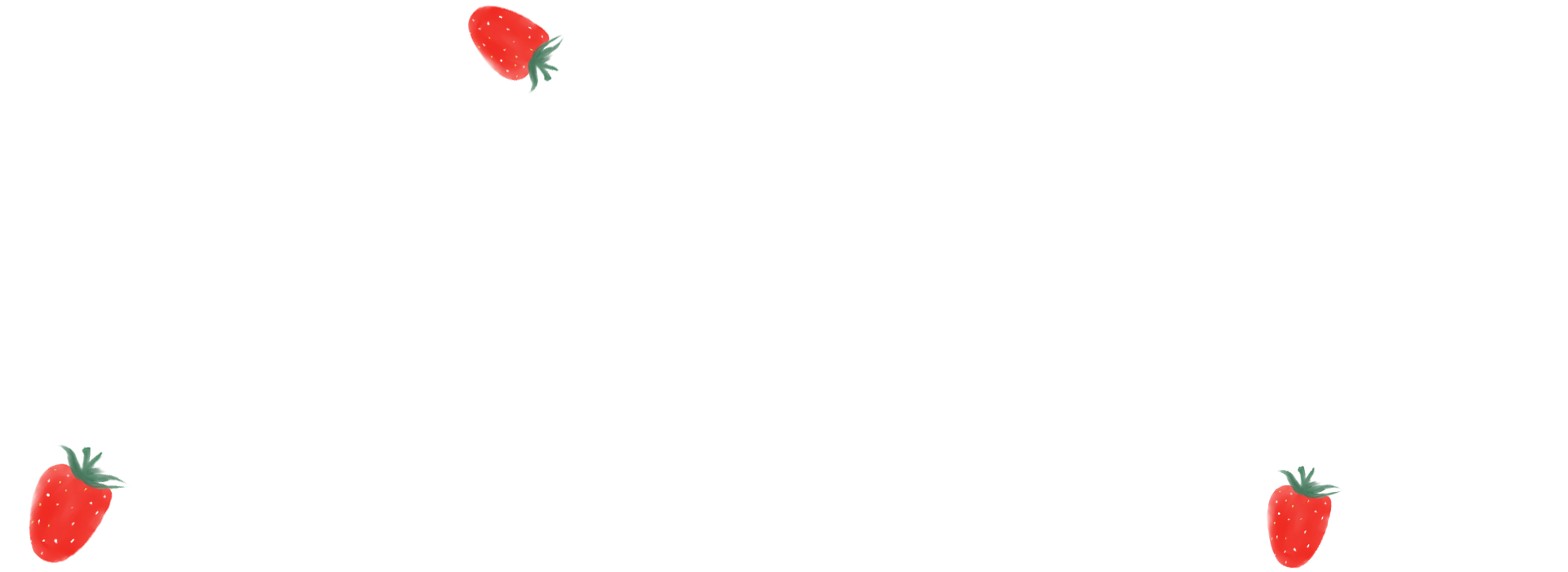 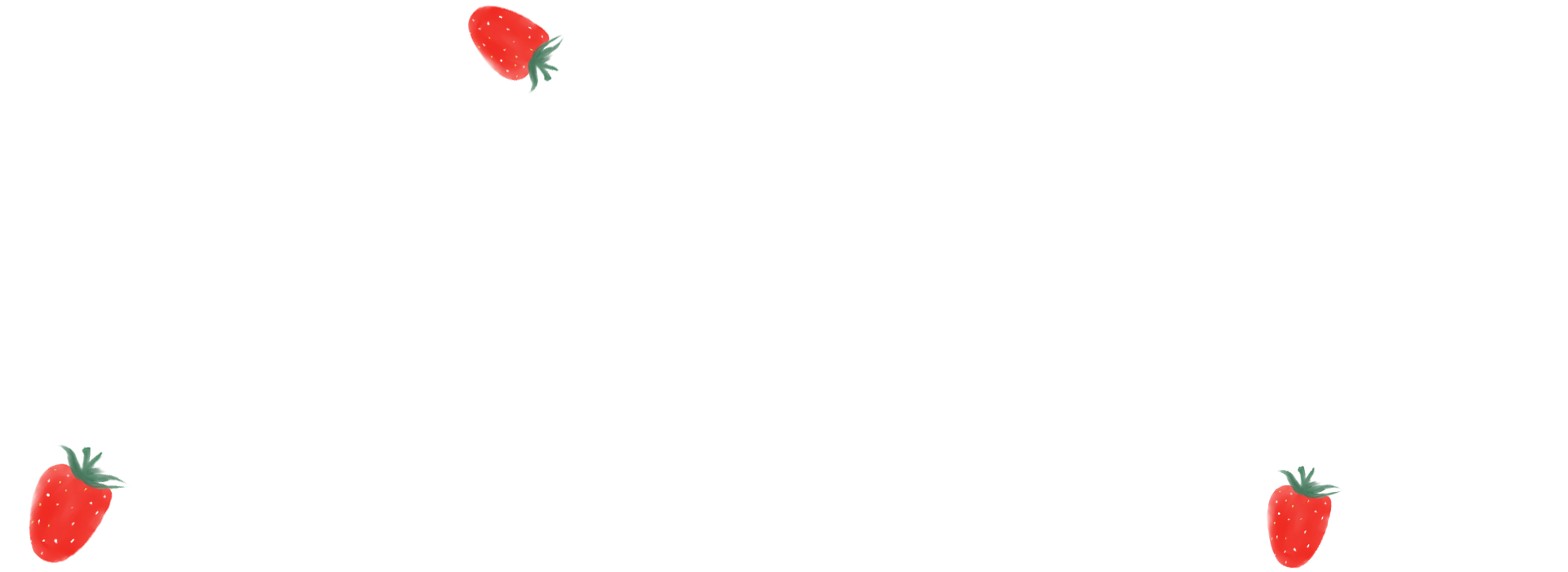 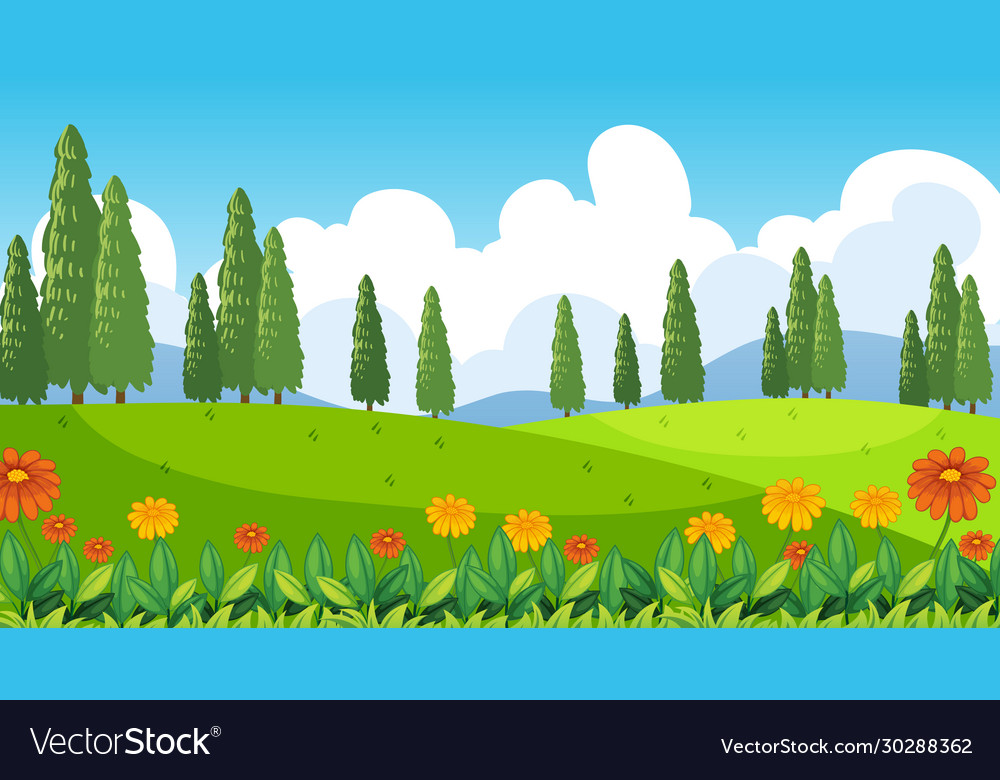 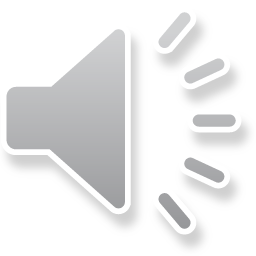 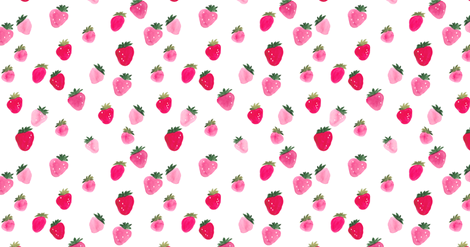 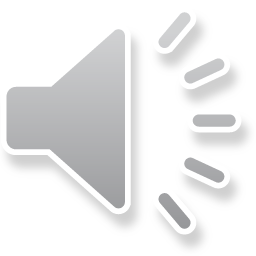 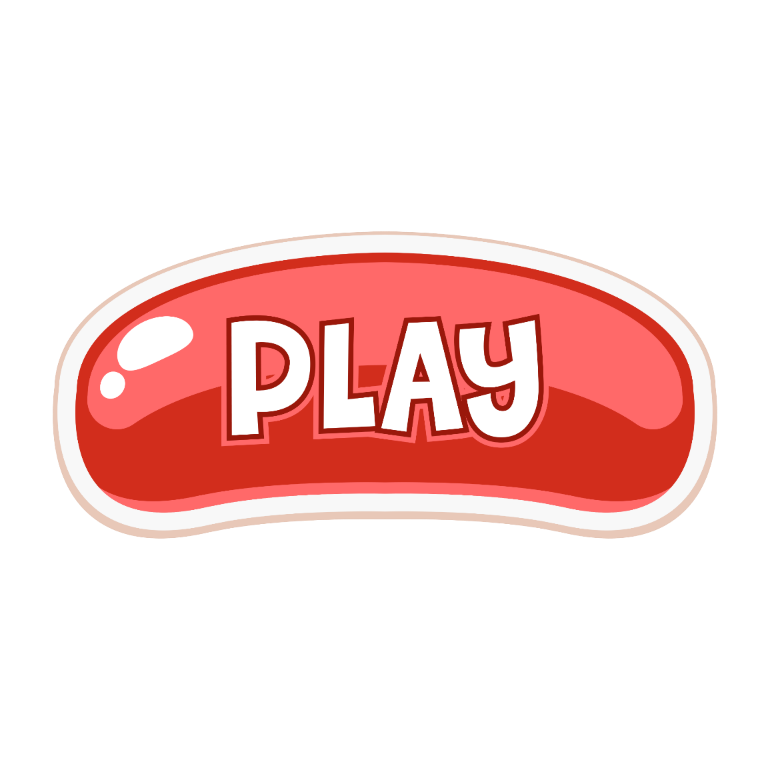 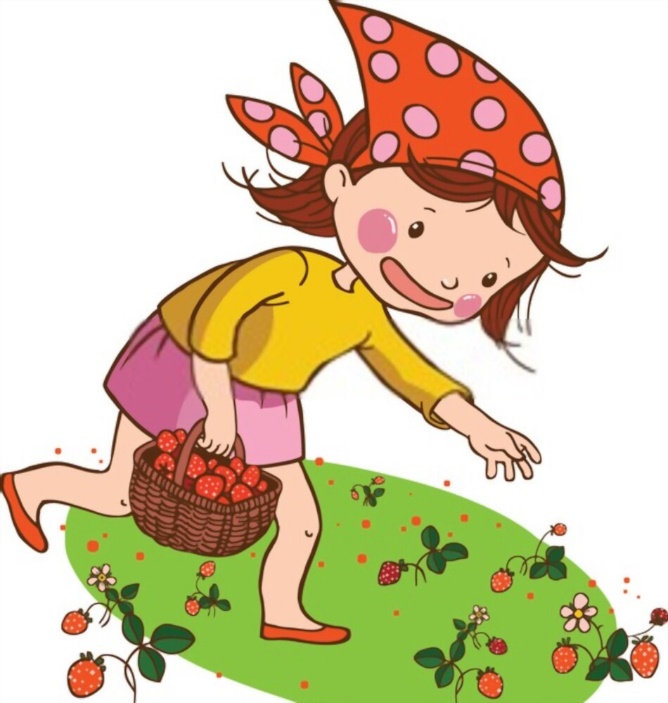 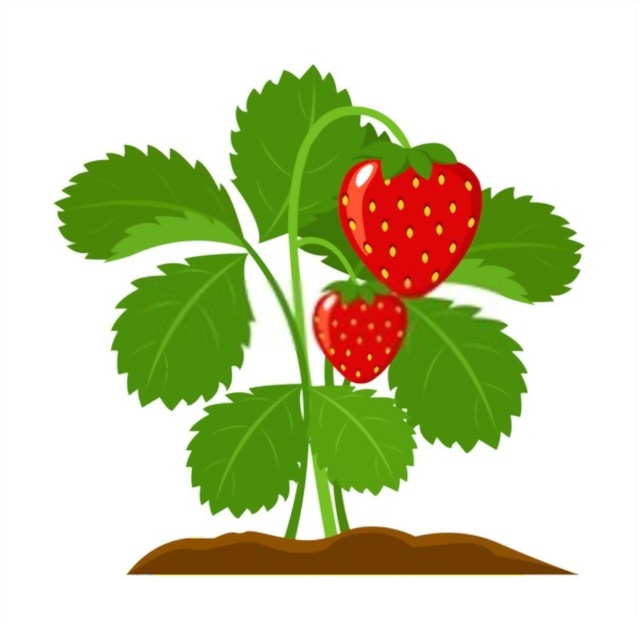 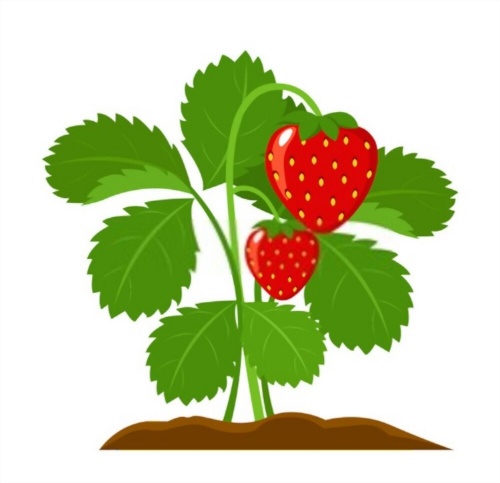 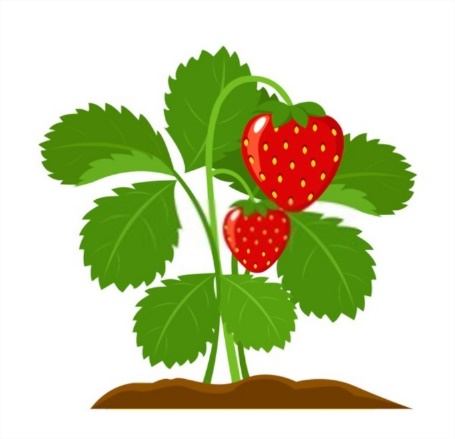 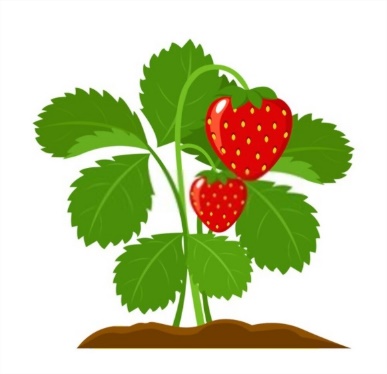 [Speaker Notes: Nhấn nút play để bắt đầu trò chơi.]
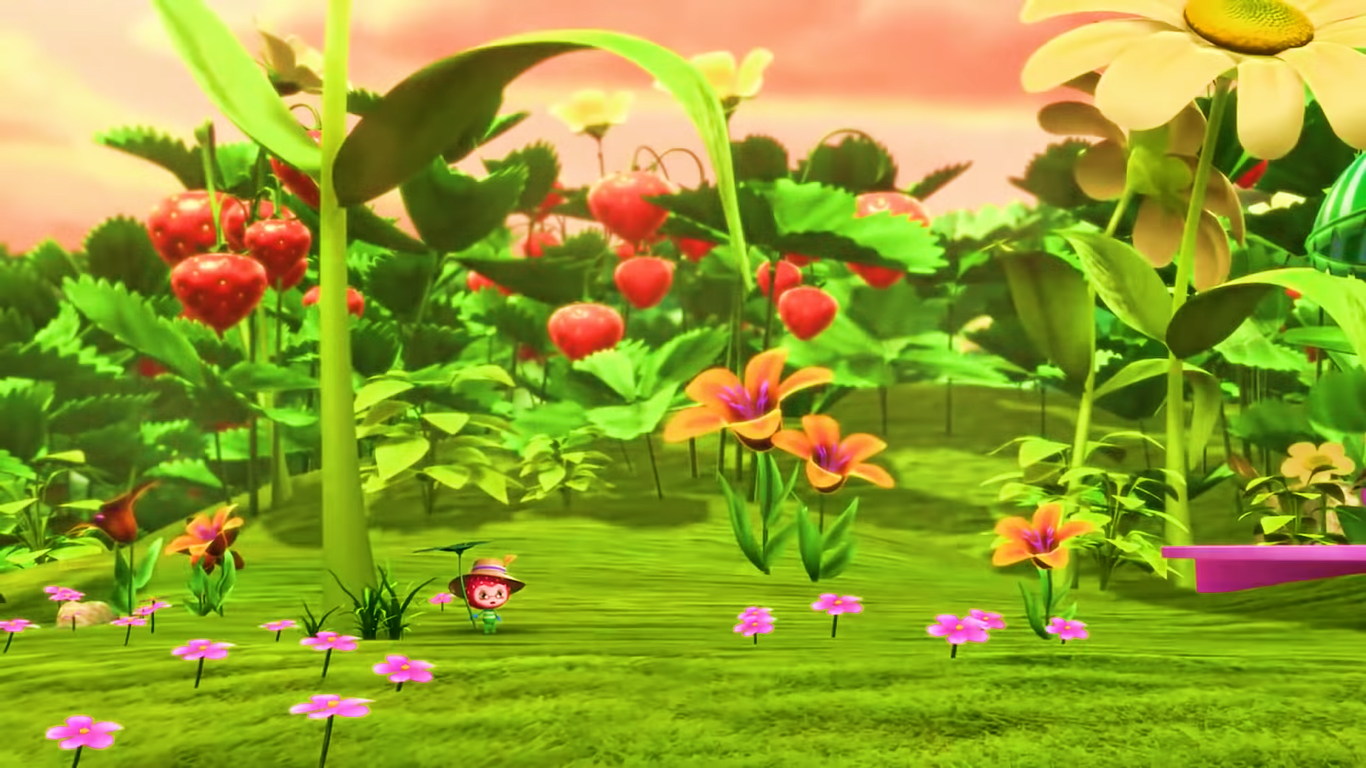 Tiếp tục bài học
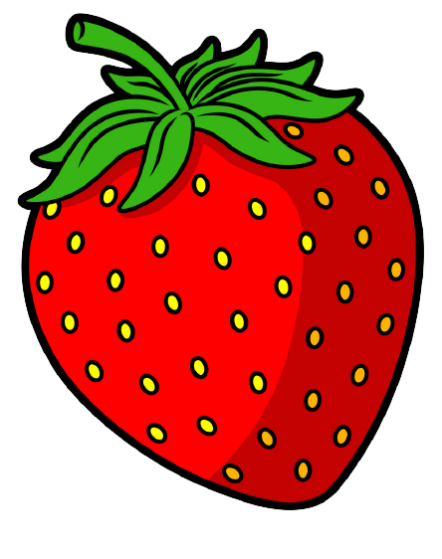 2
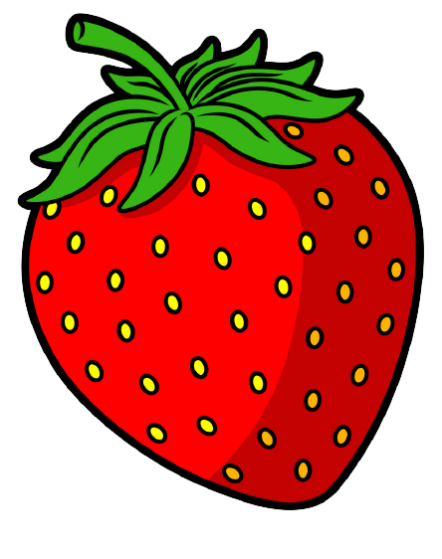 1
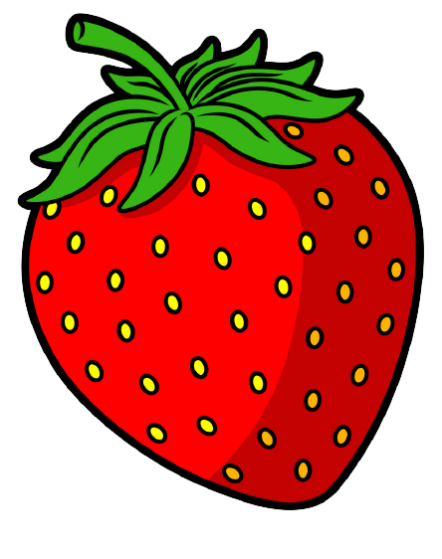 3
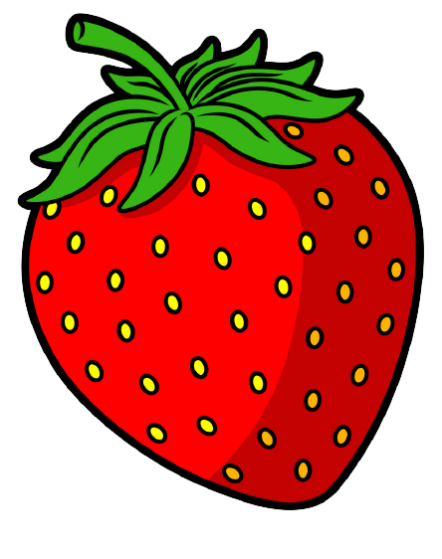 4
[Speaker Notes: Nhấn theo thứ tự từ quả dâu số 1 -> 4.]
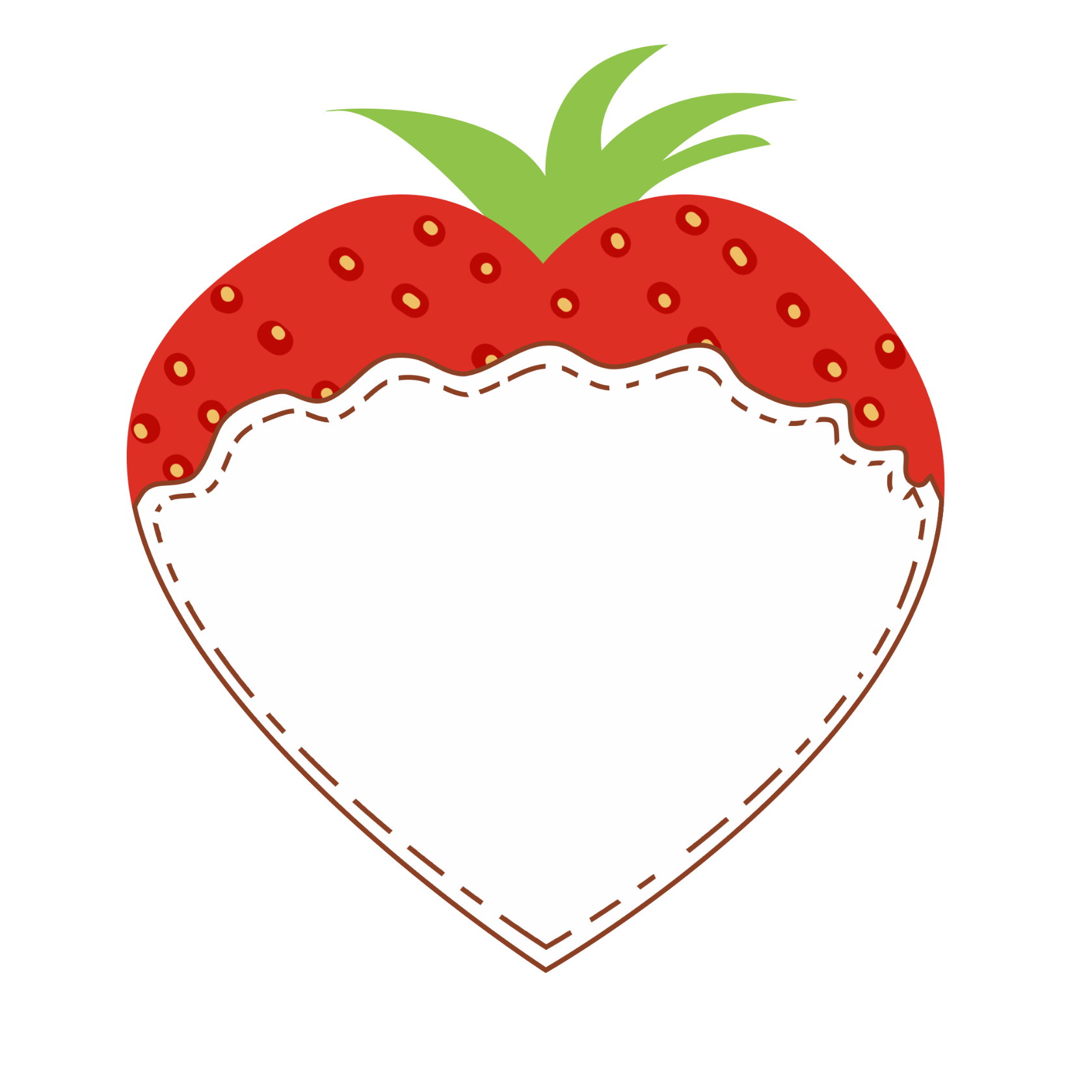 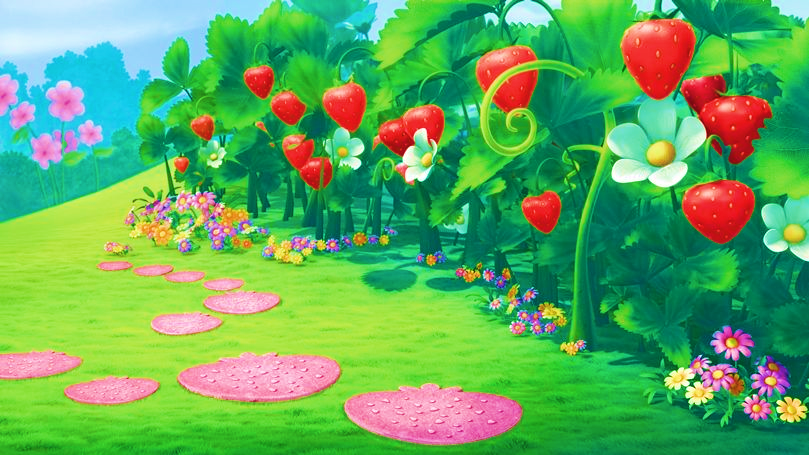 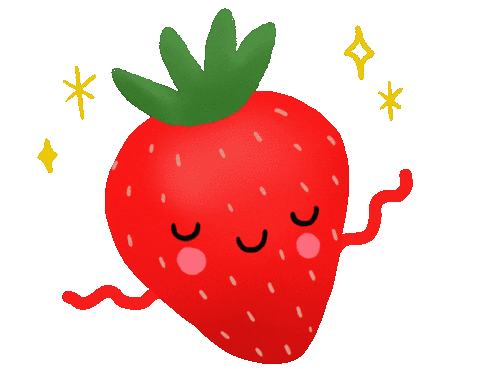 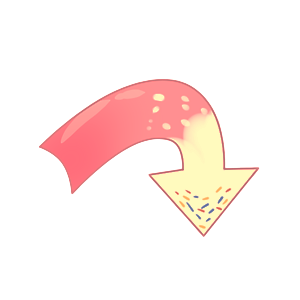 [Speaker Notes: Sau khi hiện kết quả sẽ xuất hiện mũi tên màu hồng. Nhấn vào mũi tên để quay về slide trò chơi.]
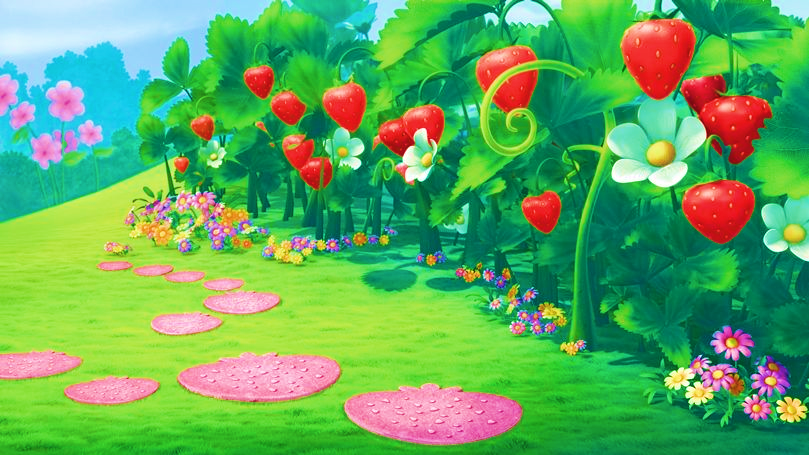 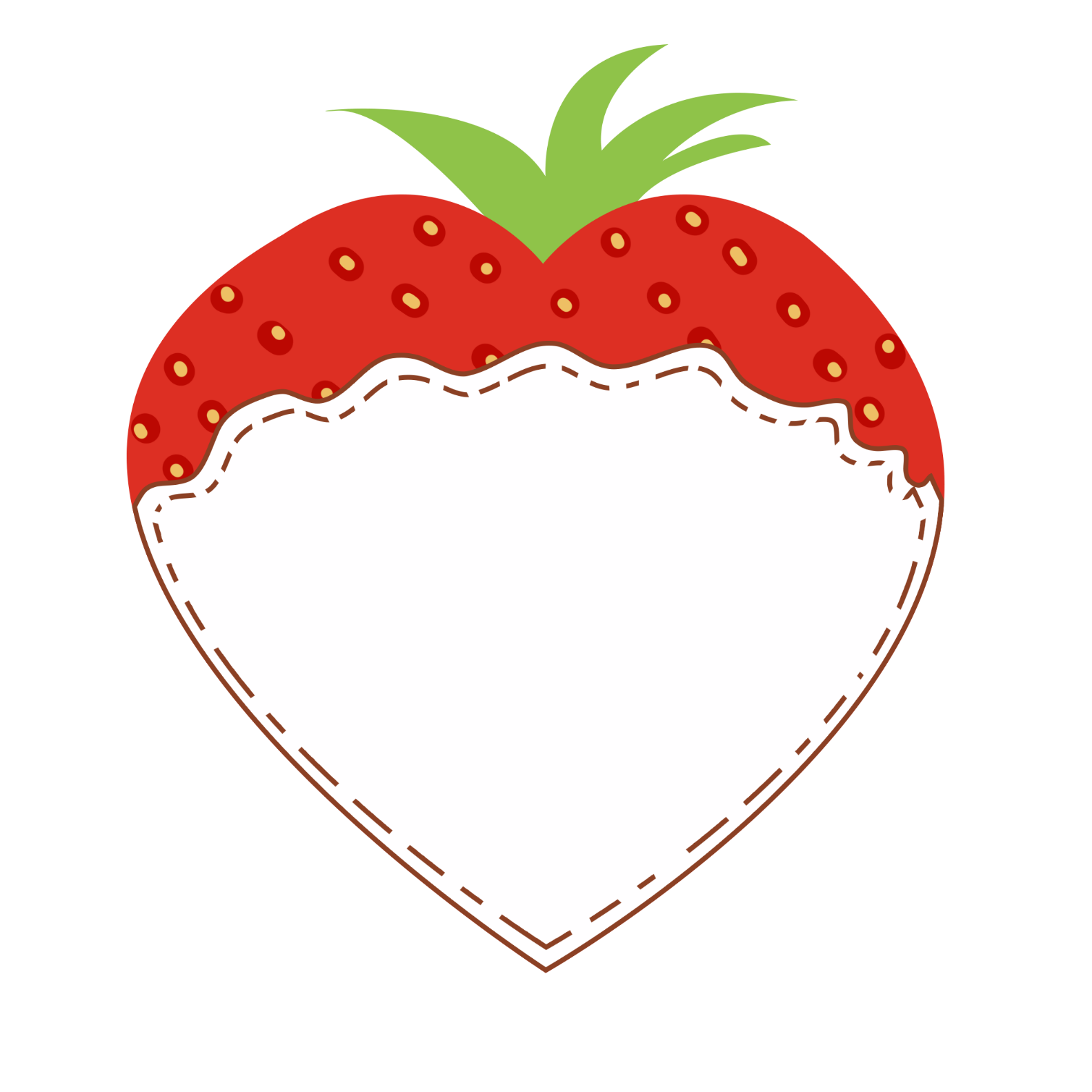 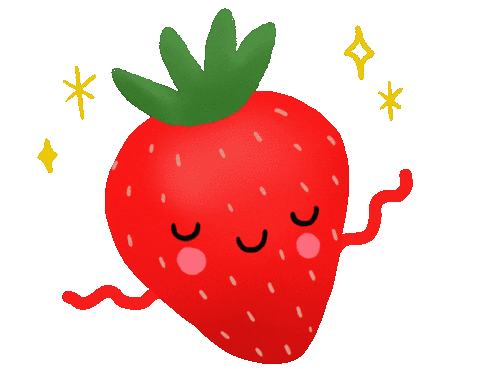 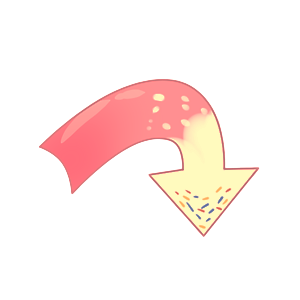 [Speaker Notes: Sau khi hiện kết quả sẽ xuất hiện mũi tên màu hồng. Nhấn vào mũi tên để quay về slide trò chơi.]
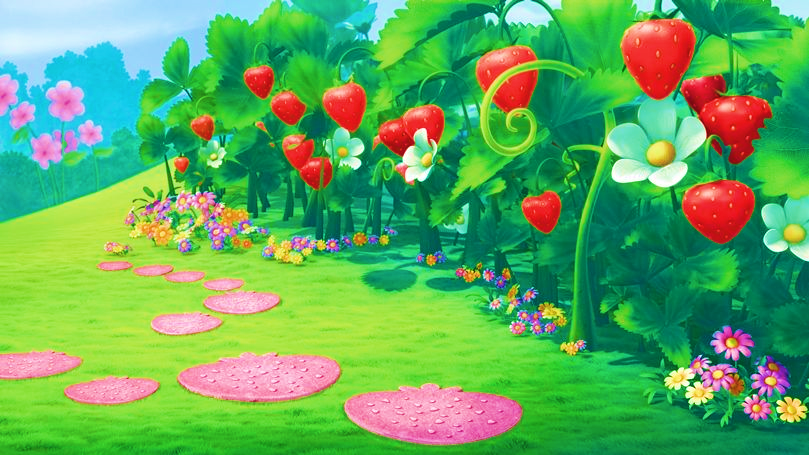 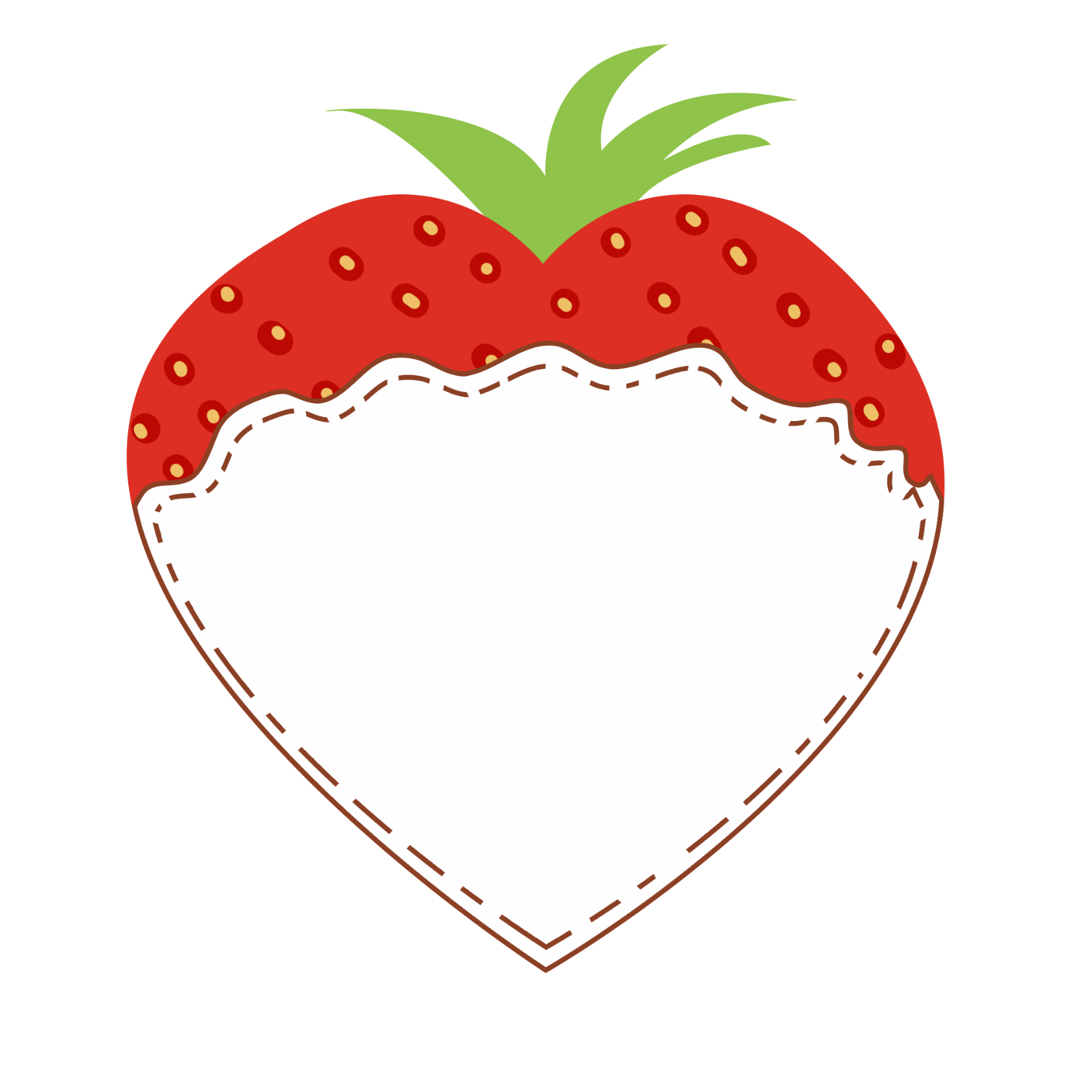 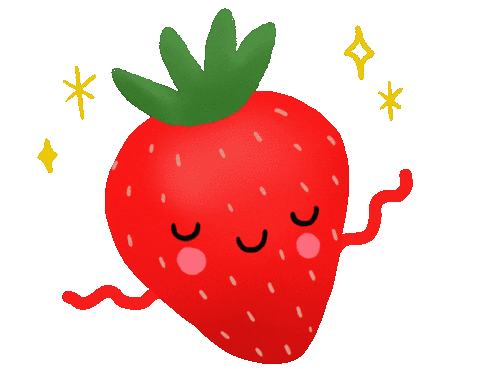 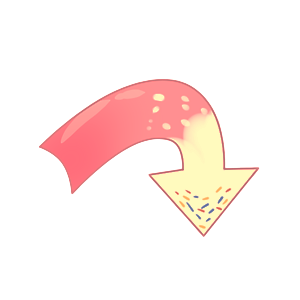 [Speaker Notes: Sau khi hiện kết quả sẽ xuất hiện mũi tên màu hồng. Nhấn vào mũi tên để quay về slide trò chơi.]
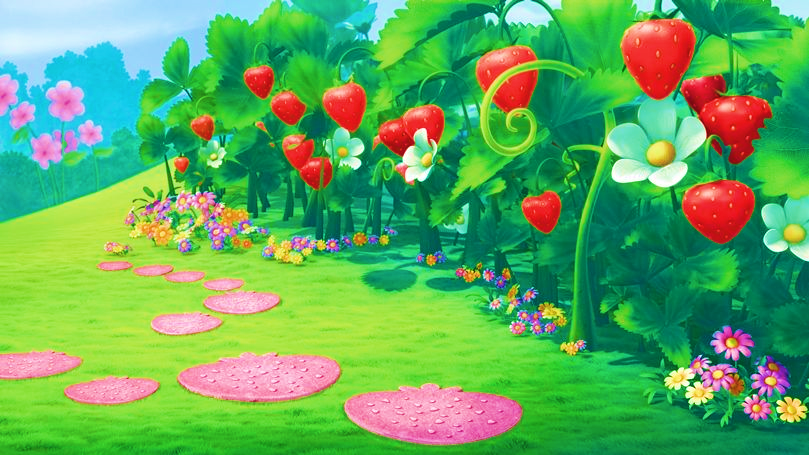 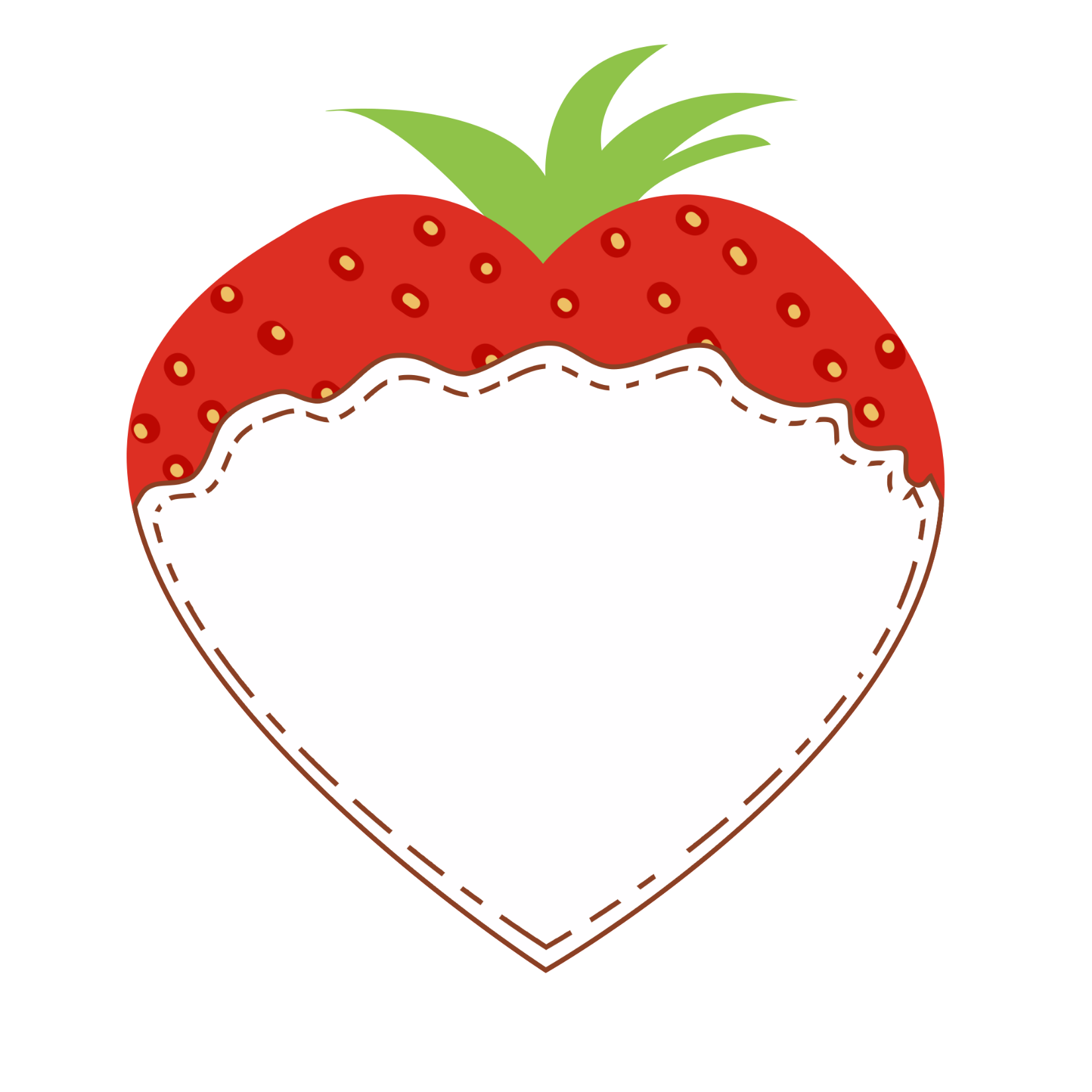 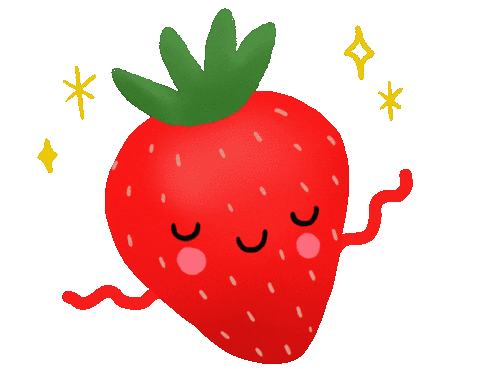 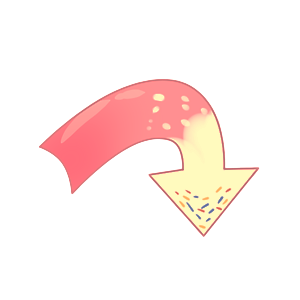 [Speaker Notes: Sau khi hiện kết quả sẽ xuất hiện mũi tên màu hồng. Nhấn vào mũi tên để quay về slide trò chơi.]
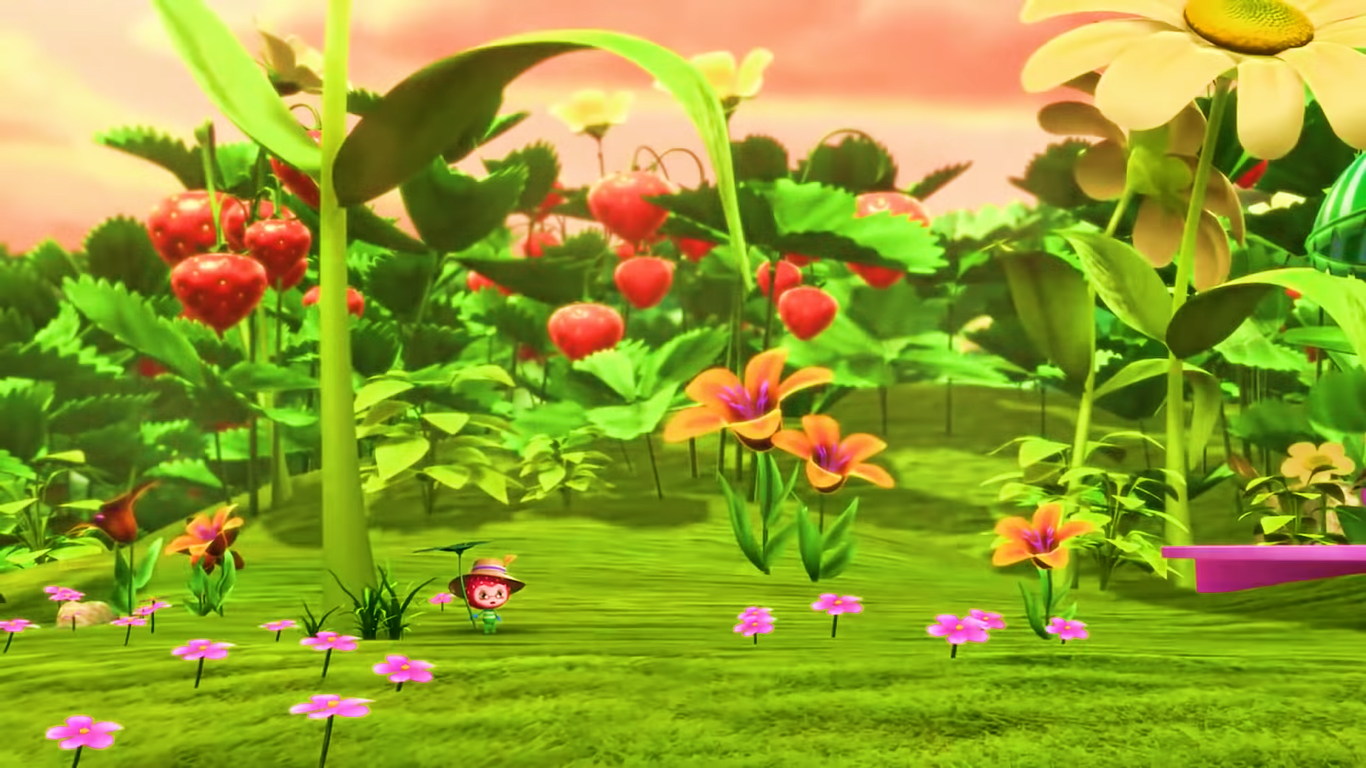 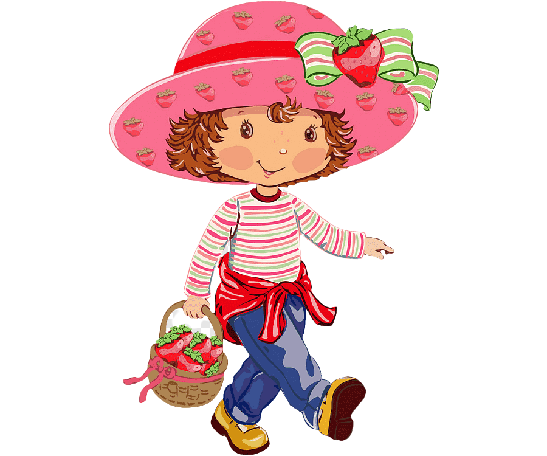 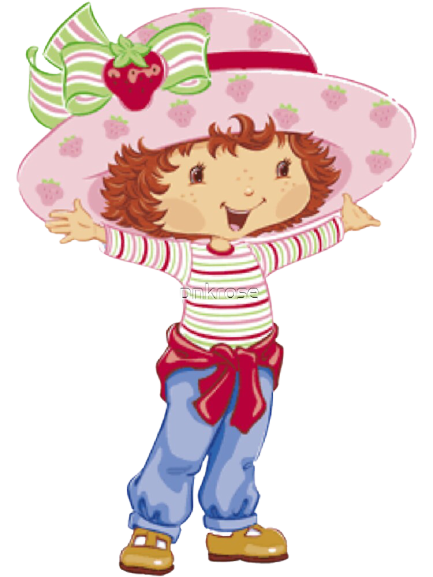 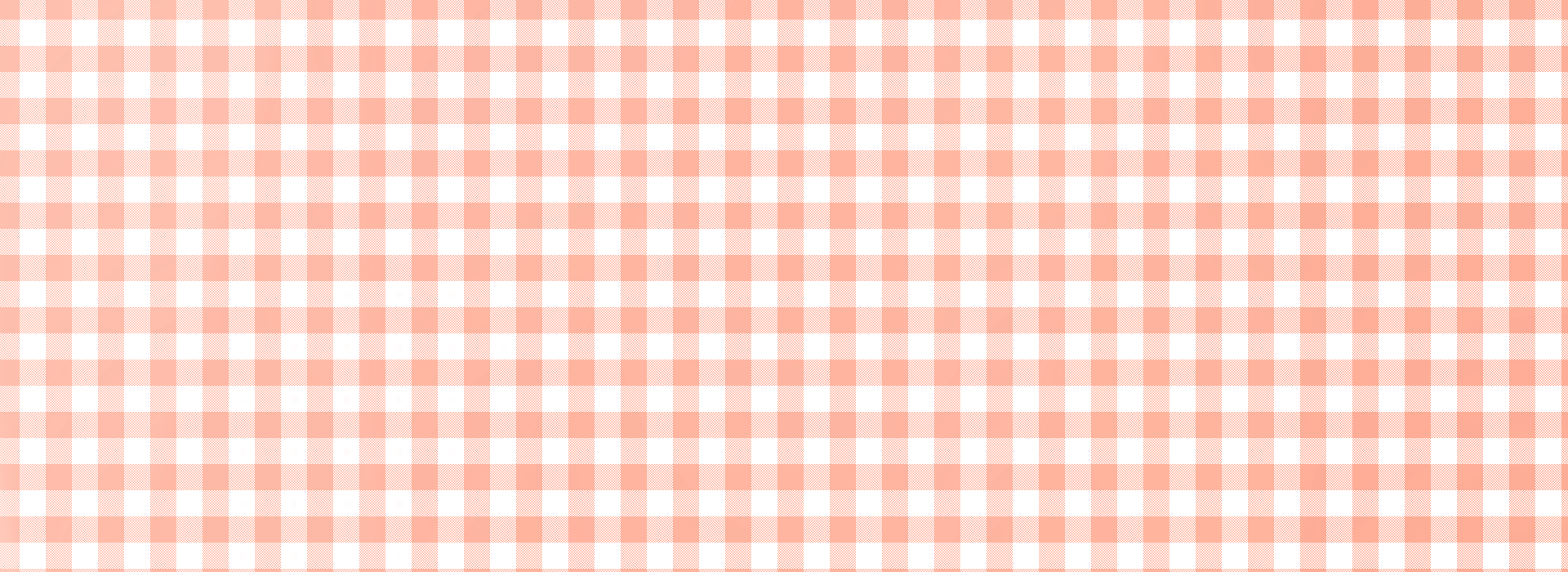 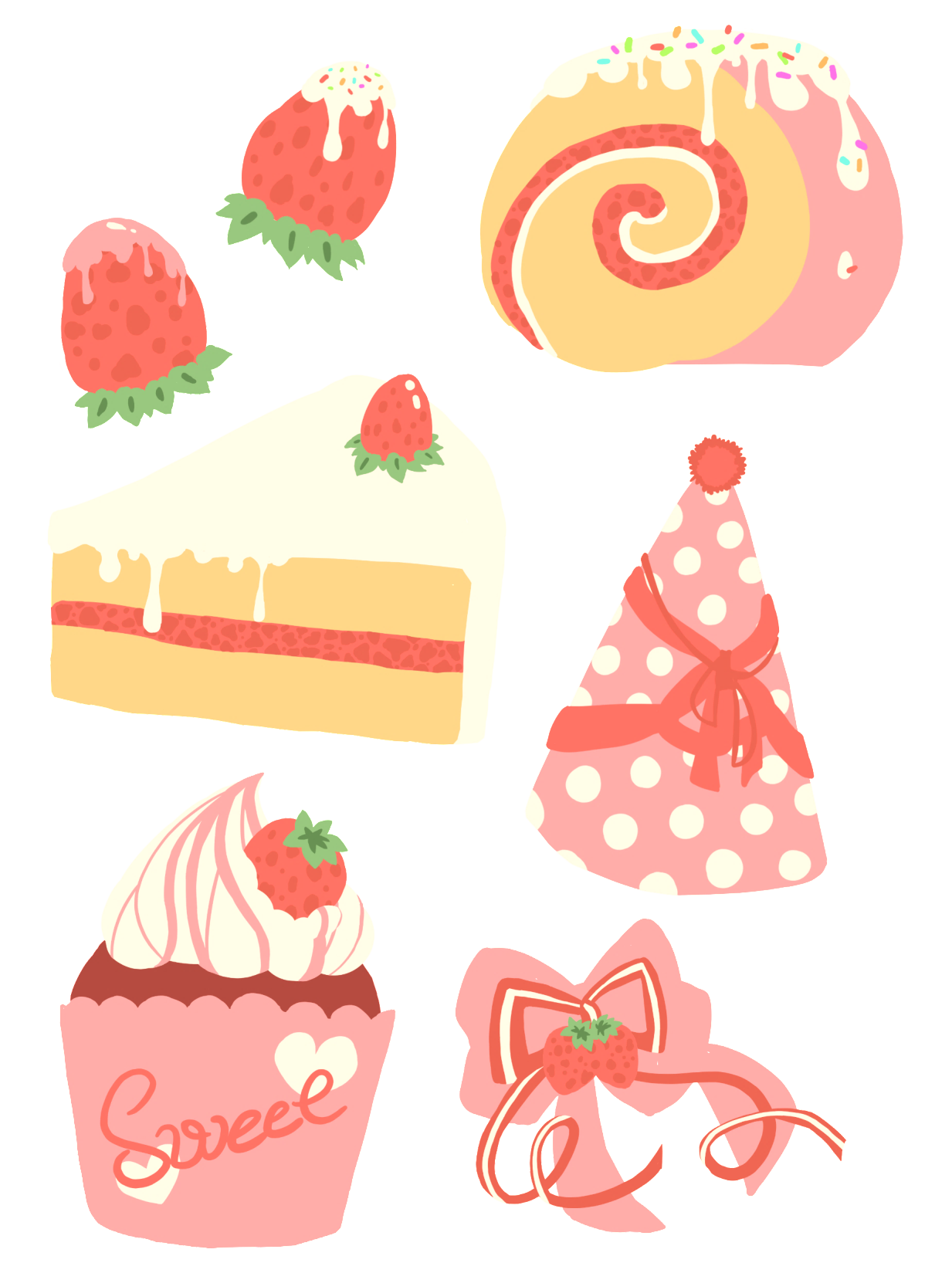 Thứ … ngày … tháng … năm …
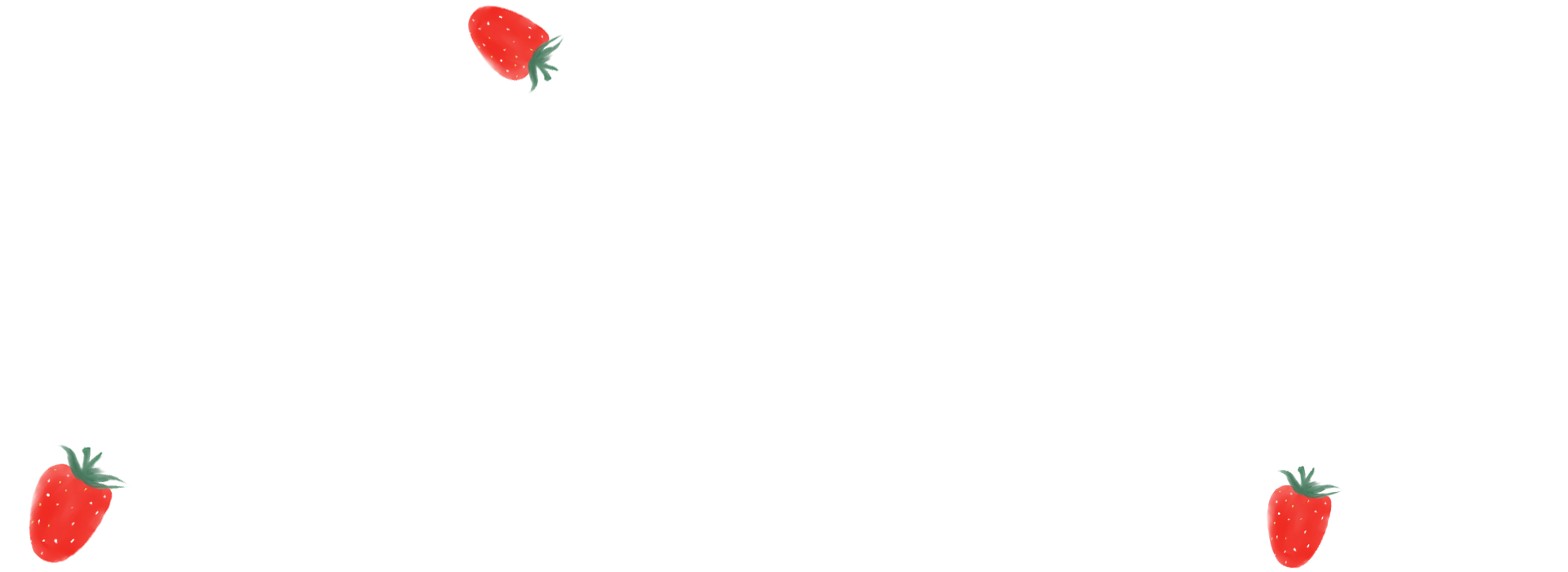 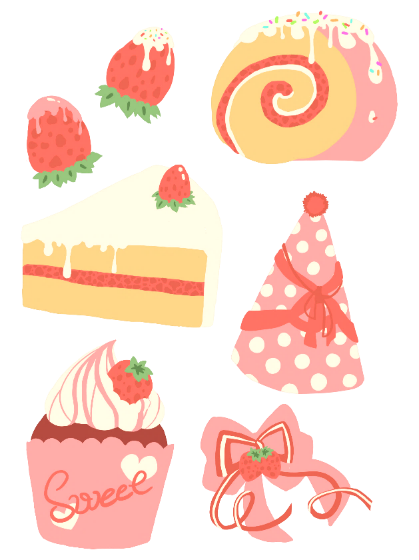 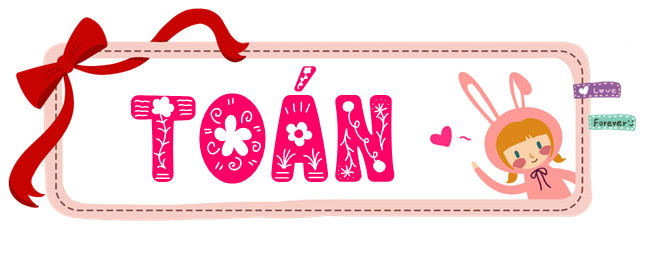 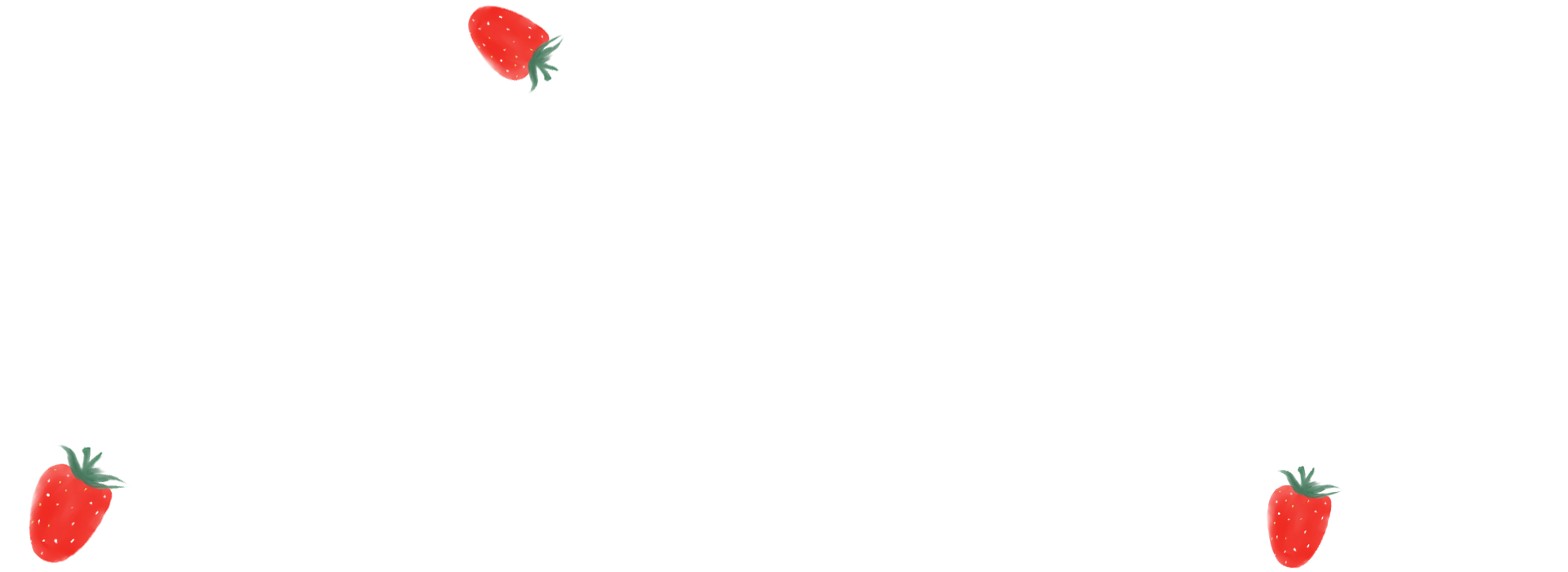 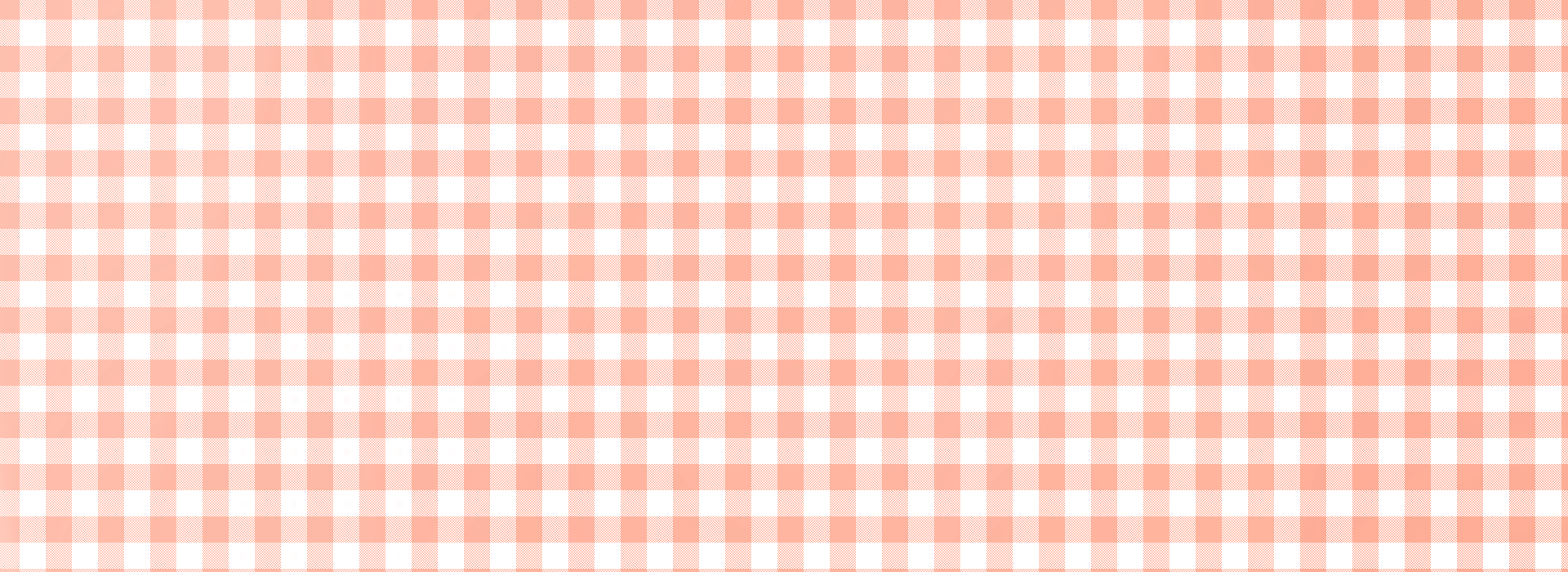 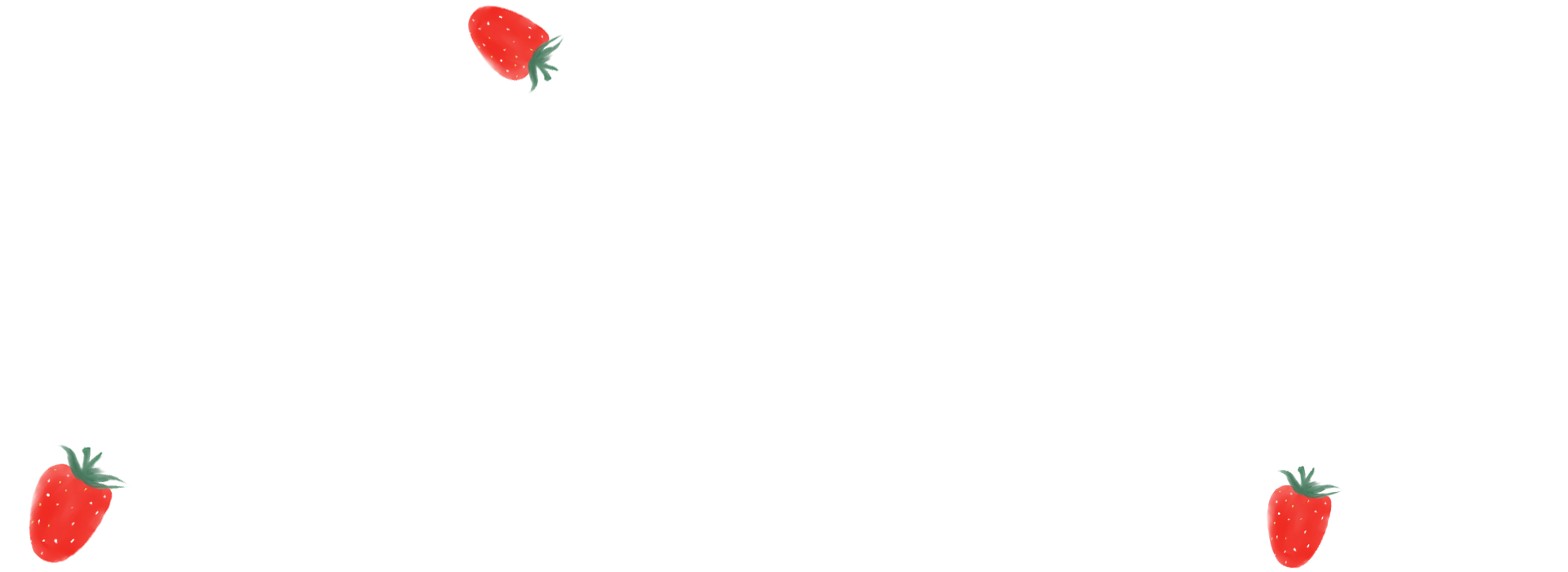 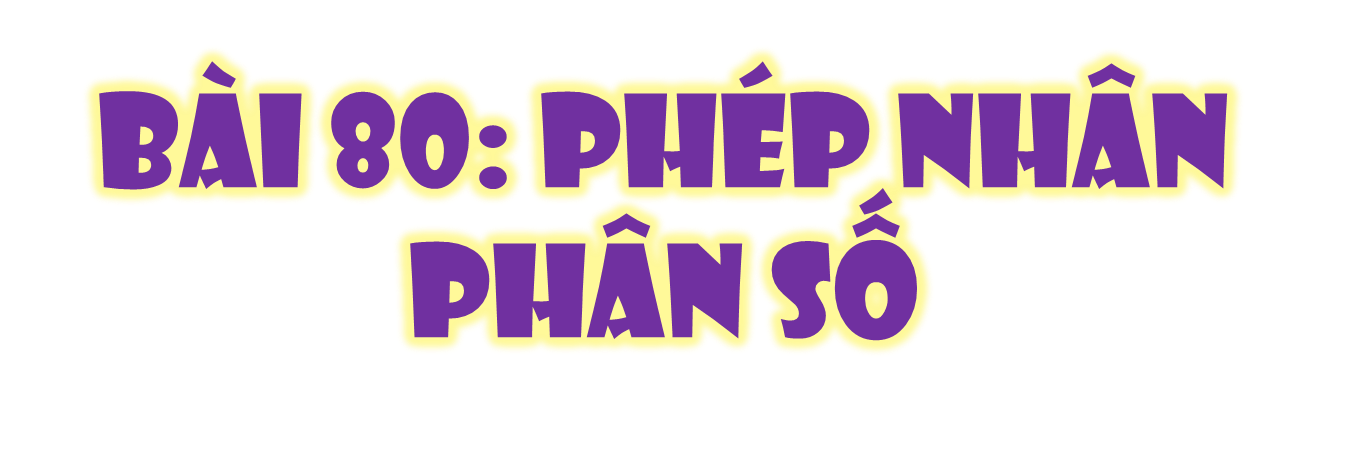 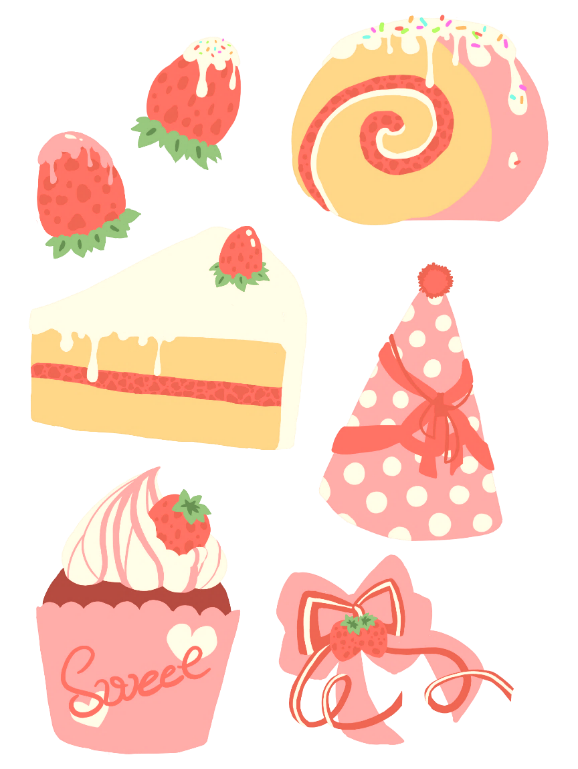 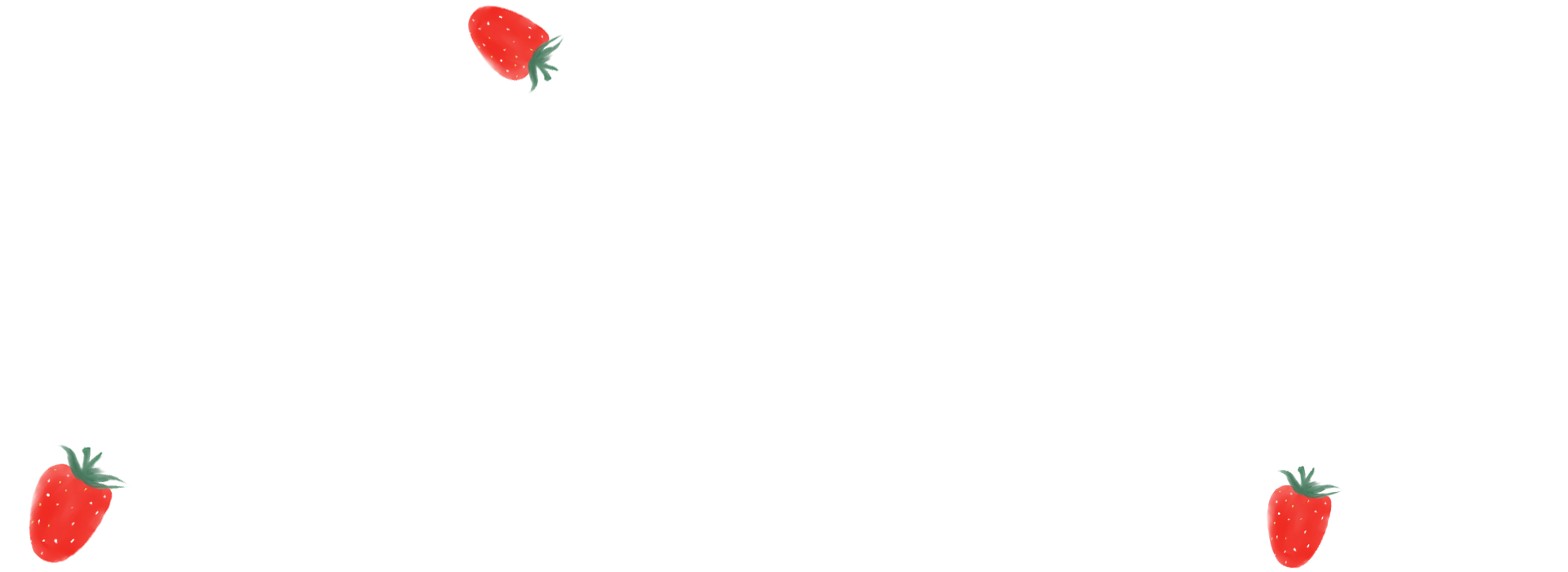 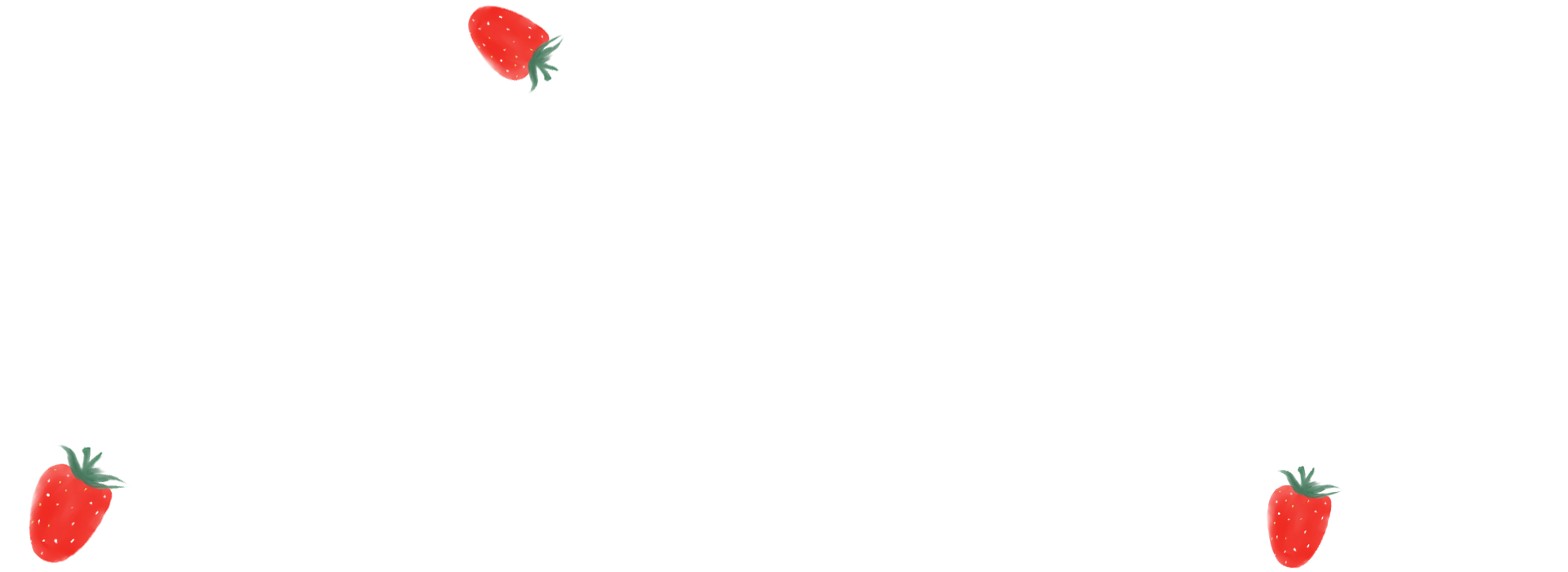 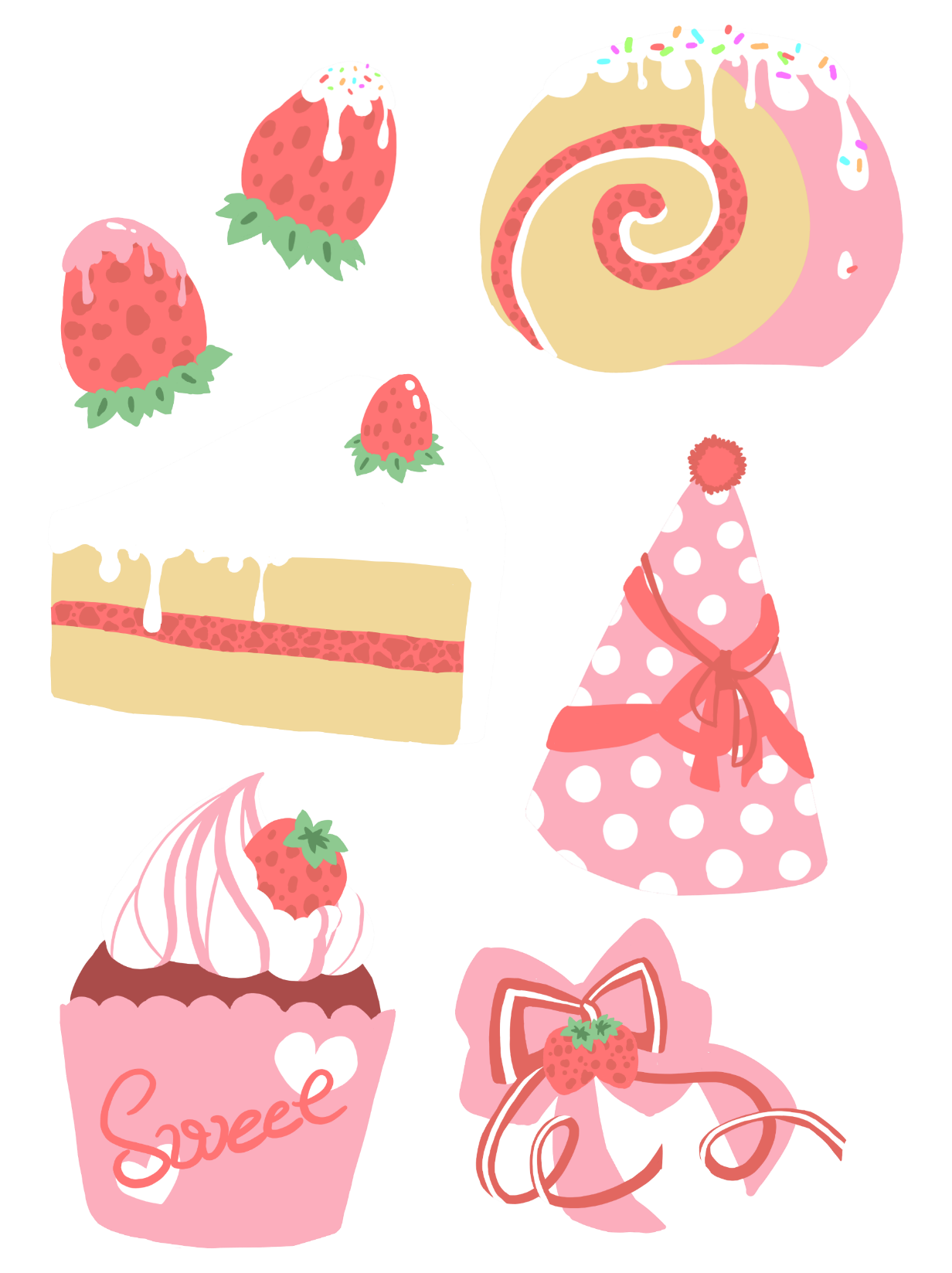 [Speaker Notes: Thiết kế: Hương Thảo – Zalo 0972115126. Các nick khác đều là giả mạo]
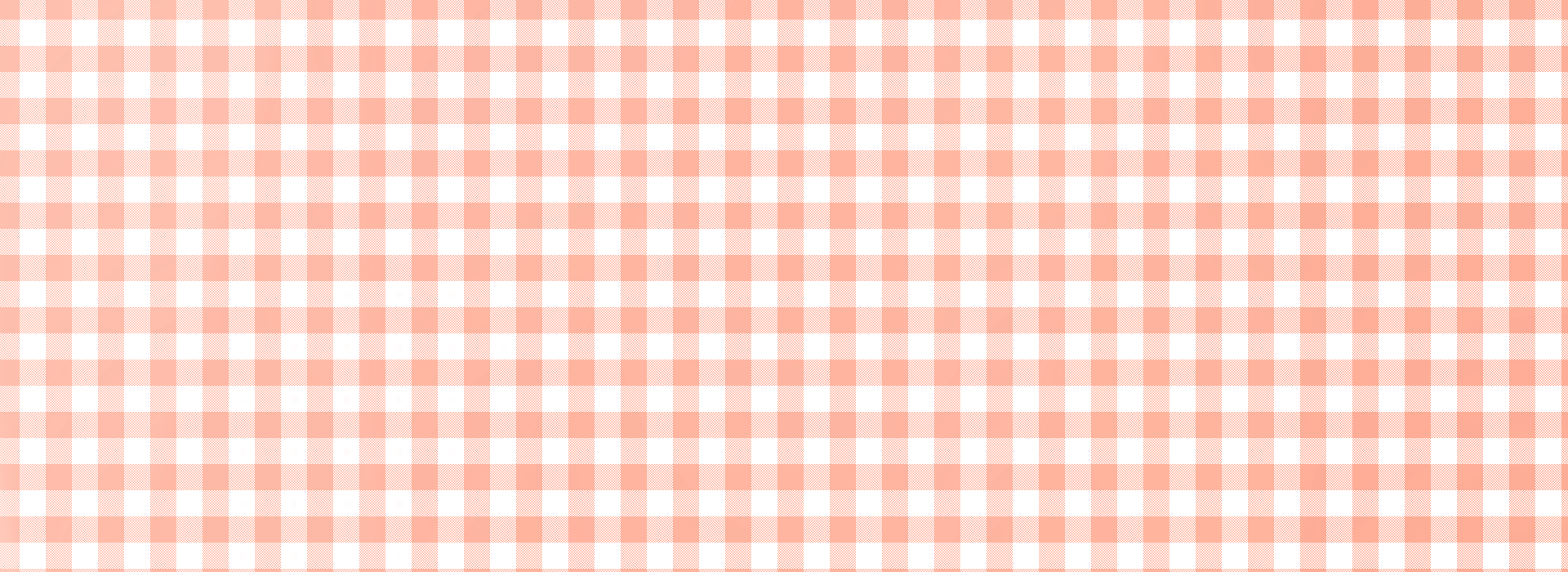 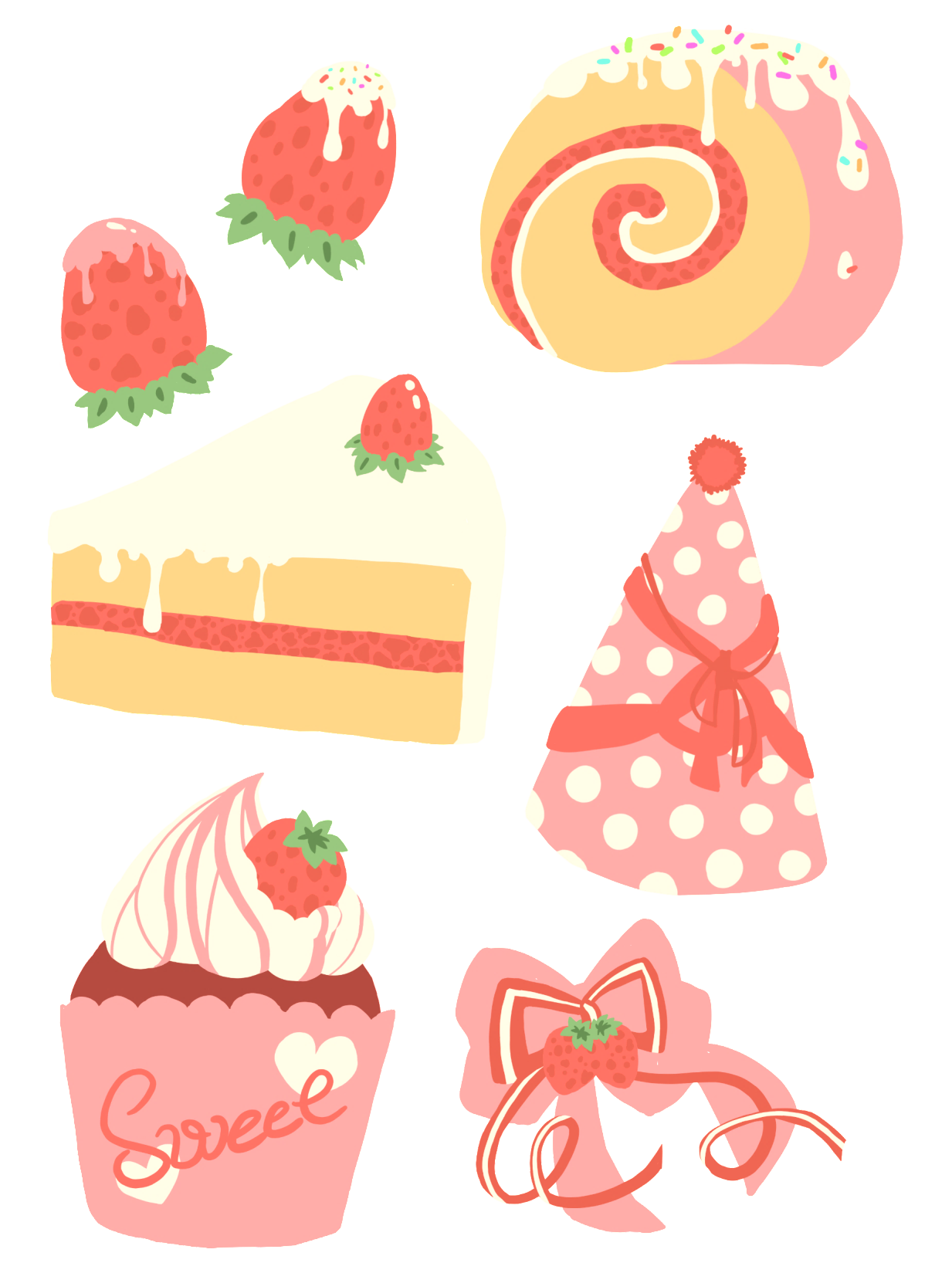 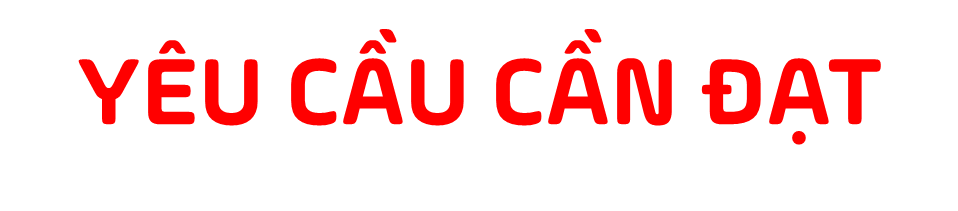 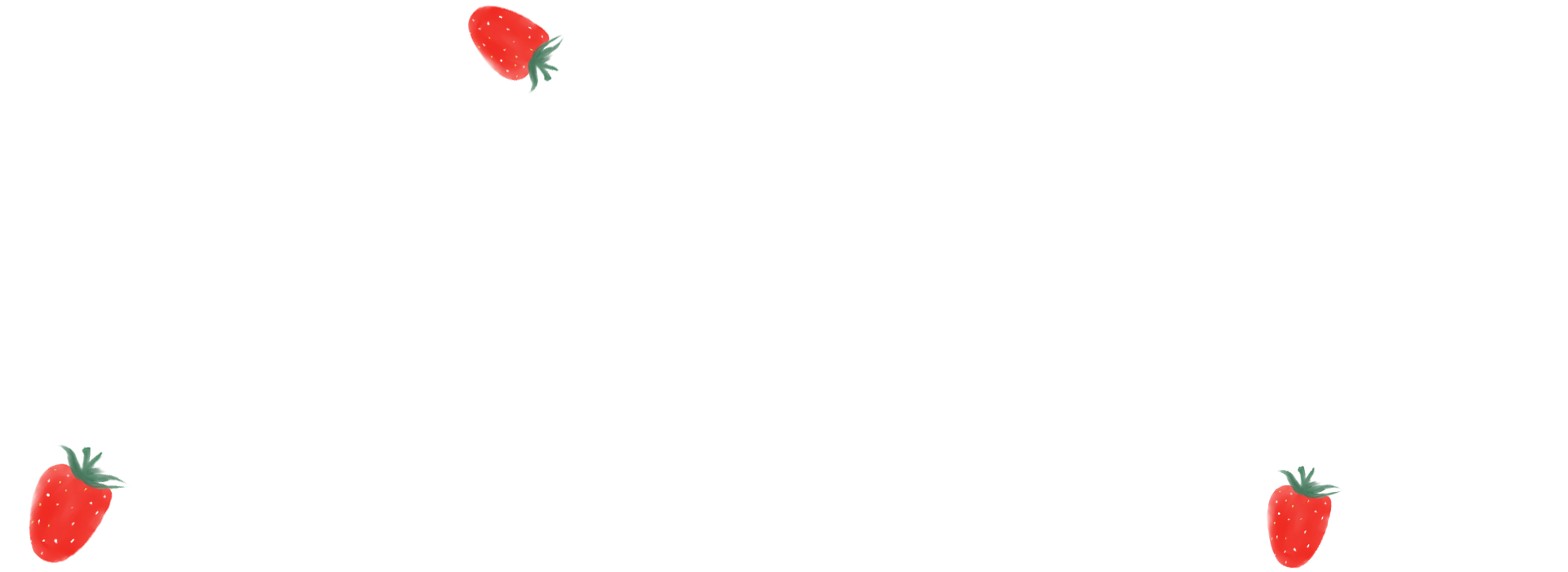 Biết nhân phân số với số tự nhiên và nhân số tự nhiên với phân số.
Nắm chắc cách nhân phân số và vận dụng giải các bài toán liên quan đến phép nhân hai phân số.
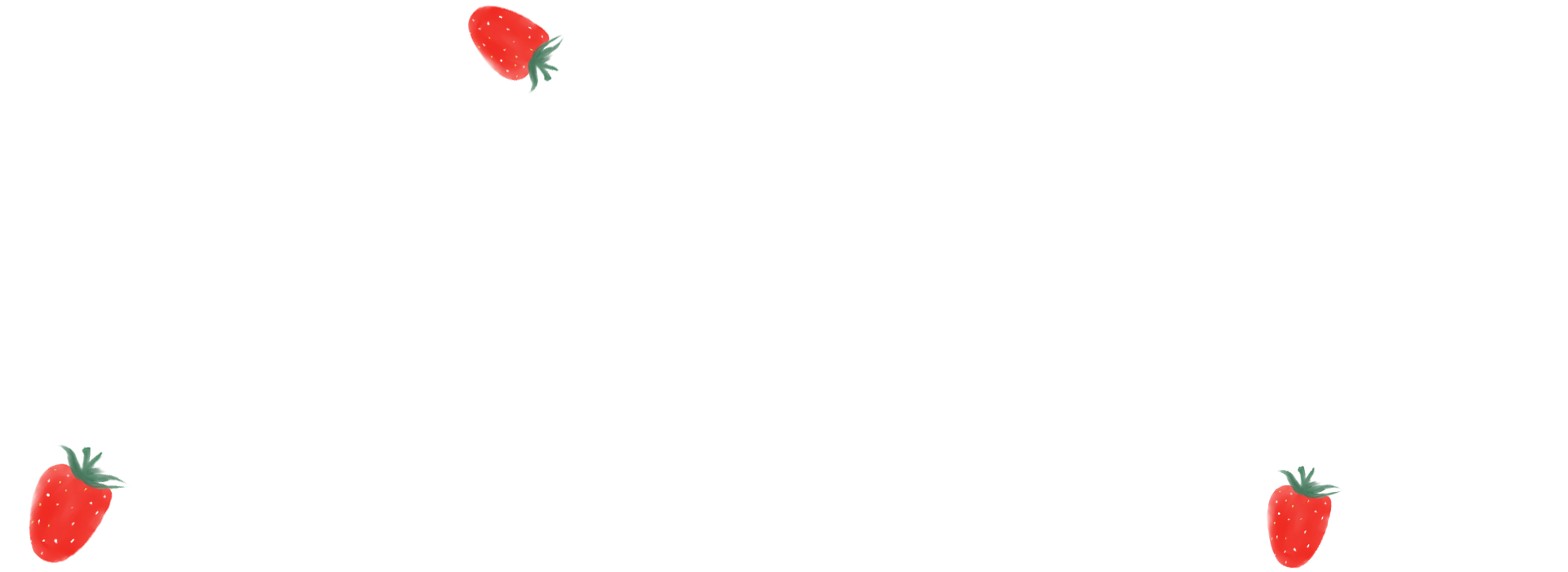 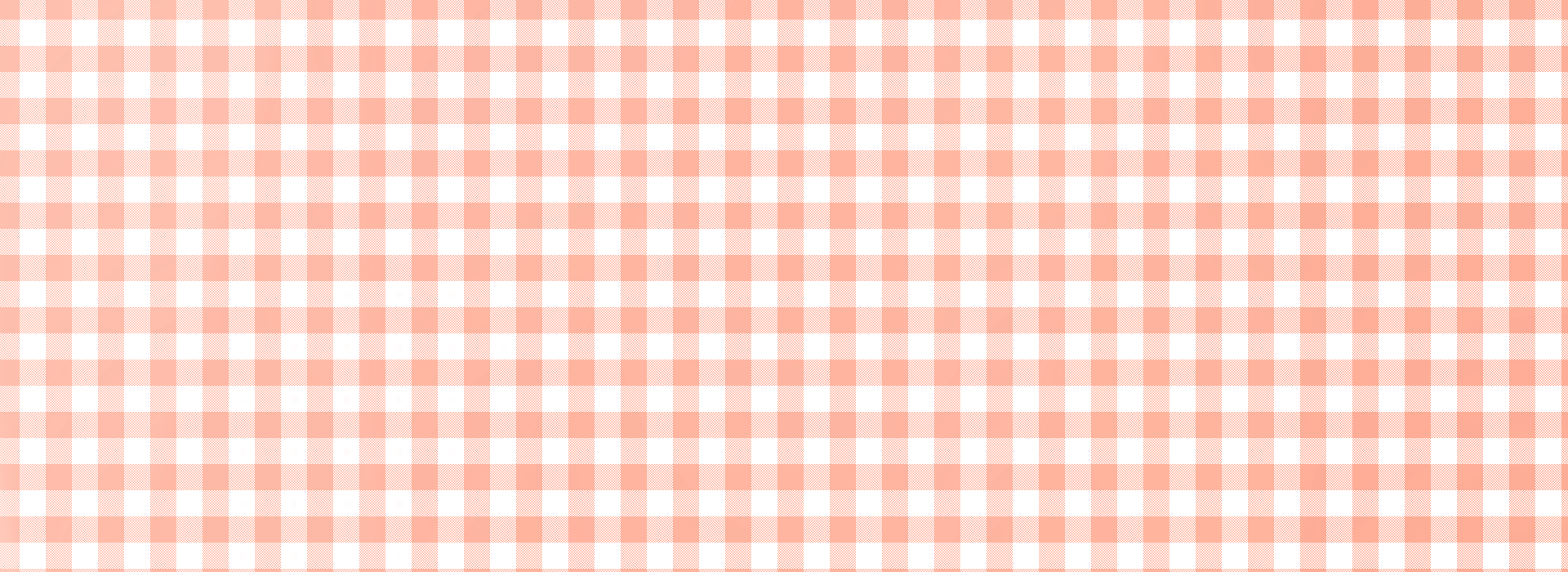 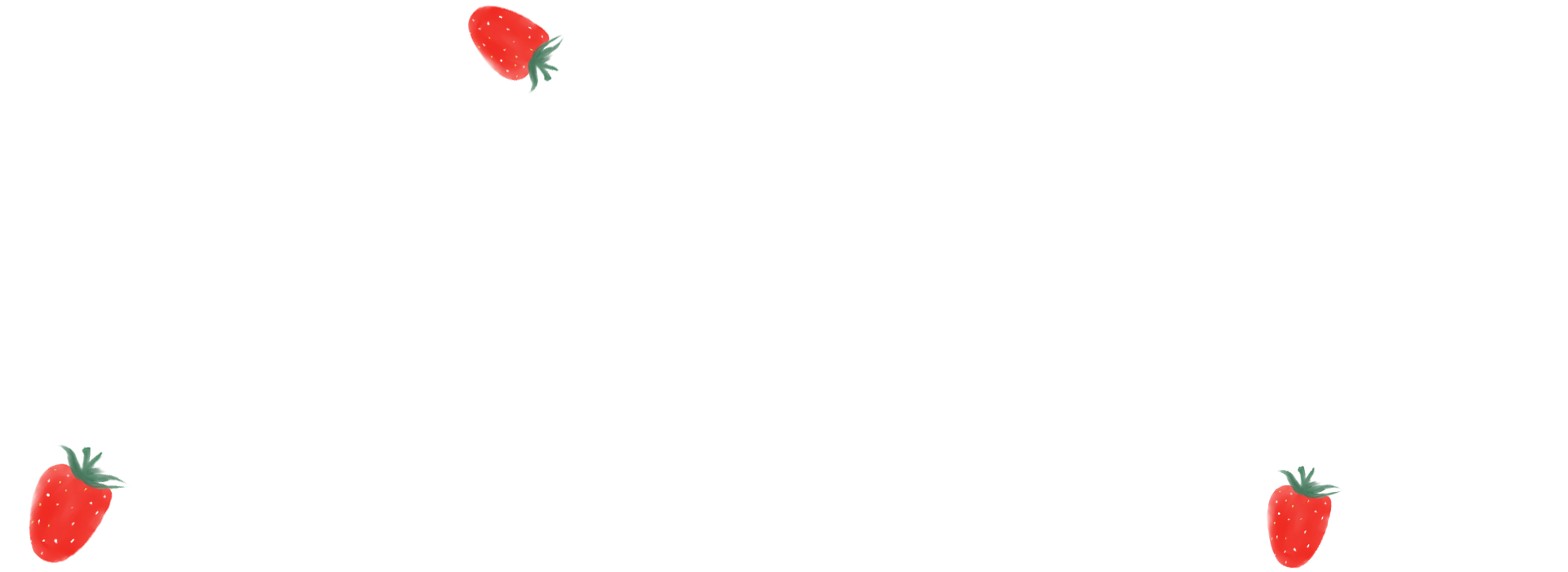 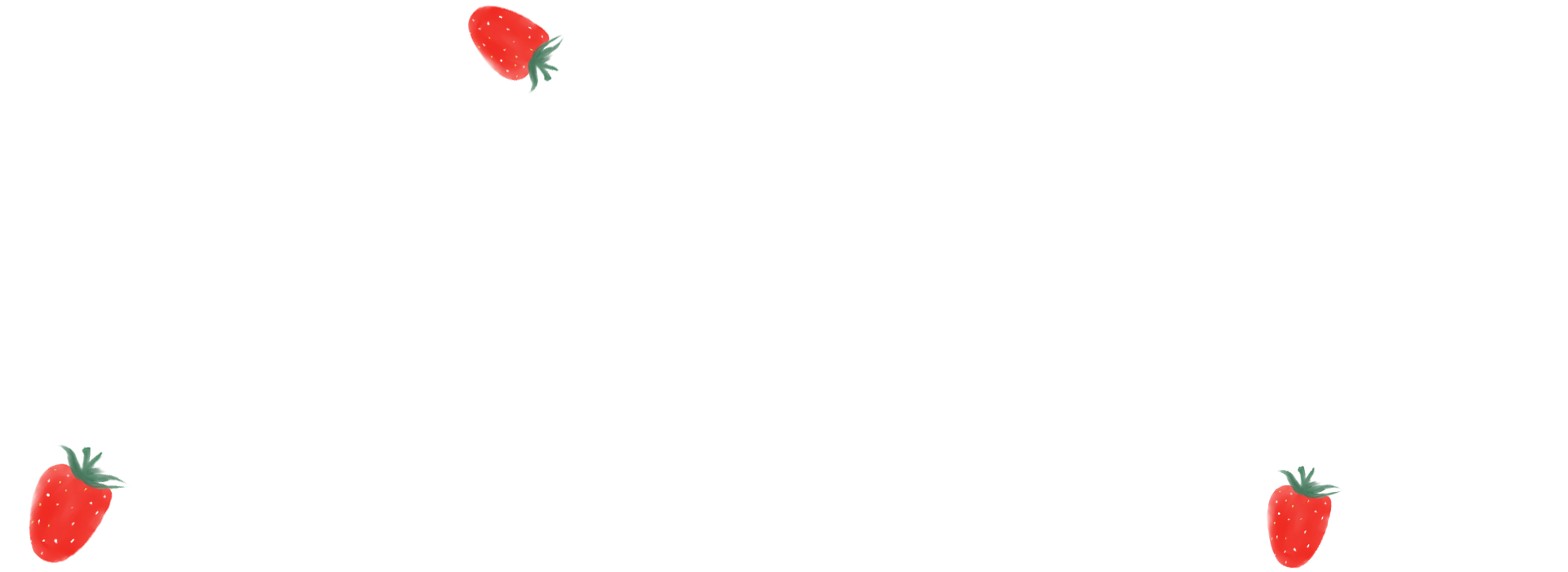 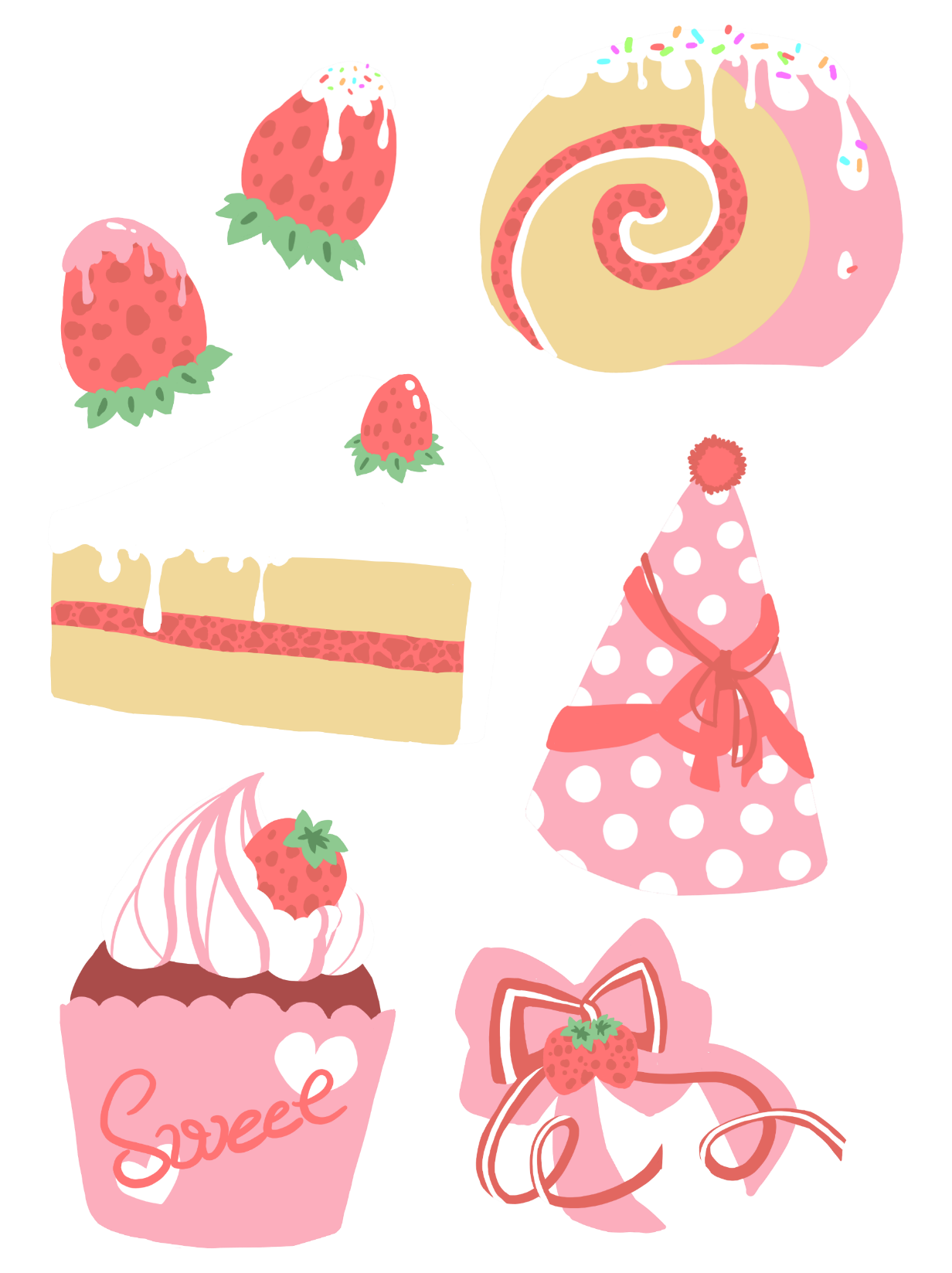 [Speaker Notes: Thiết kế: Hương Thảo – Zalo 0972115126. Các nick khác đều là giả mạo]
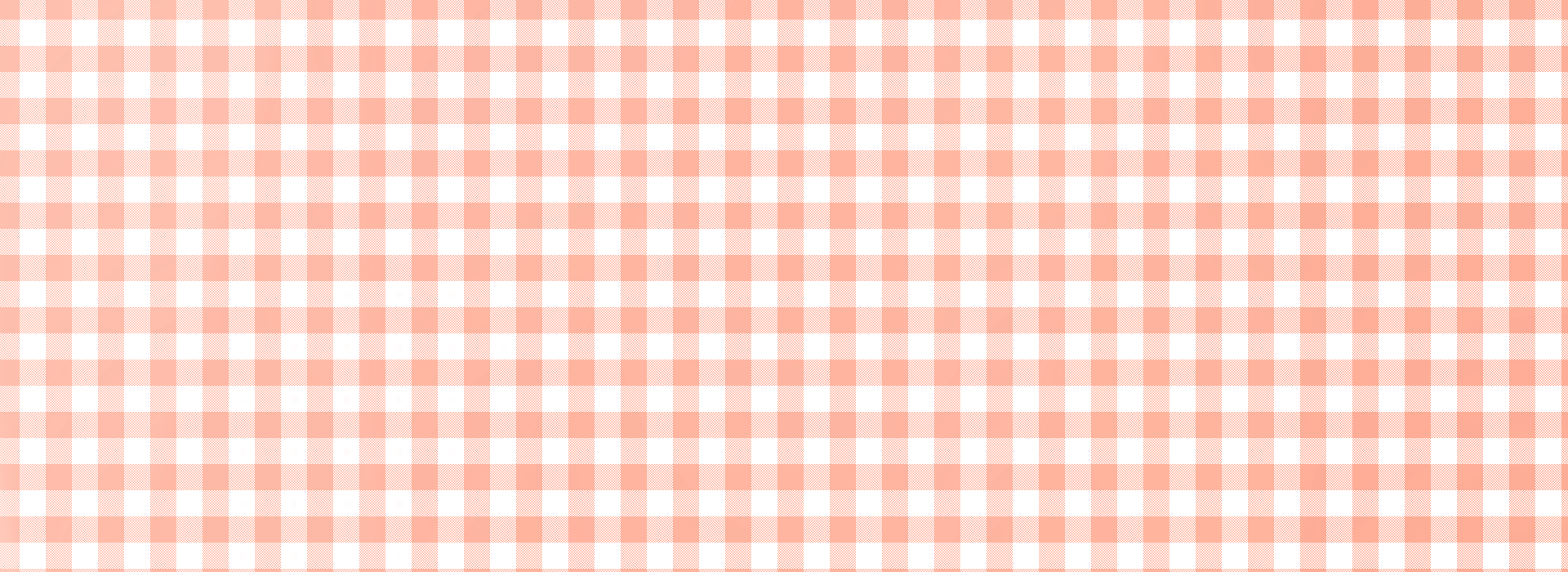 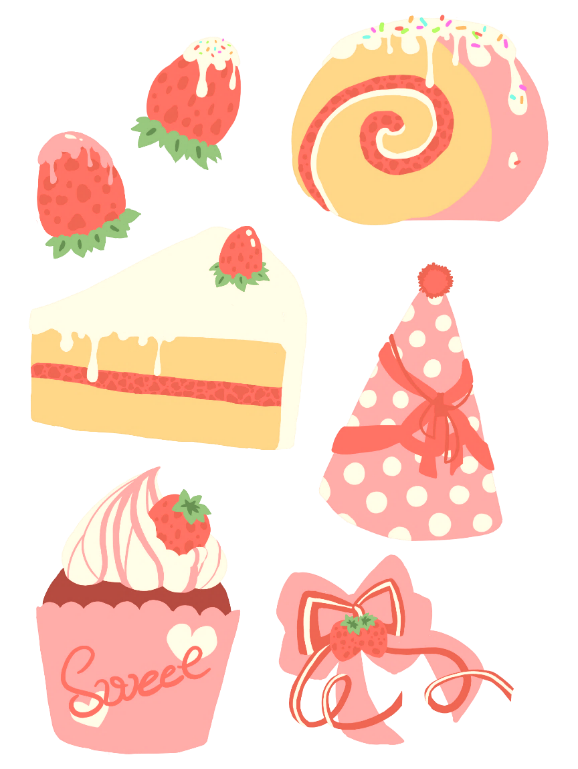 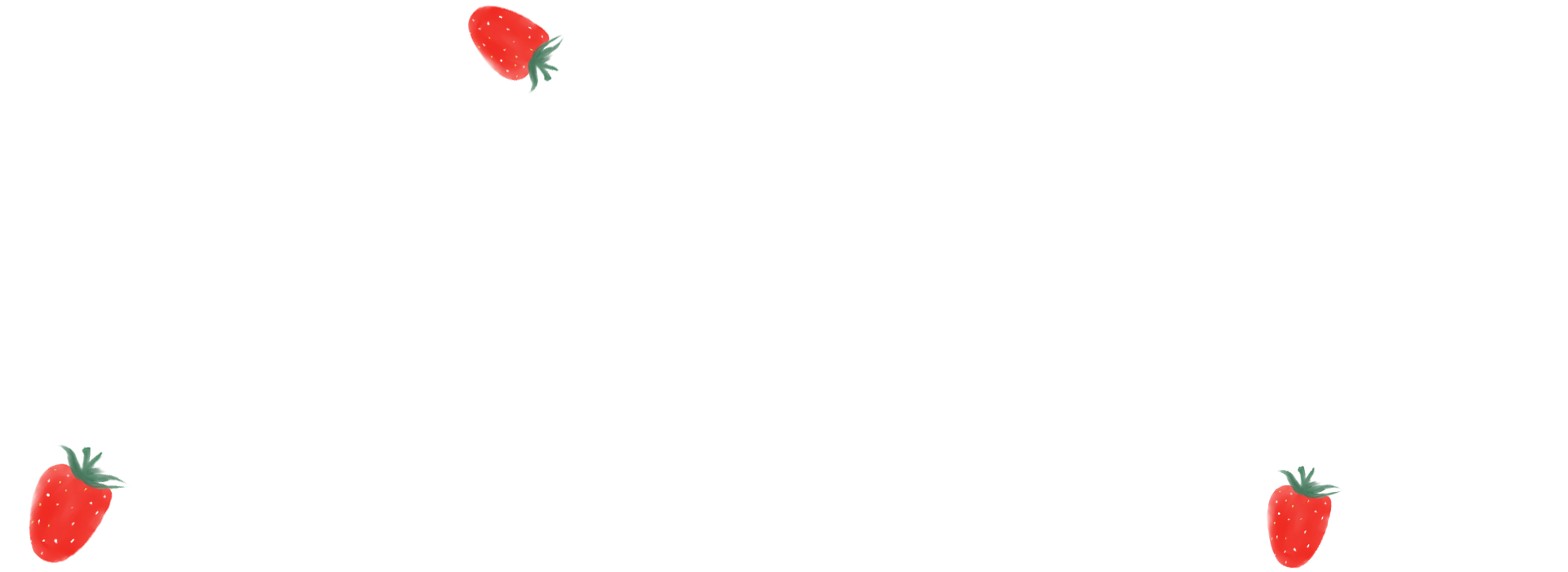 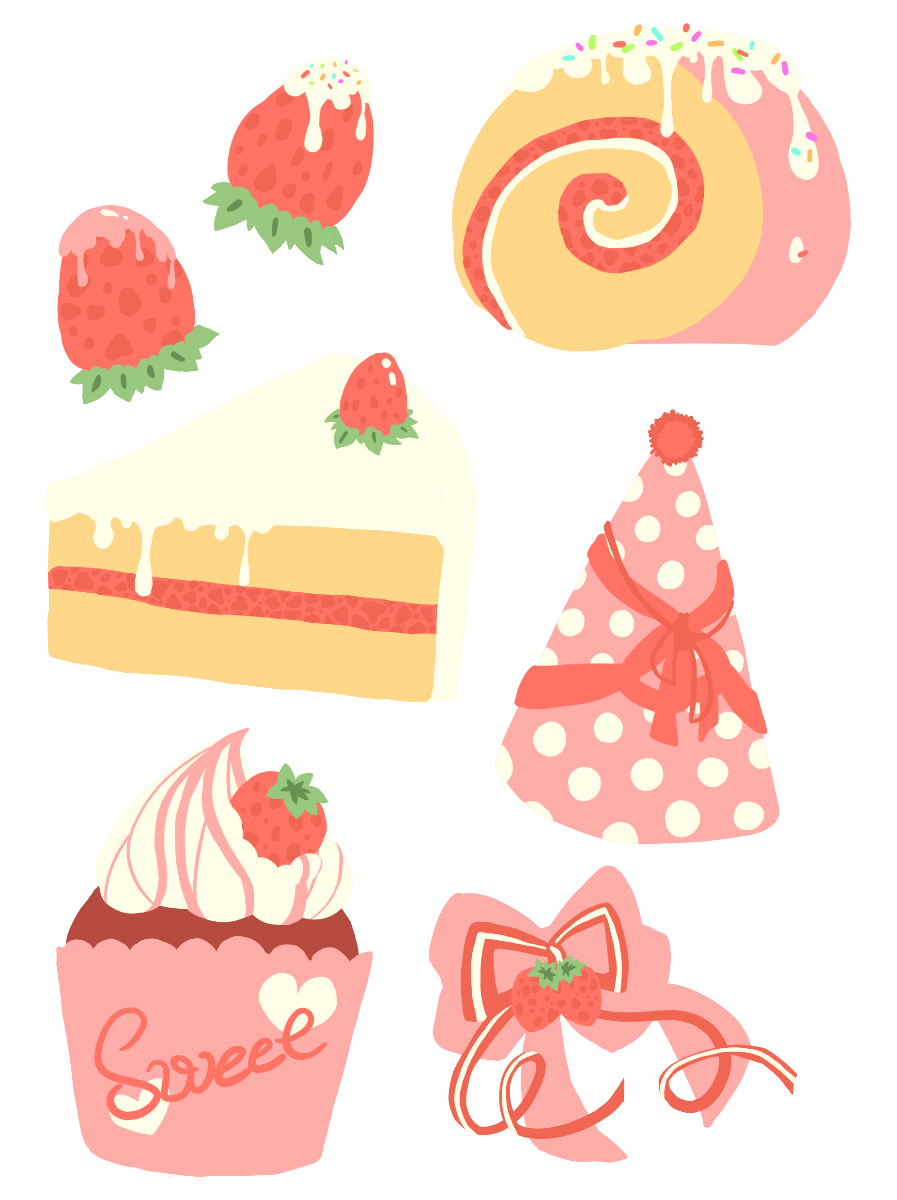 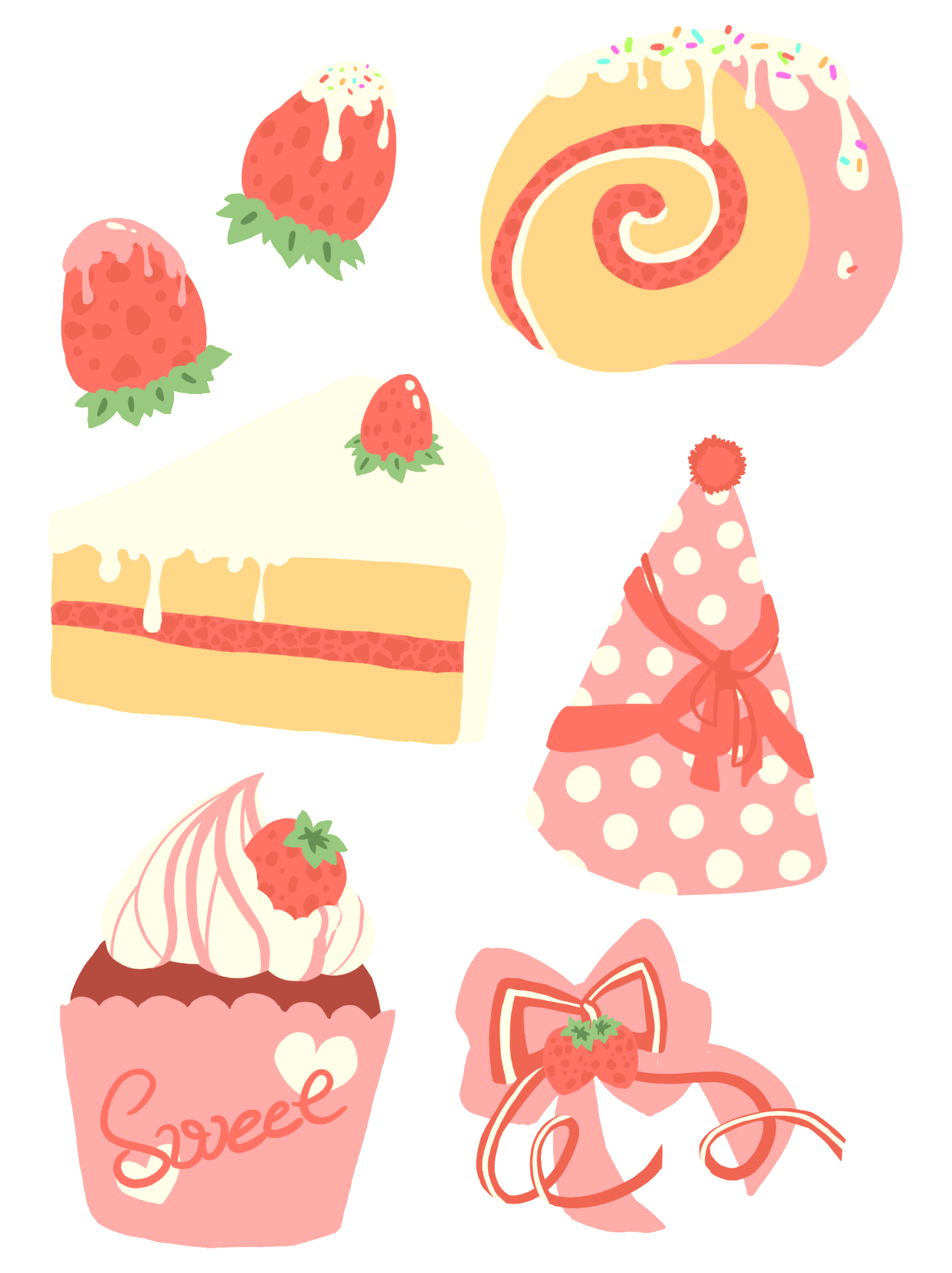 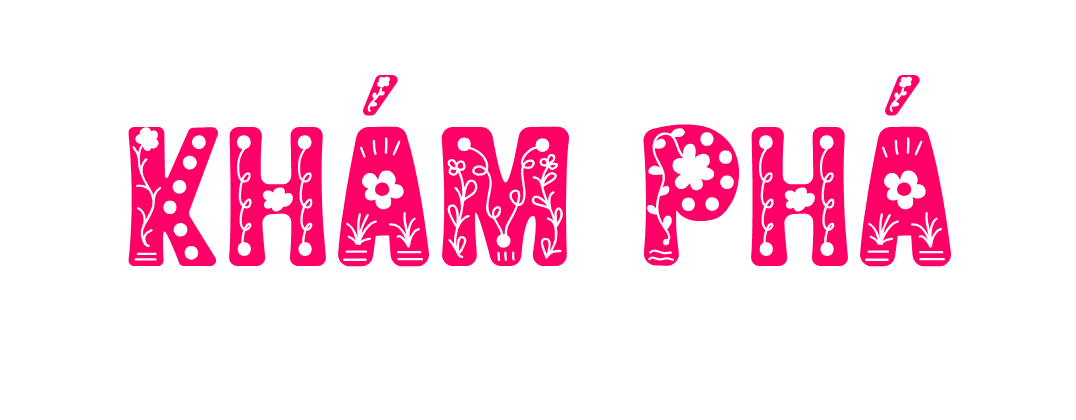 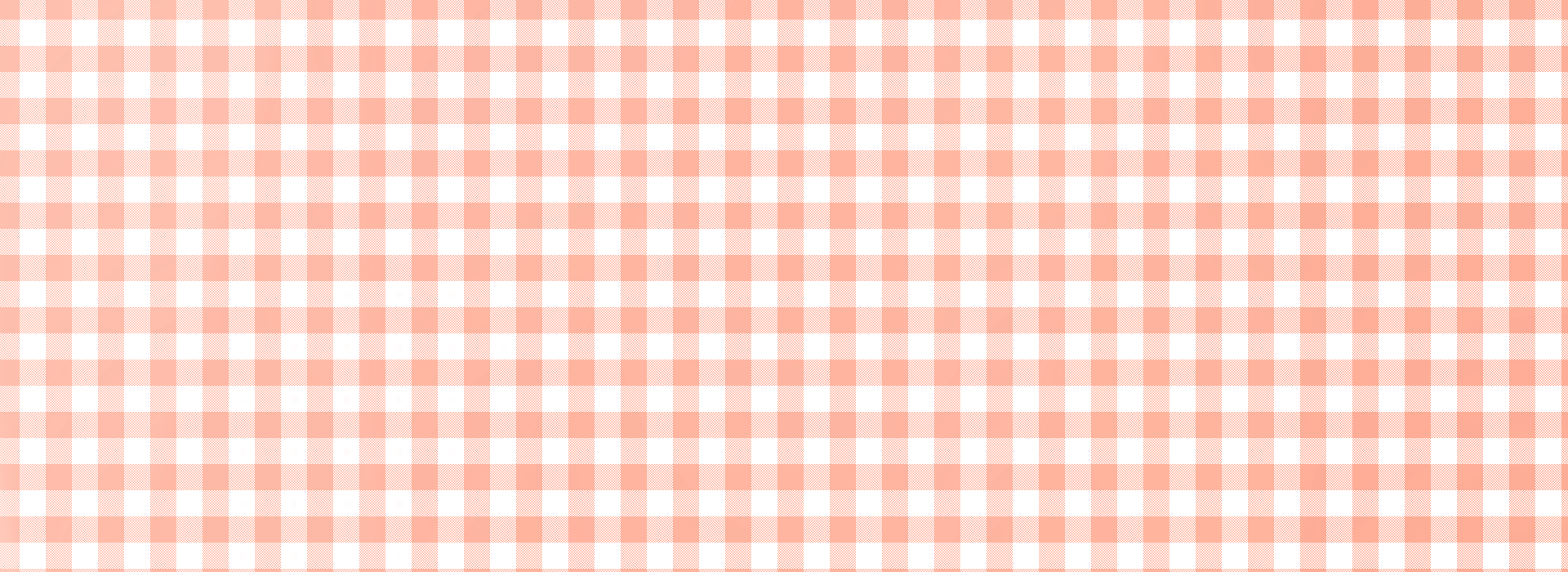 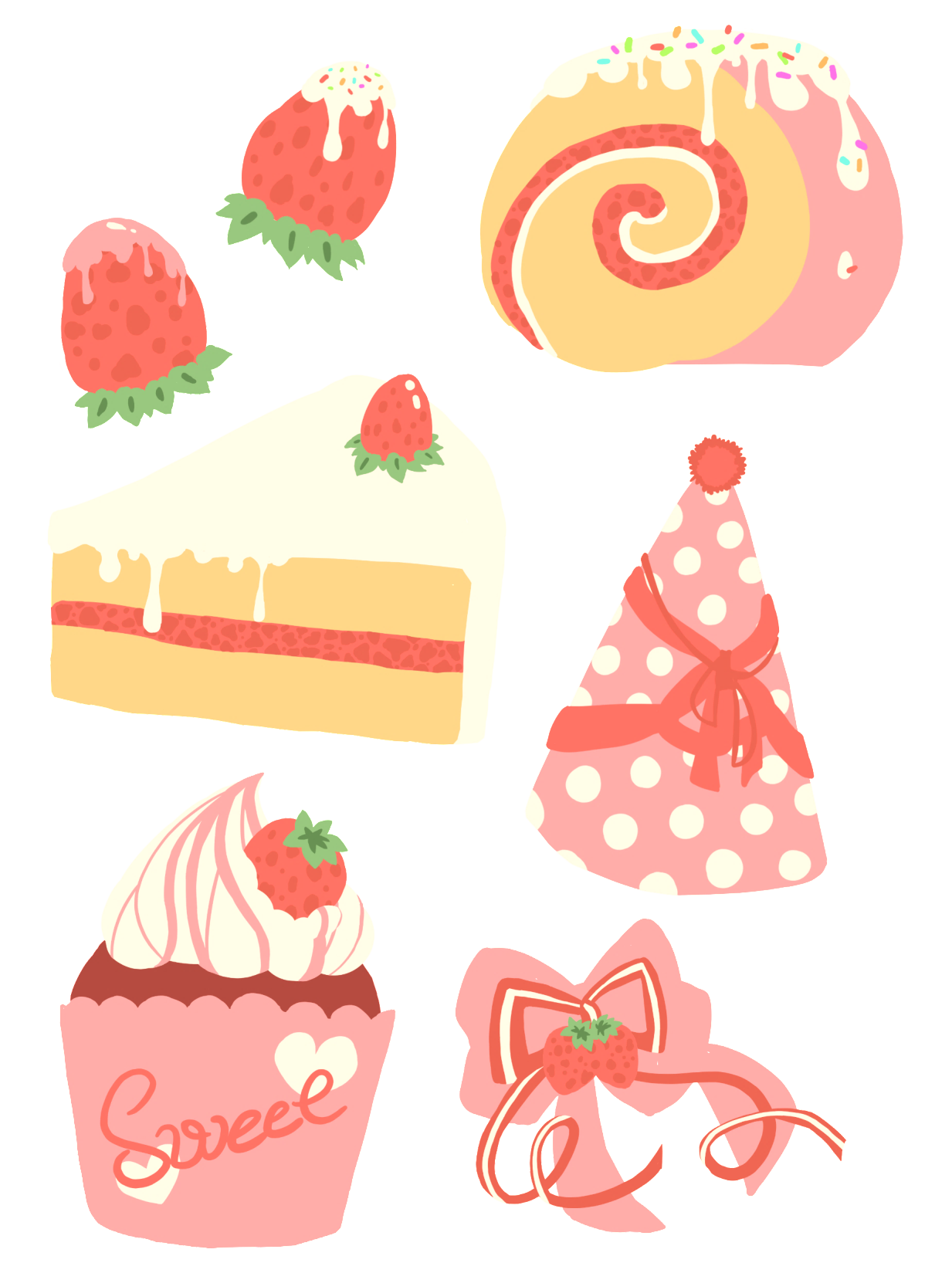 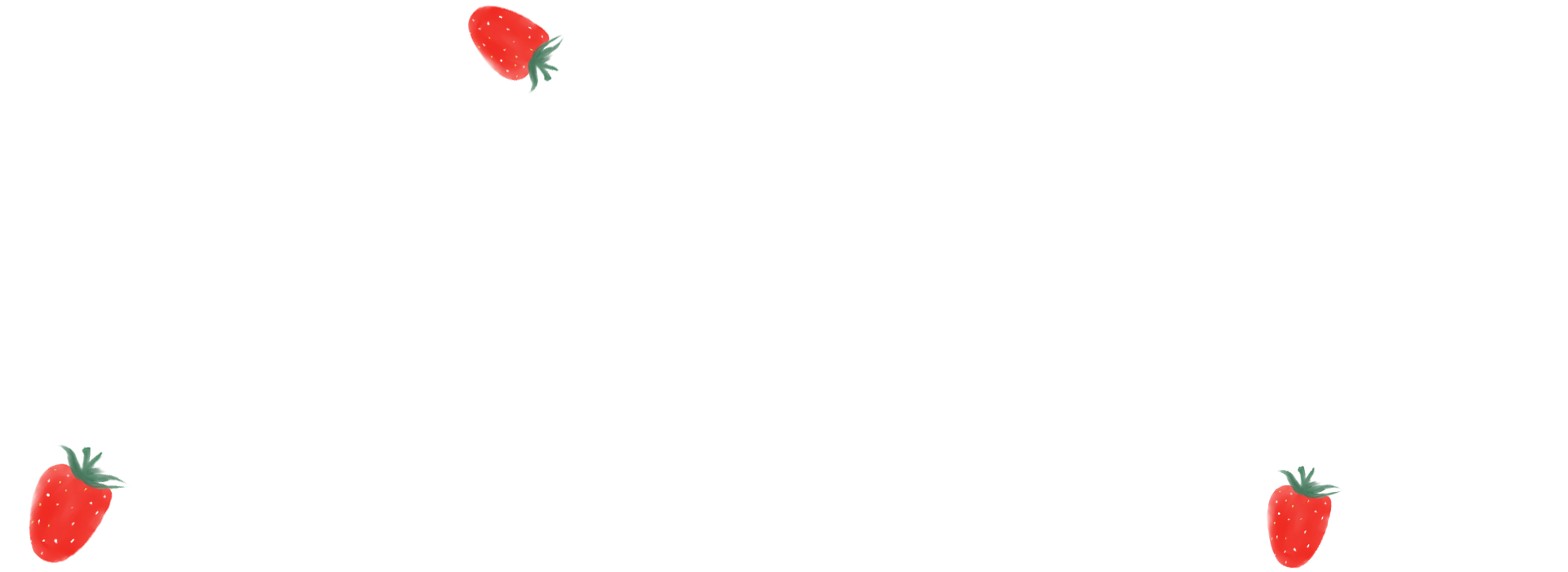 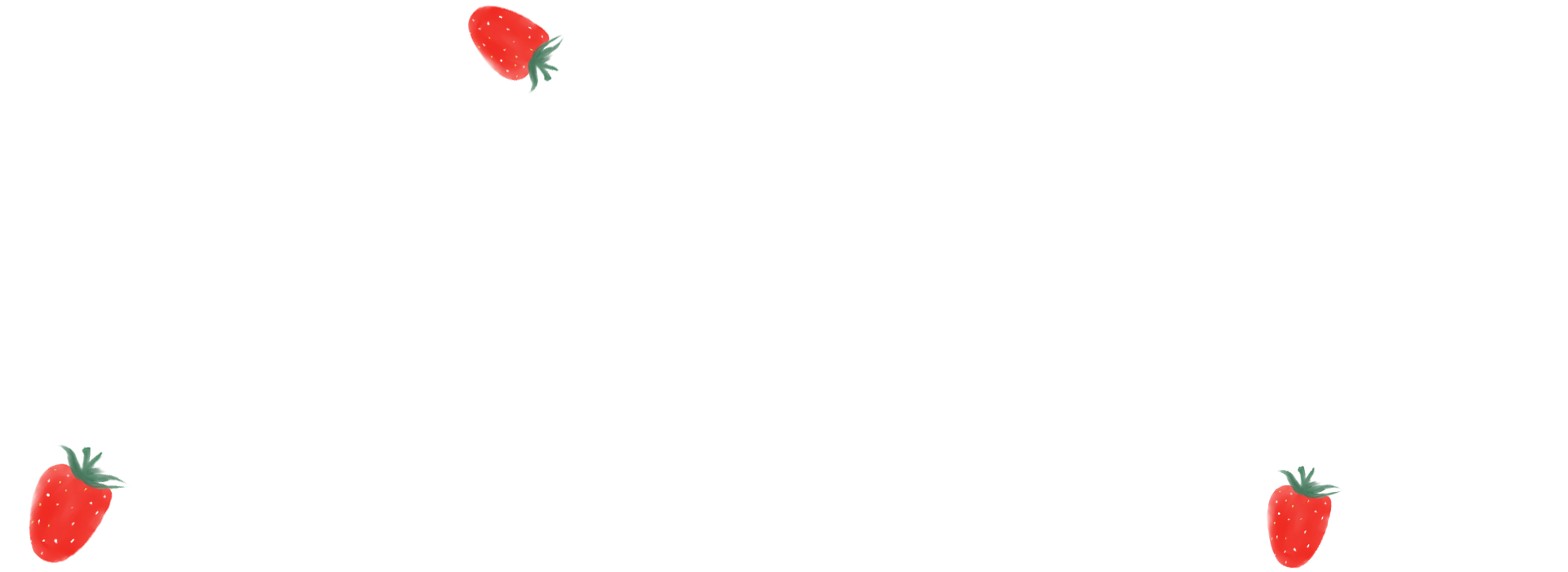 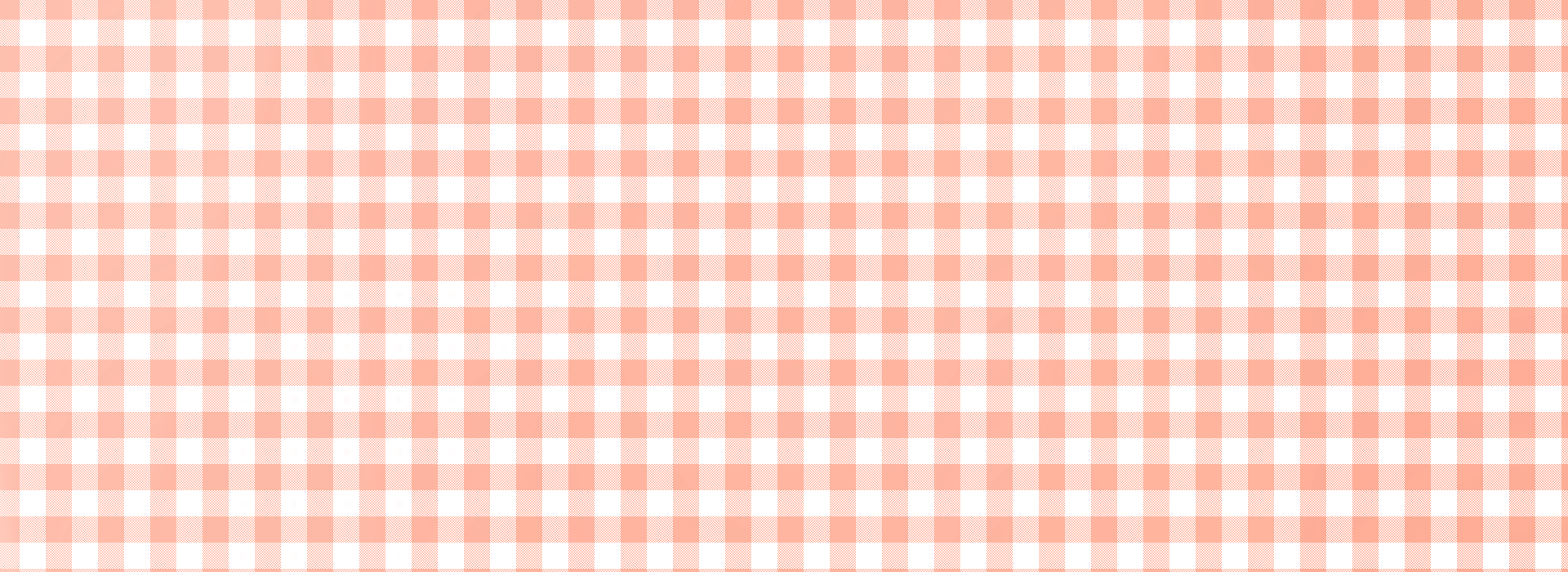 Diện tích hình chữ nhật đã được gắn hoa chiếm bao nhiêu phần diện tích tấm bảng?
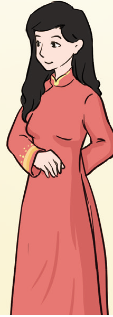 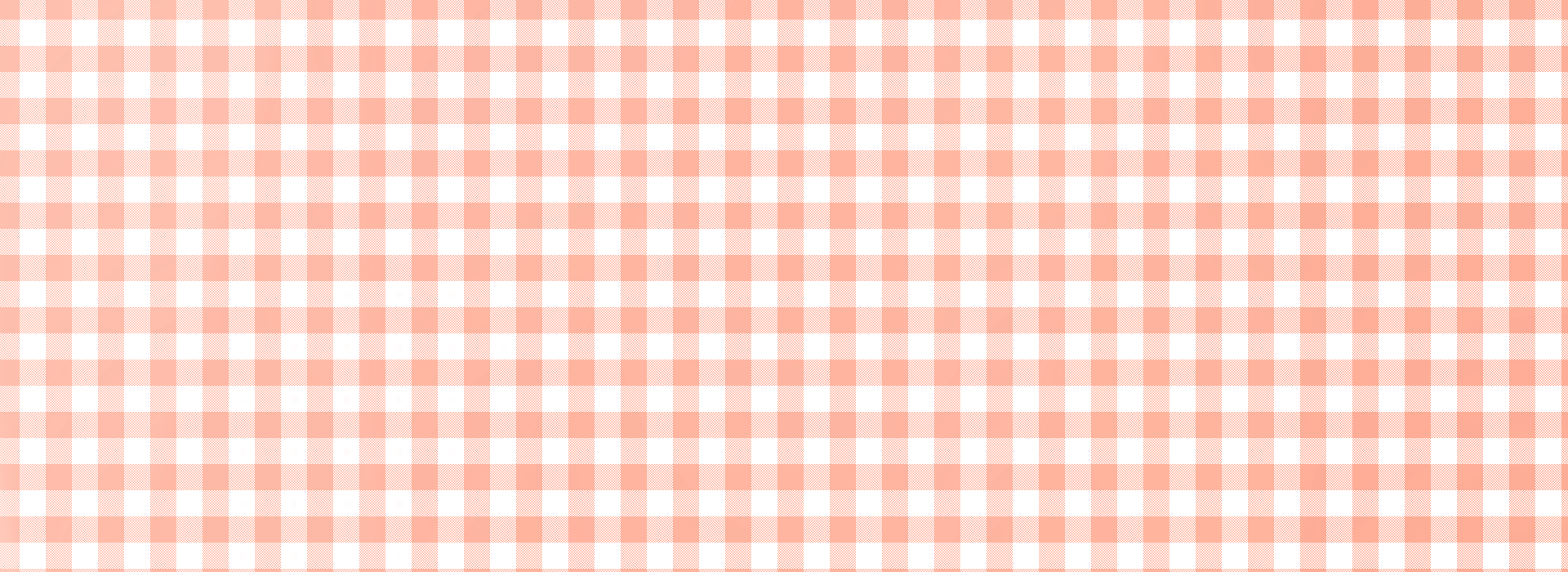 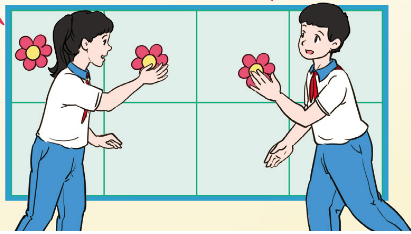 Muốn tính diện tích hình chữ nhật được gắn hoa ta làm như thế nào?
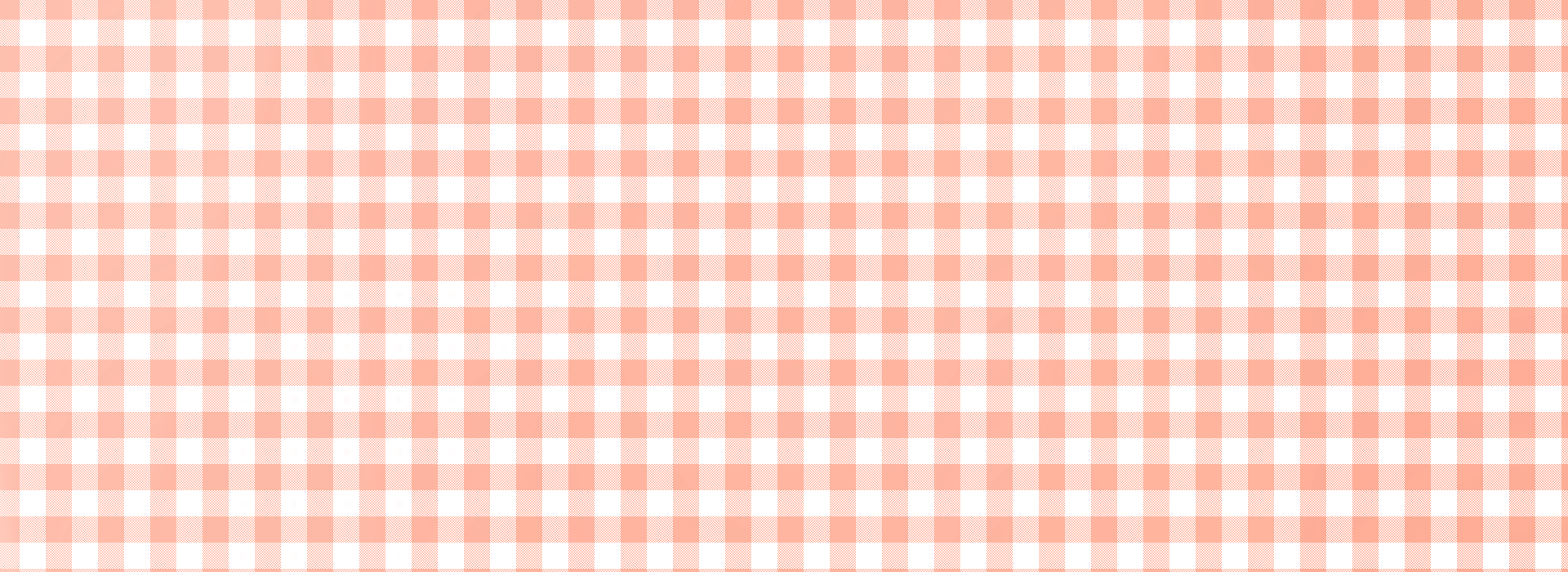 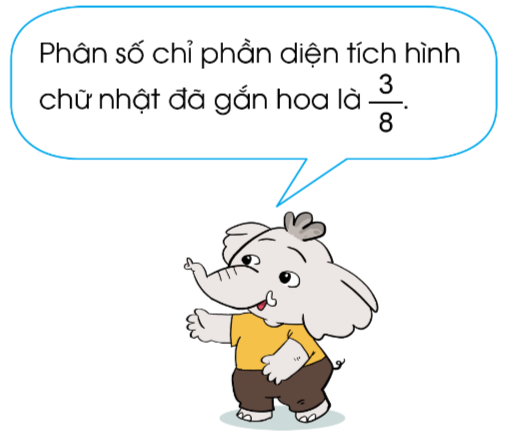 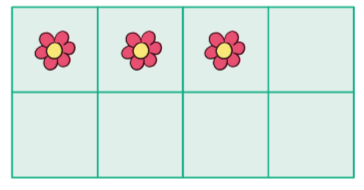 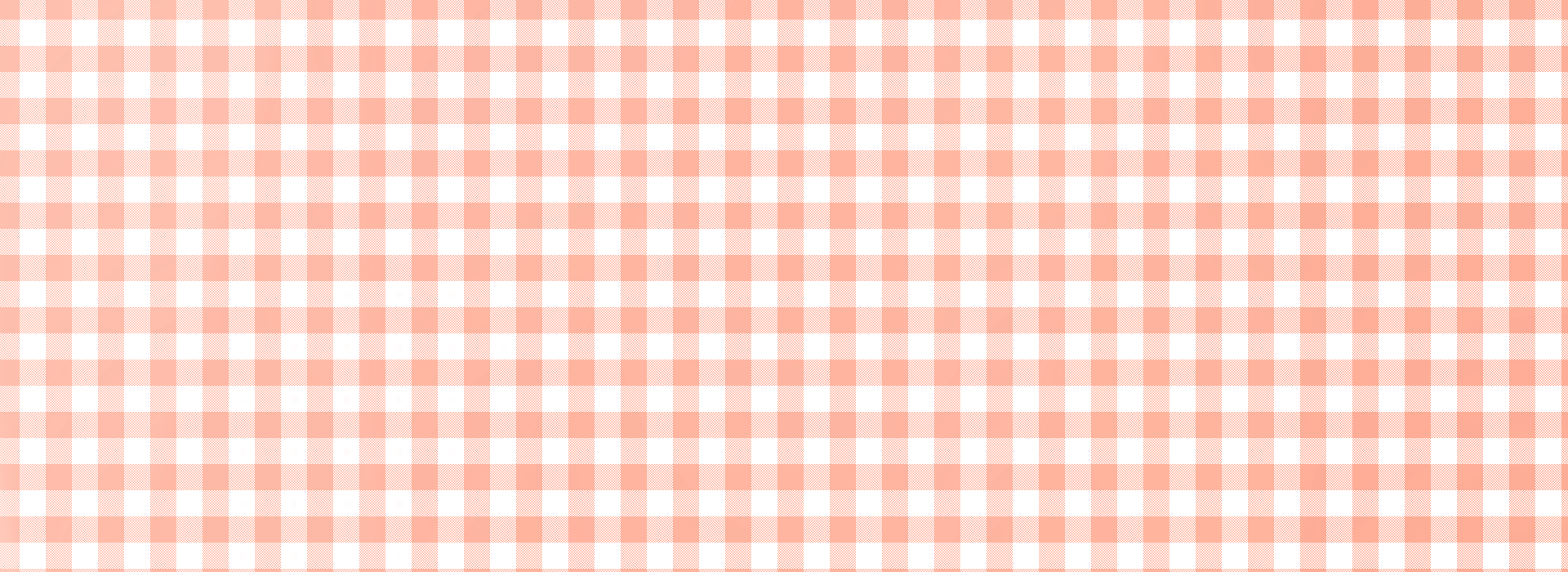 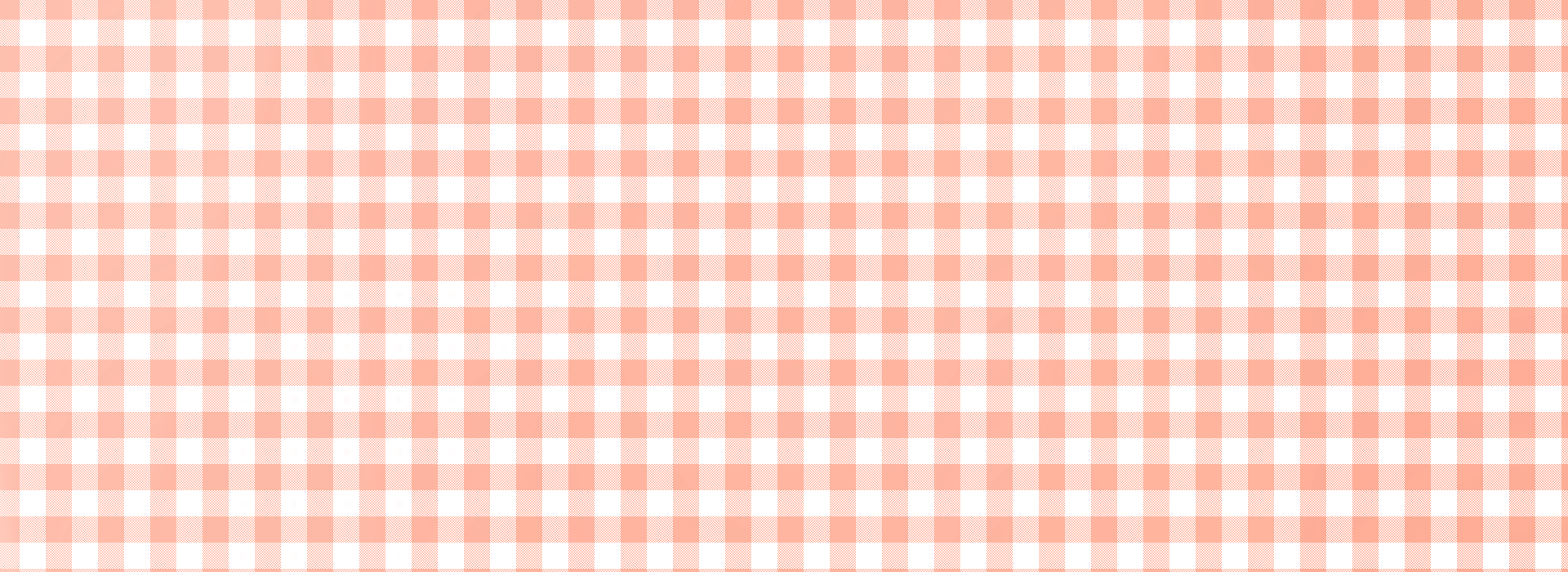 2. Nhận xét
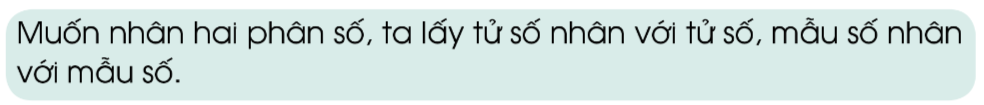 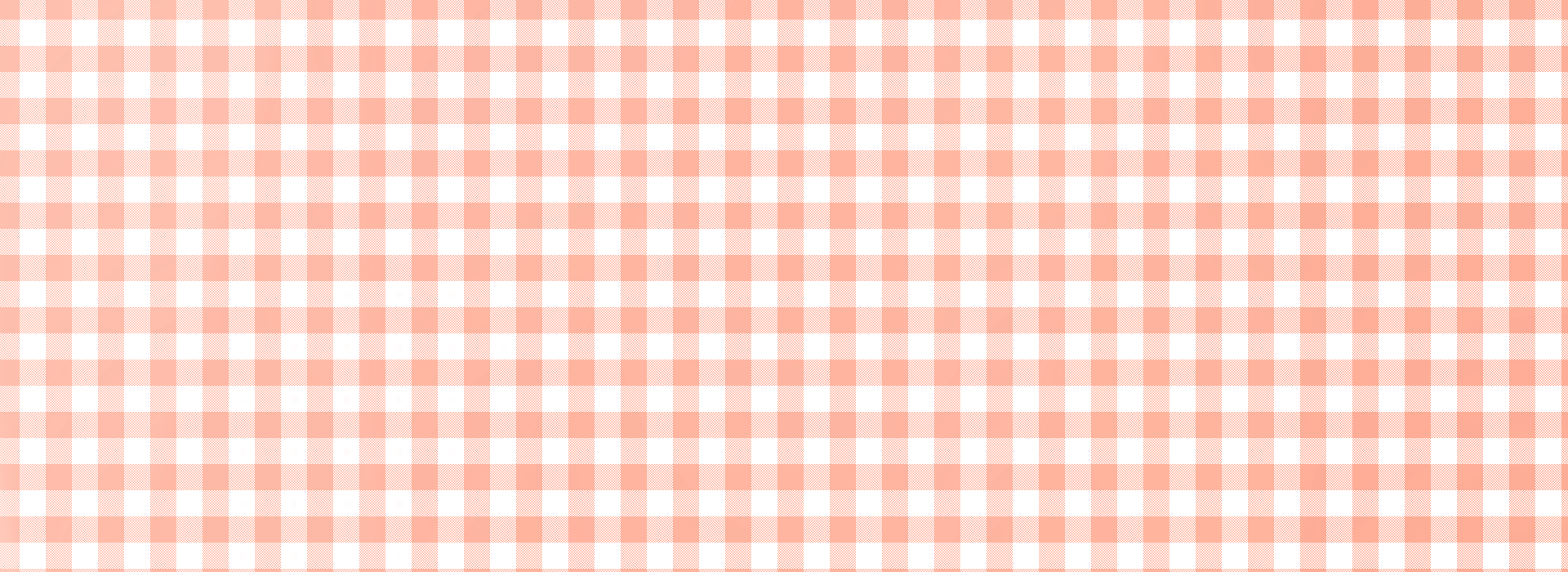 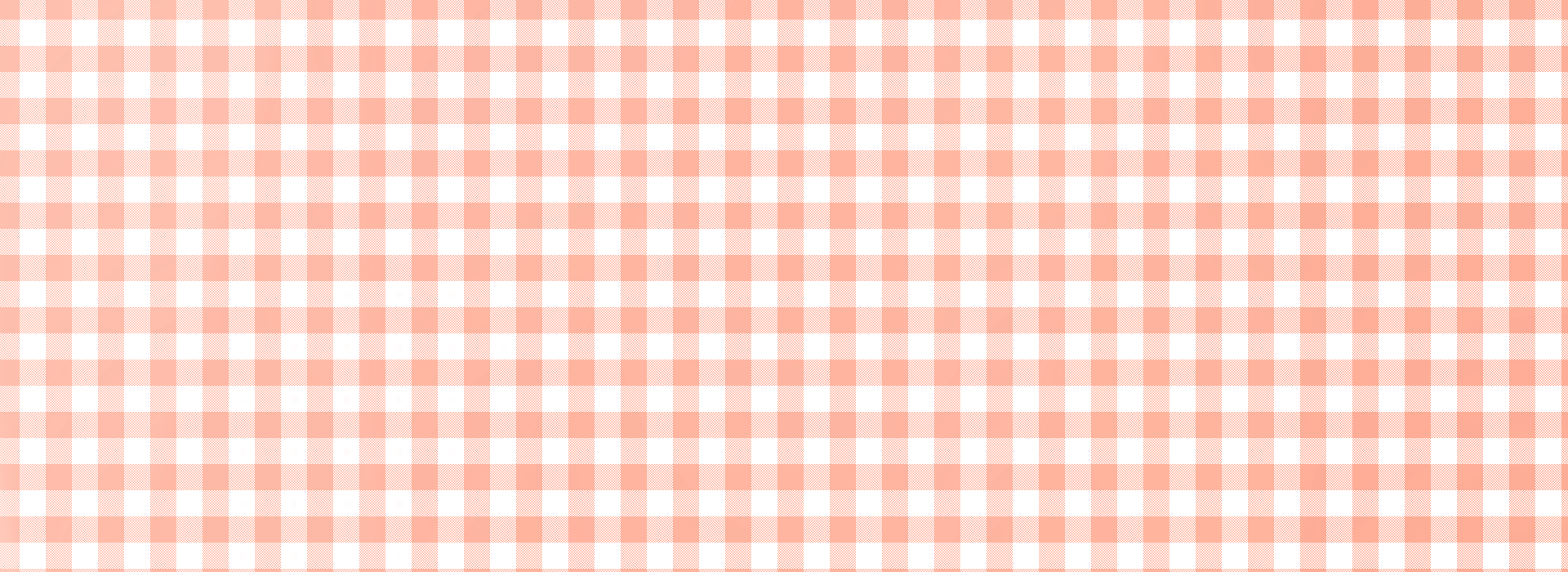 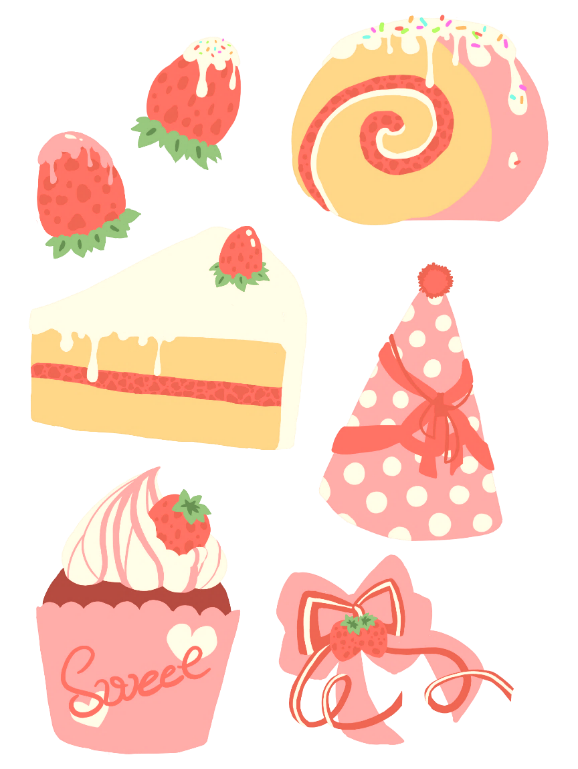 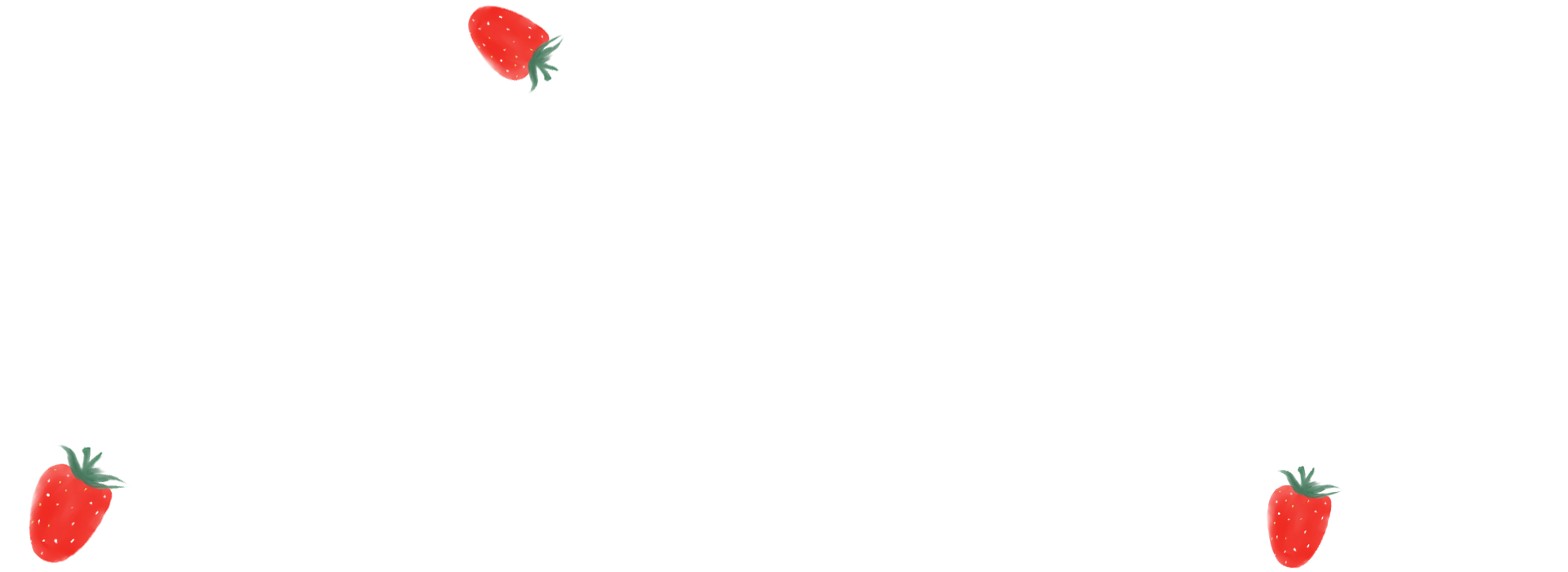 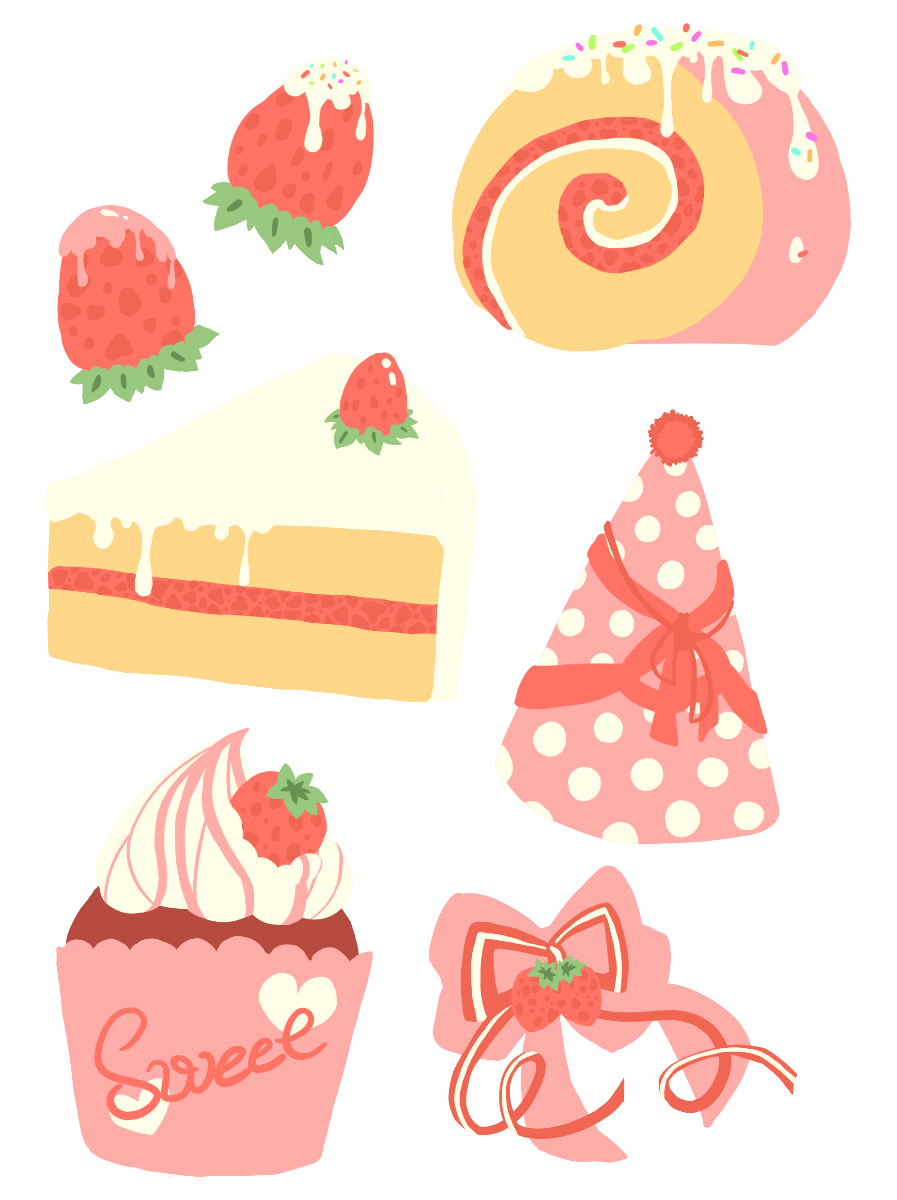 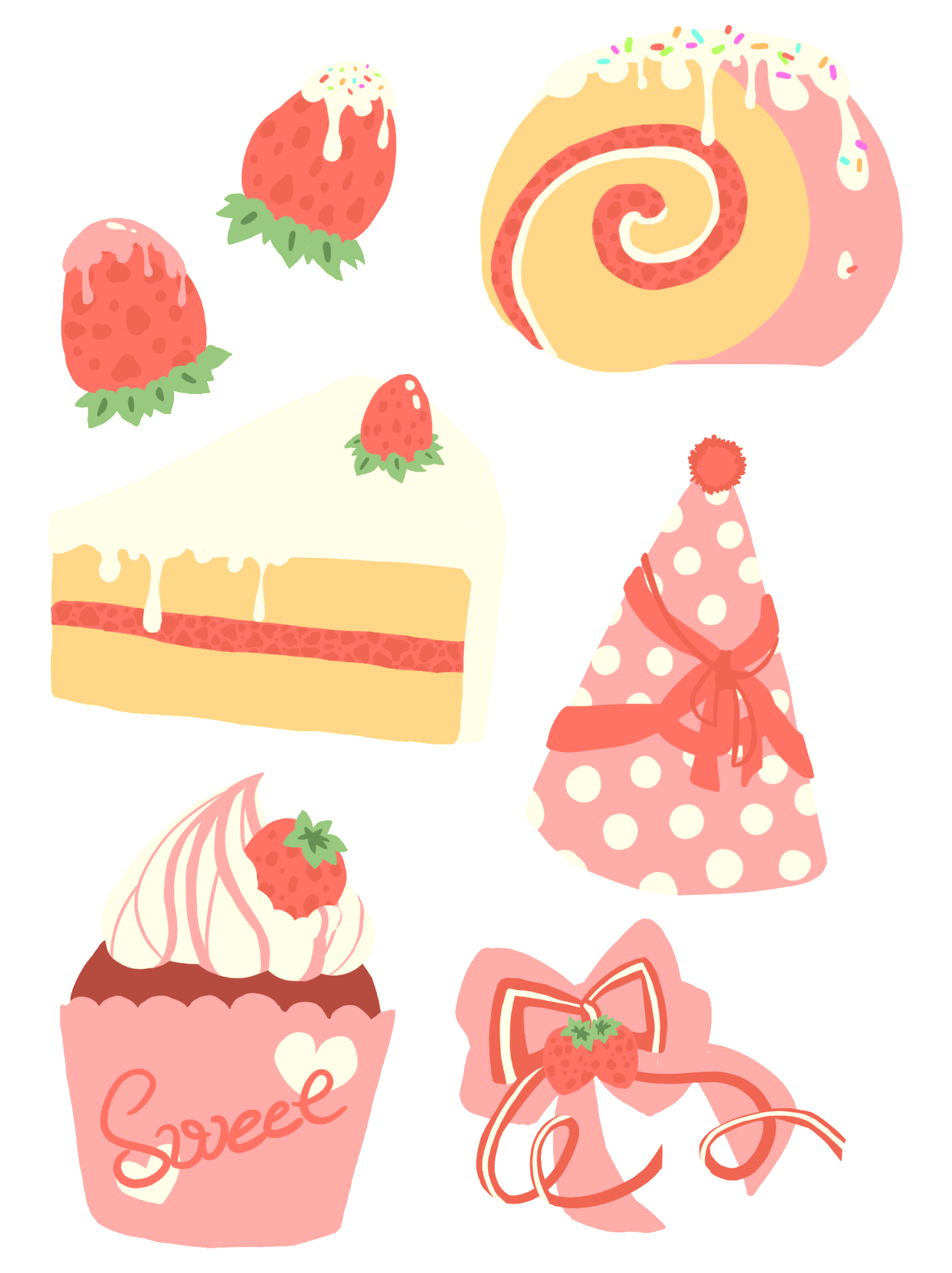 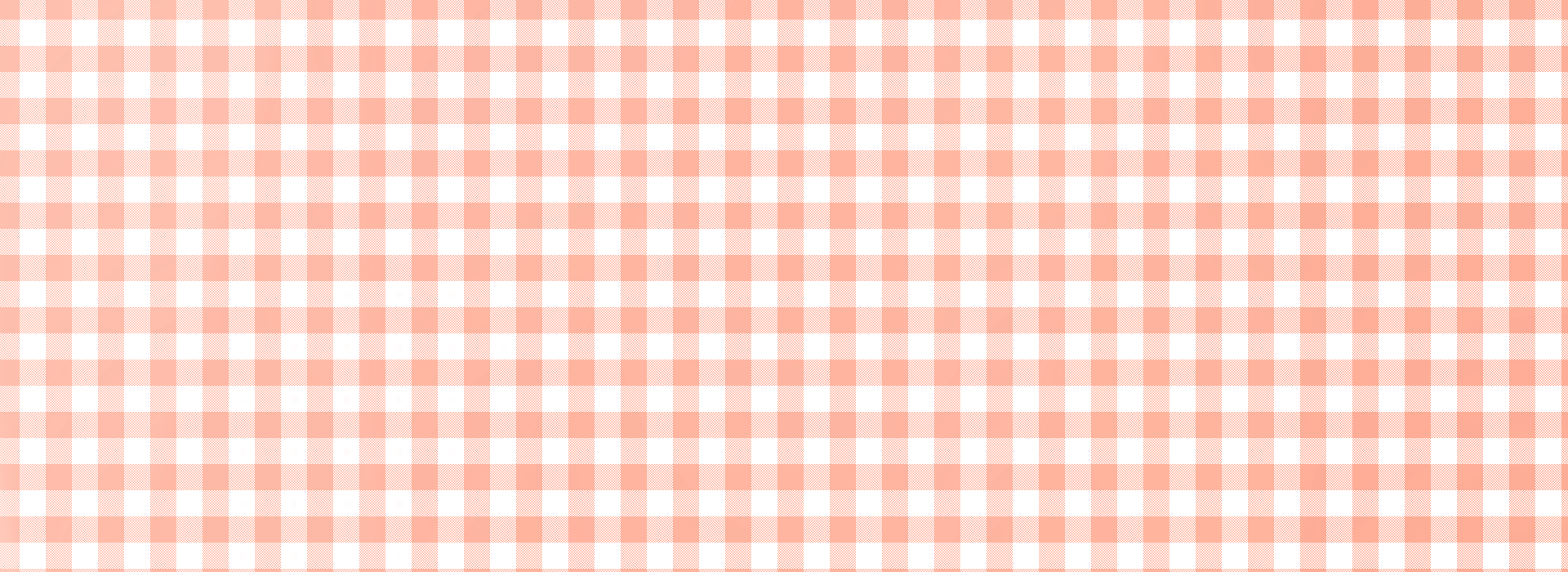 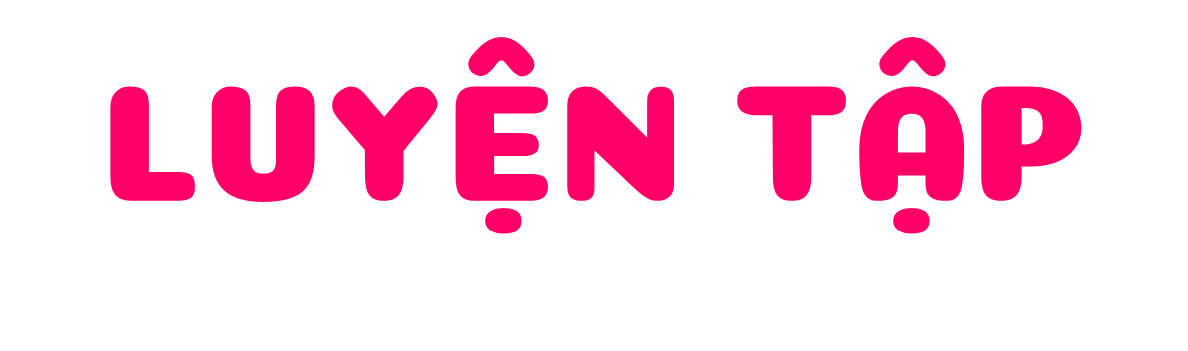 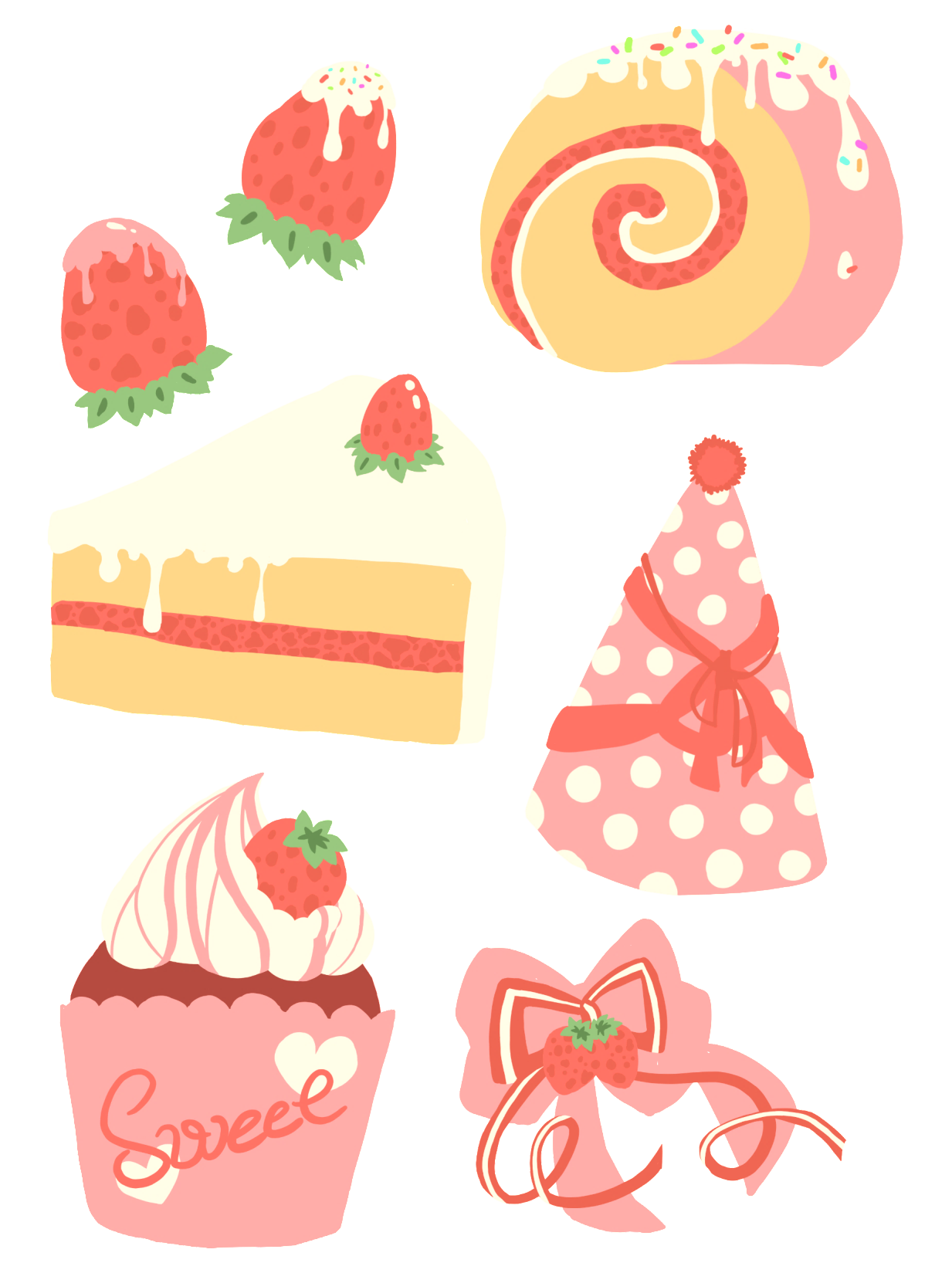 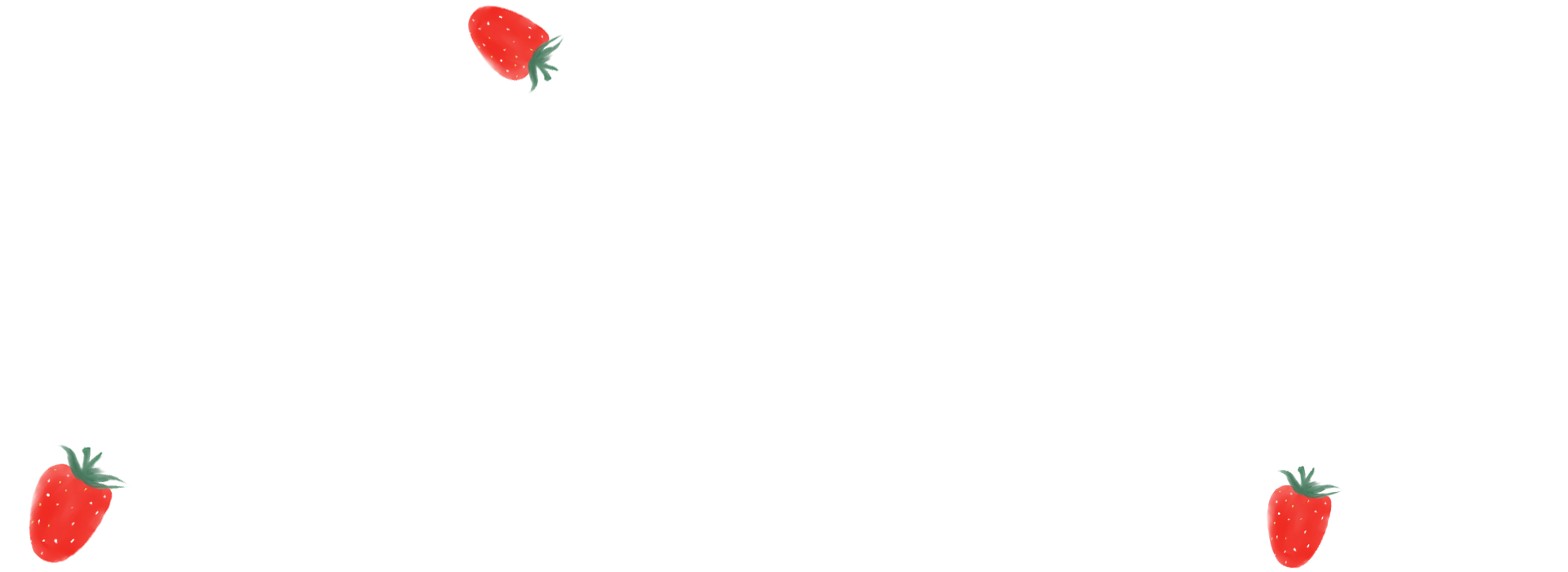 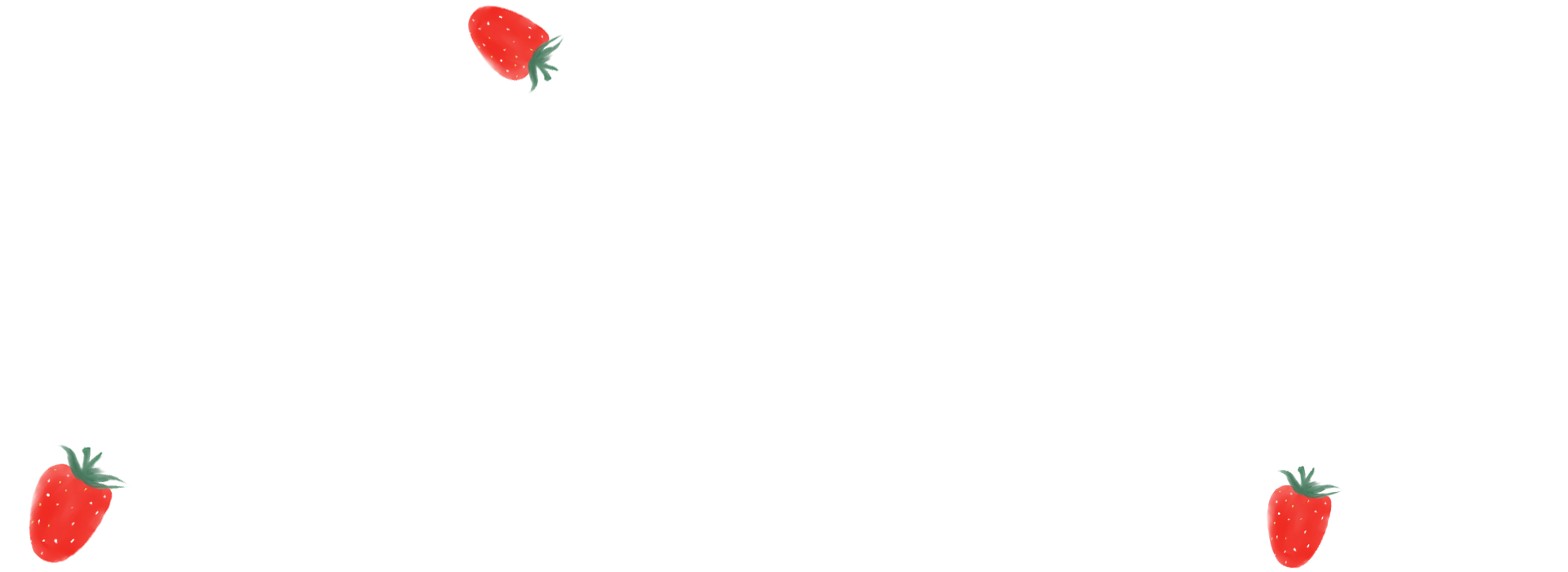 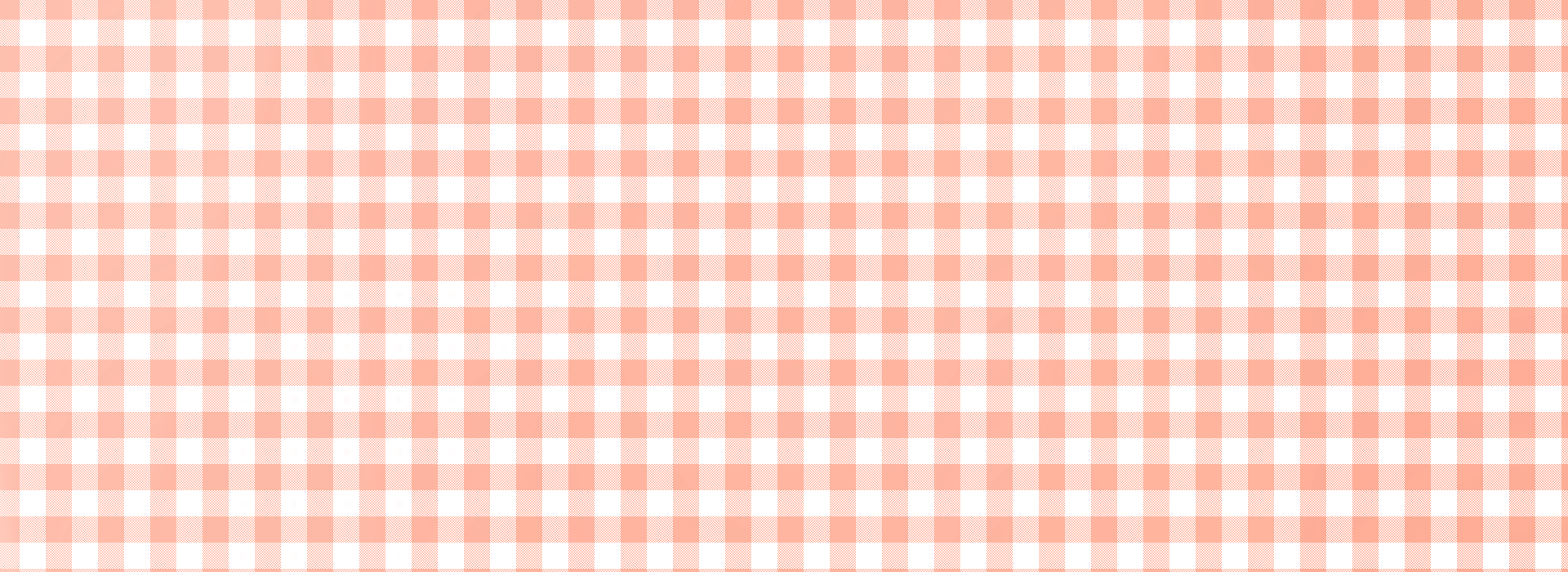 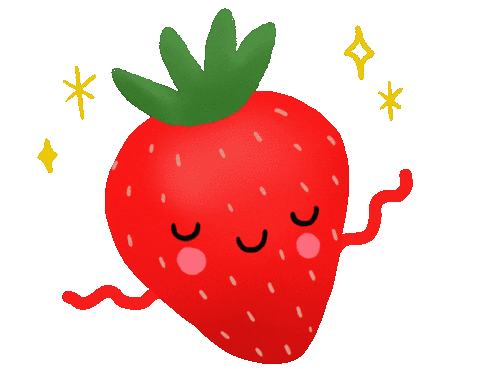 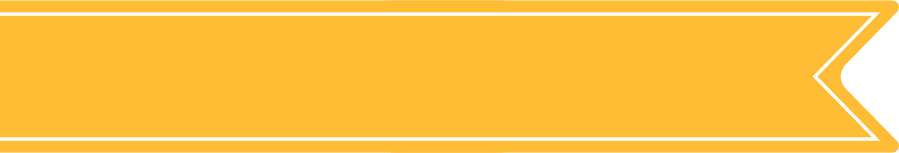 1
Tính
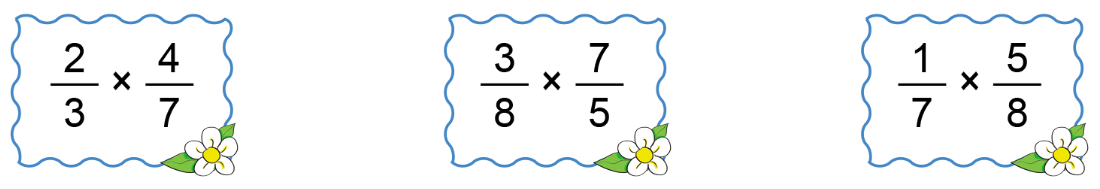 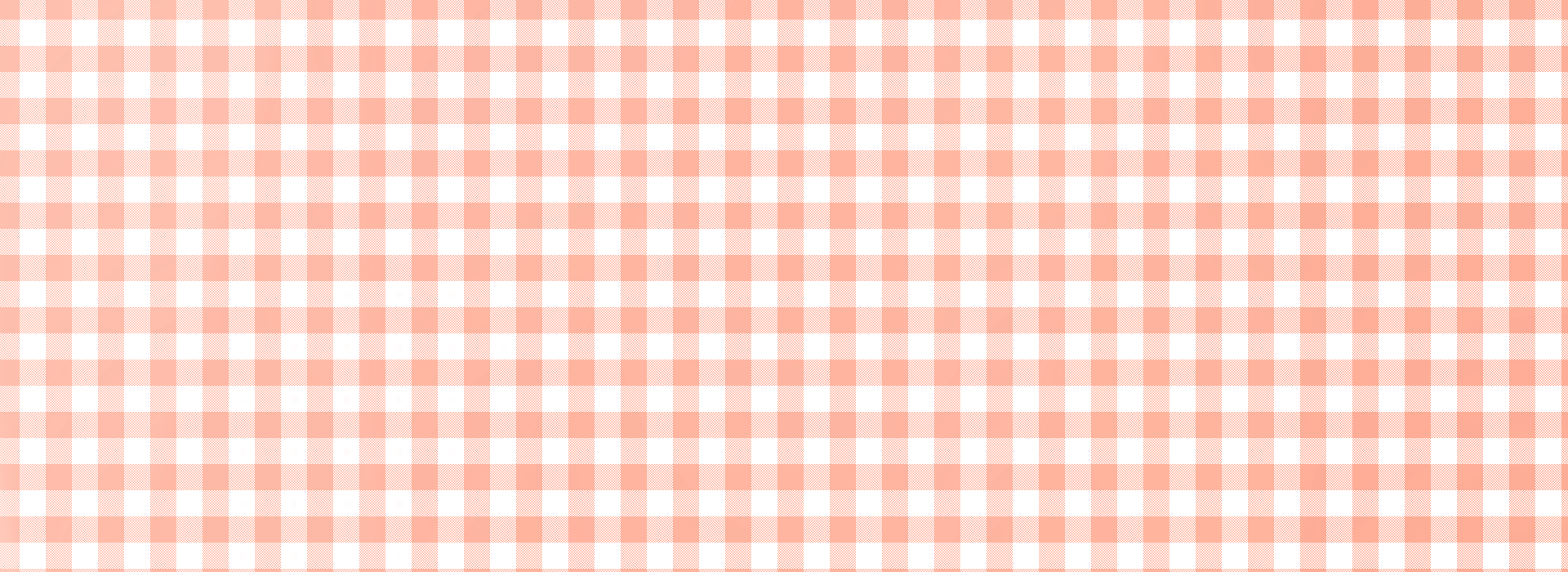 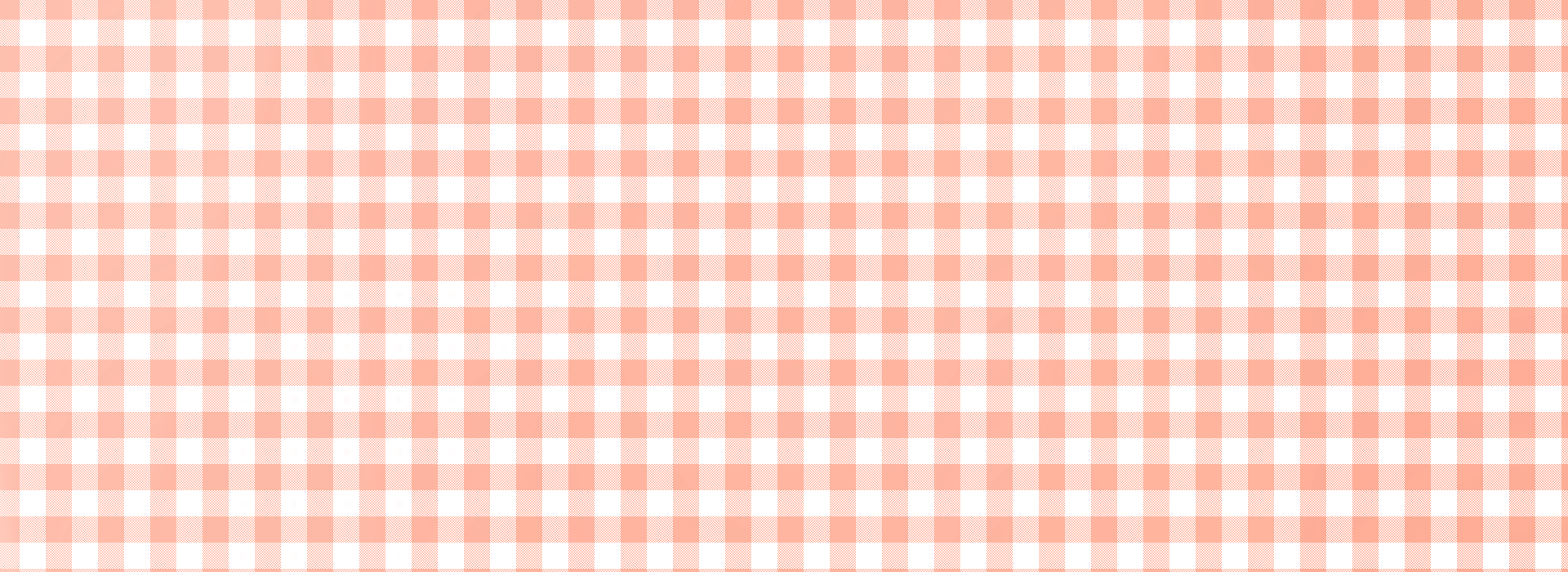 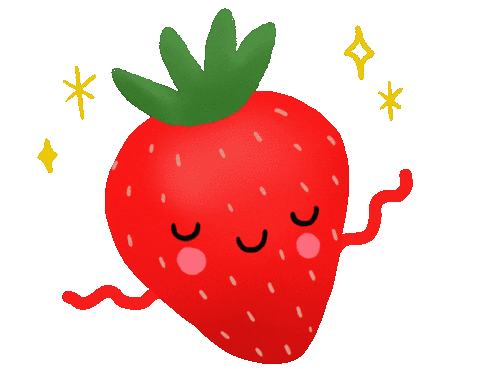 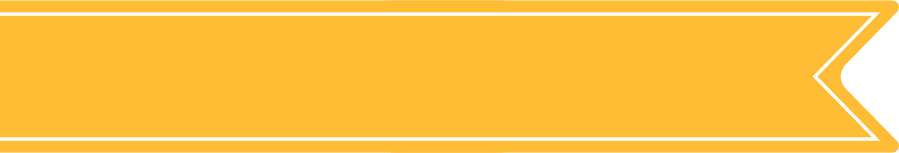 2
Rút gọn rồi tính
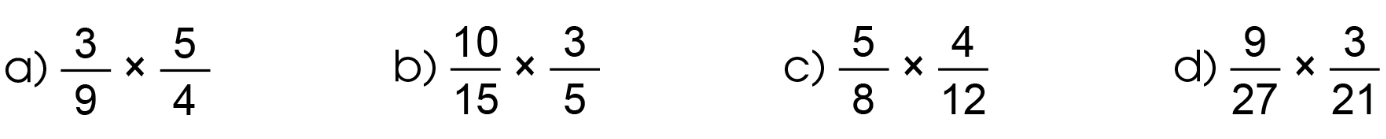 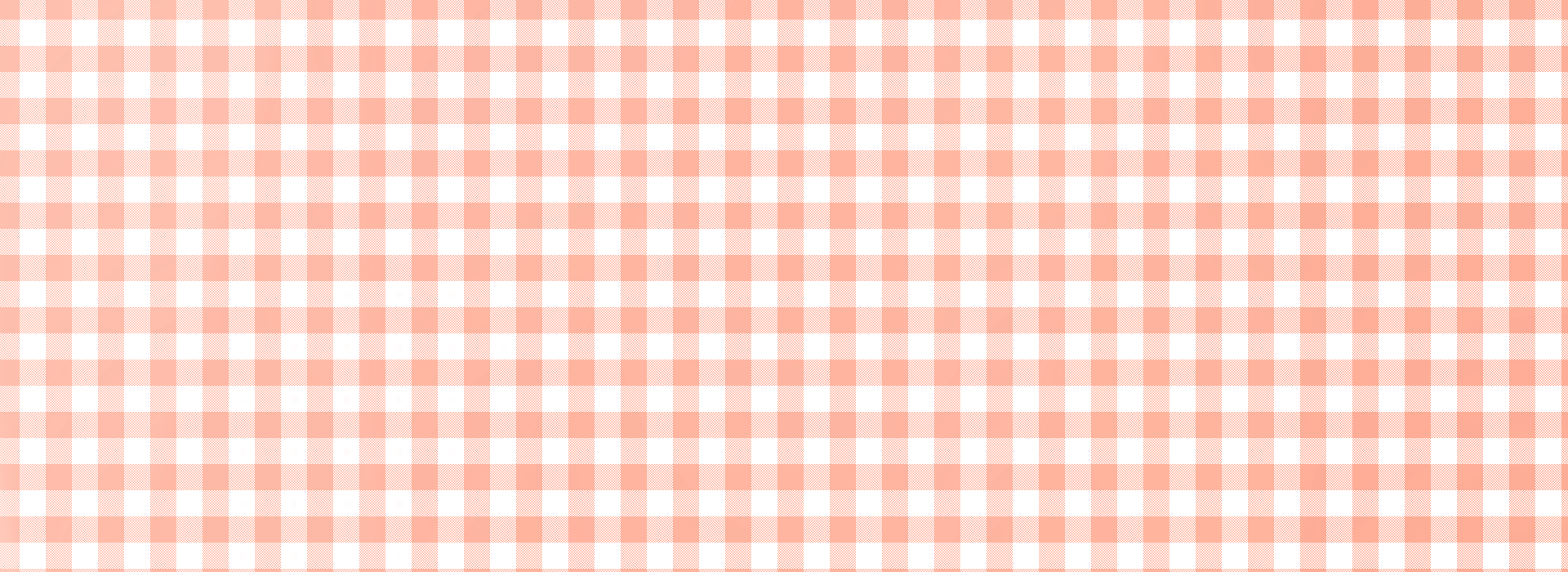 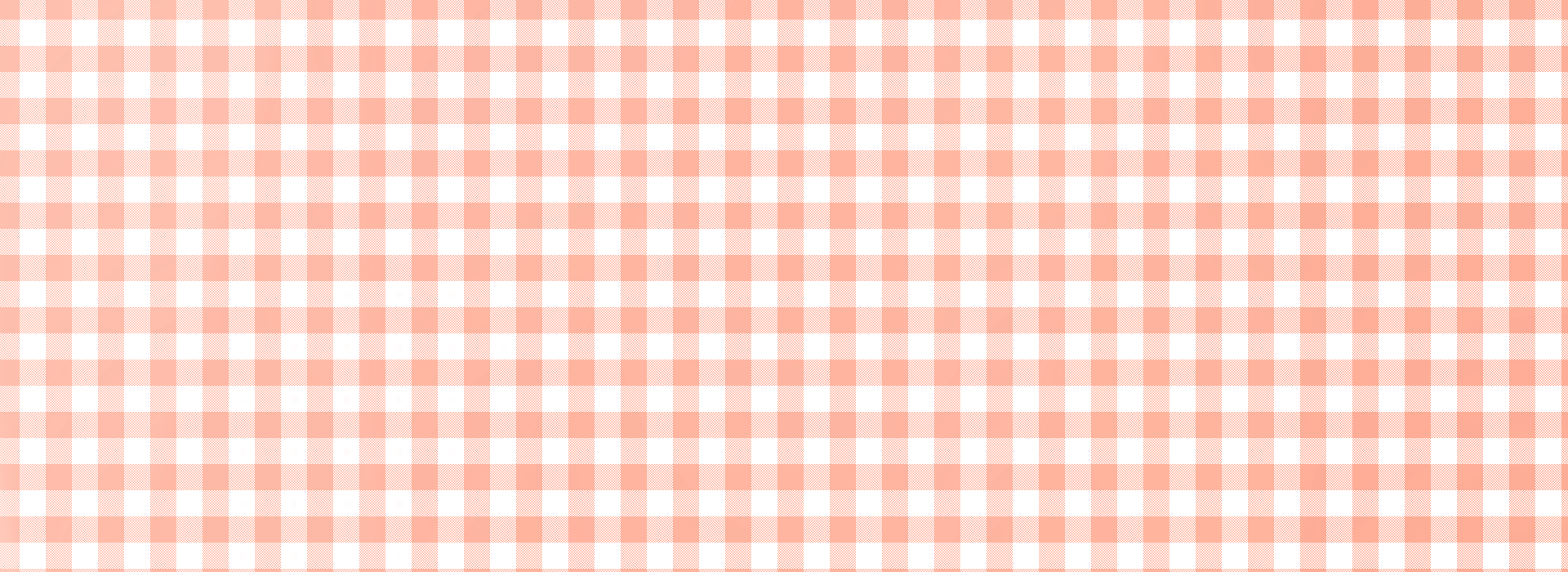 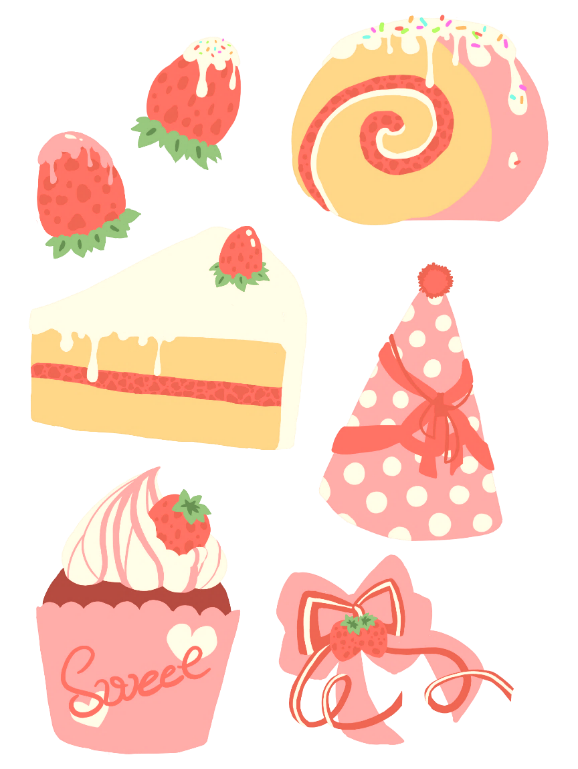 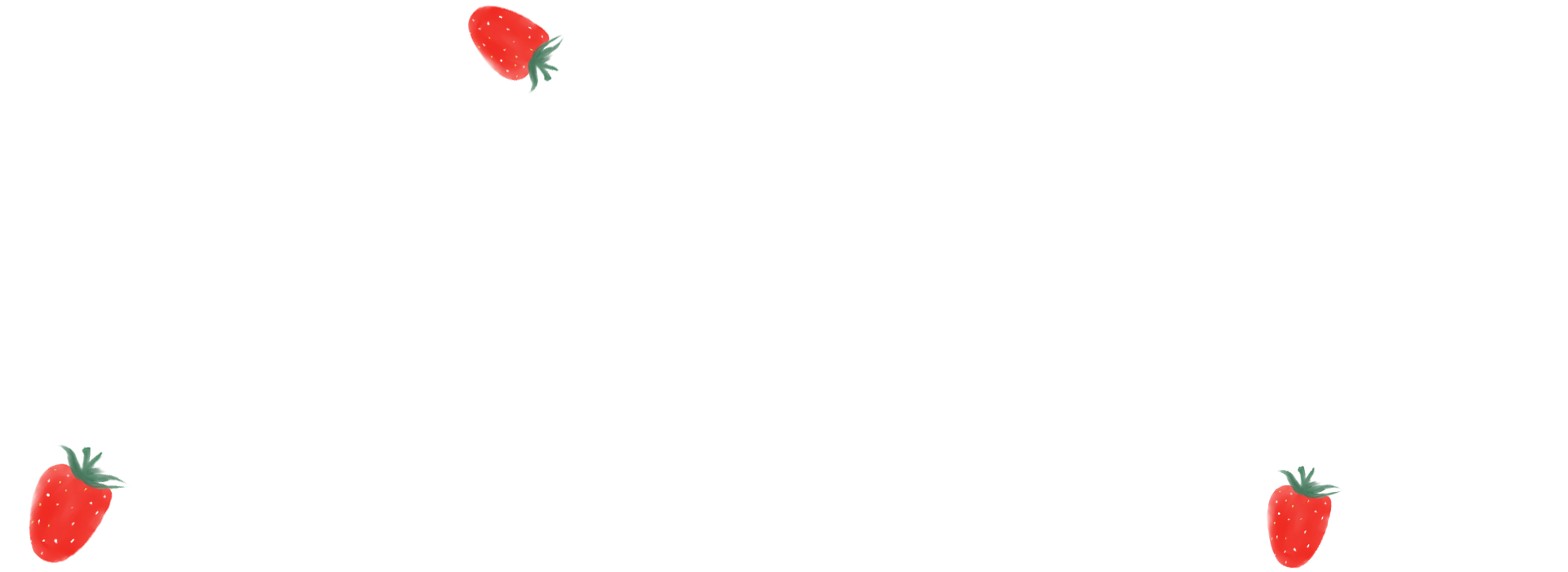 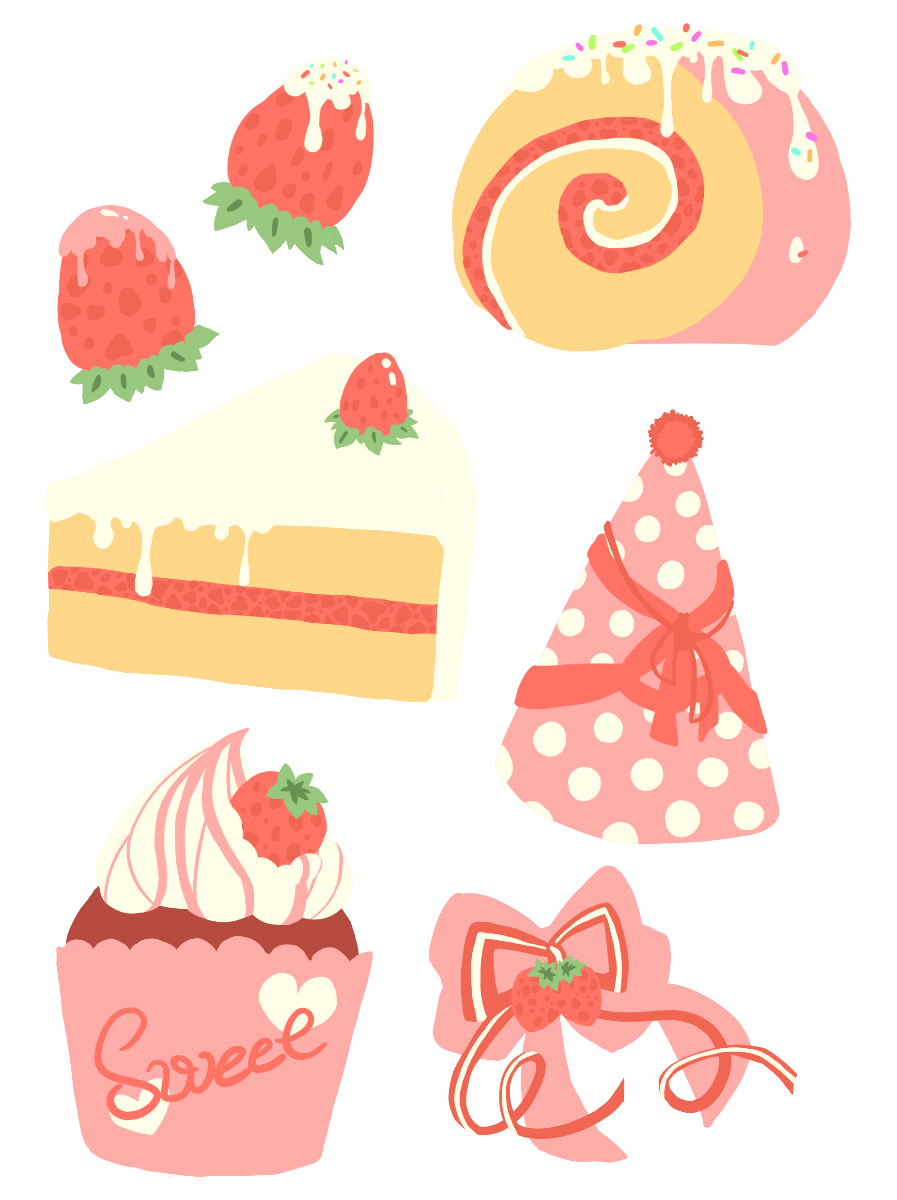 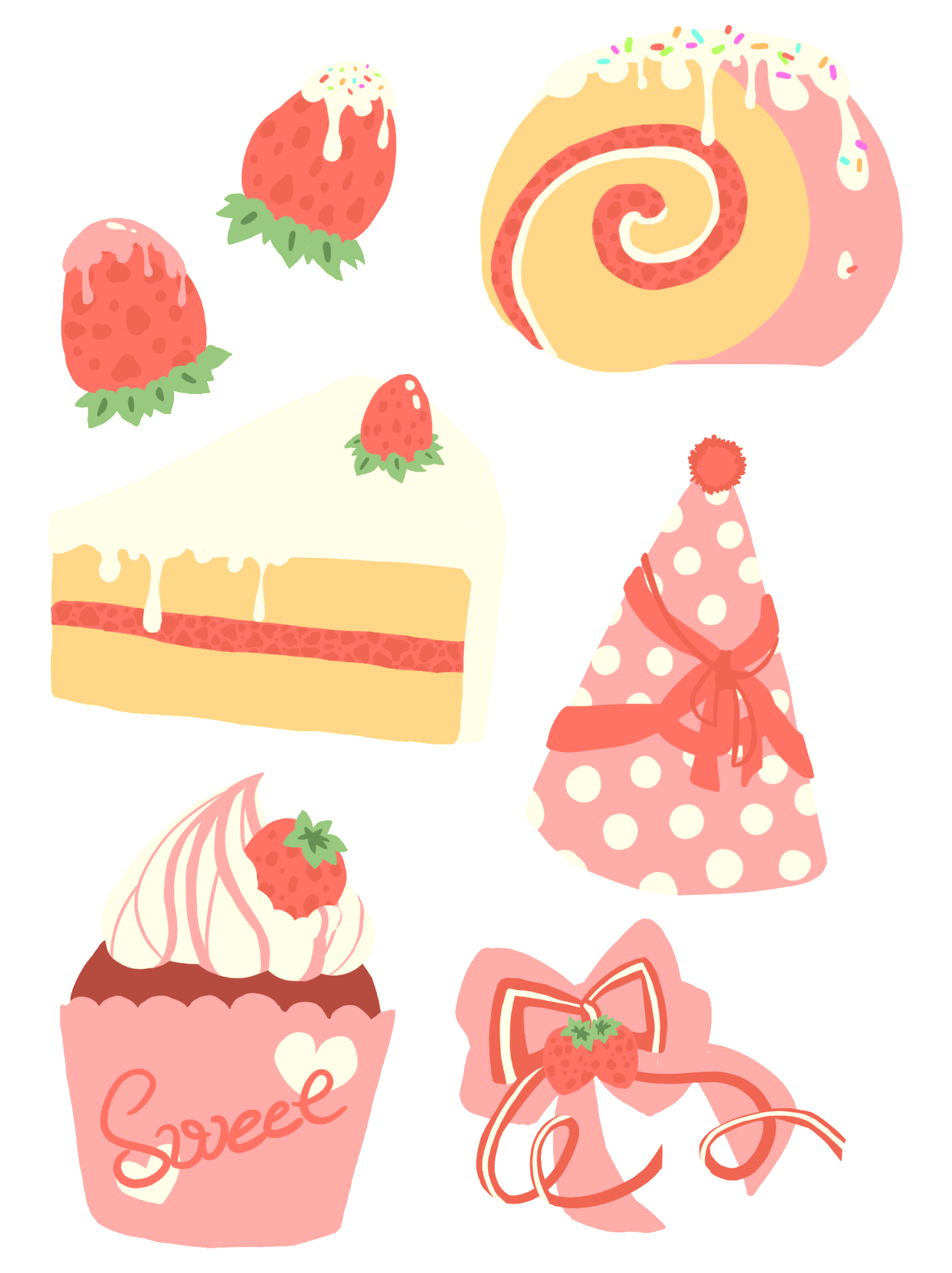 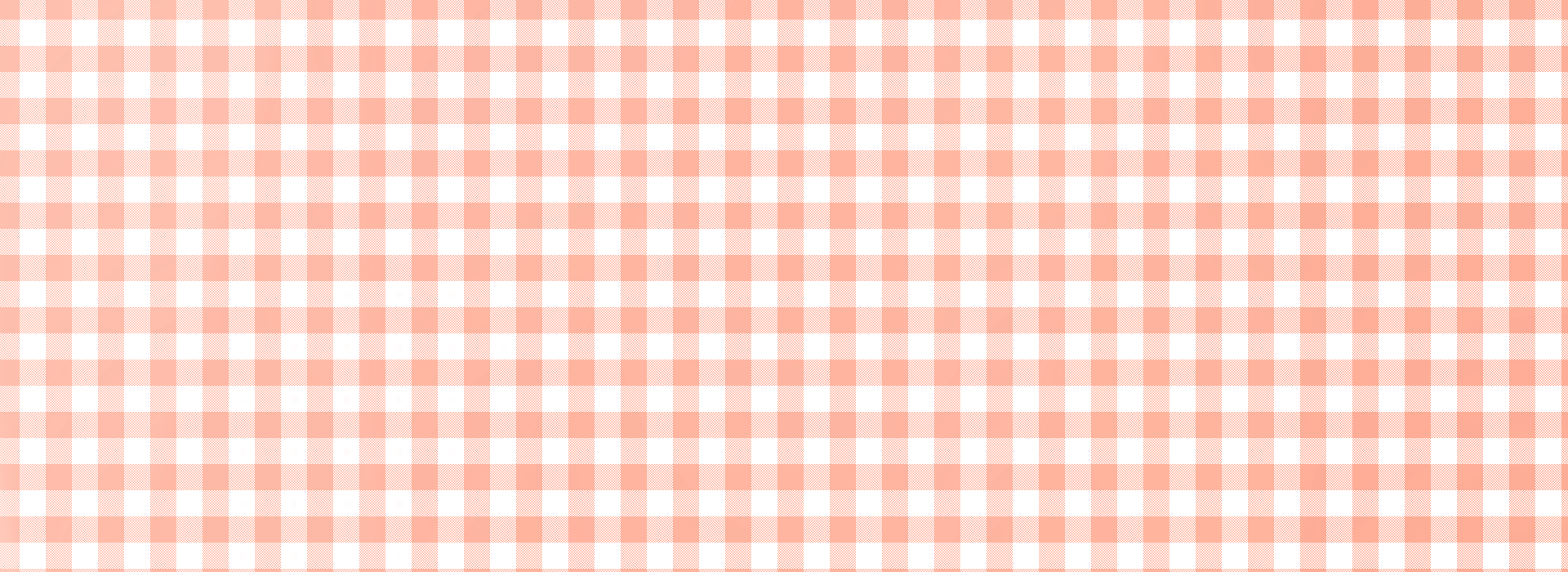 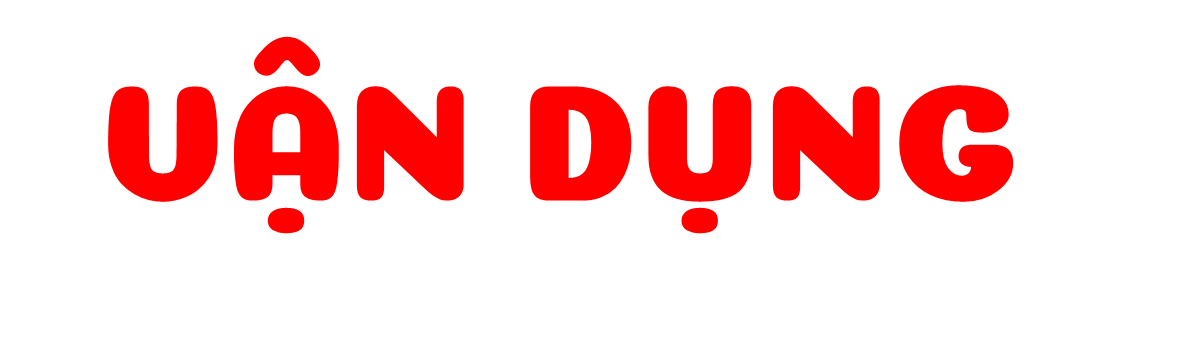 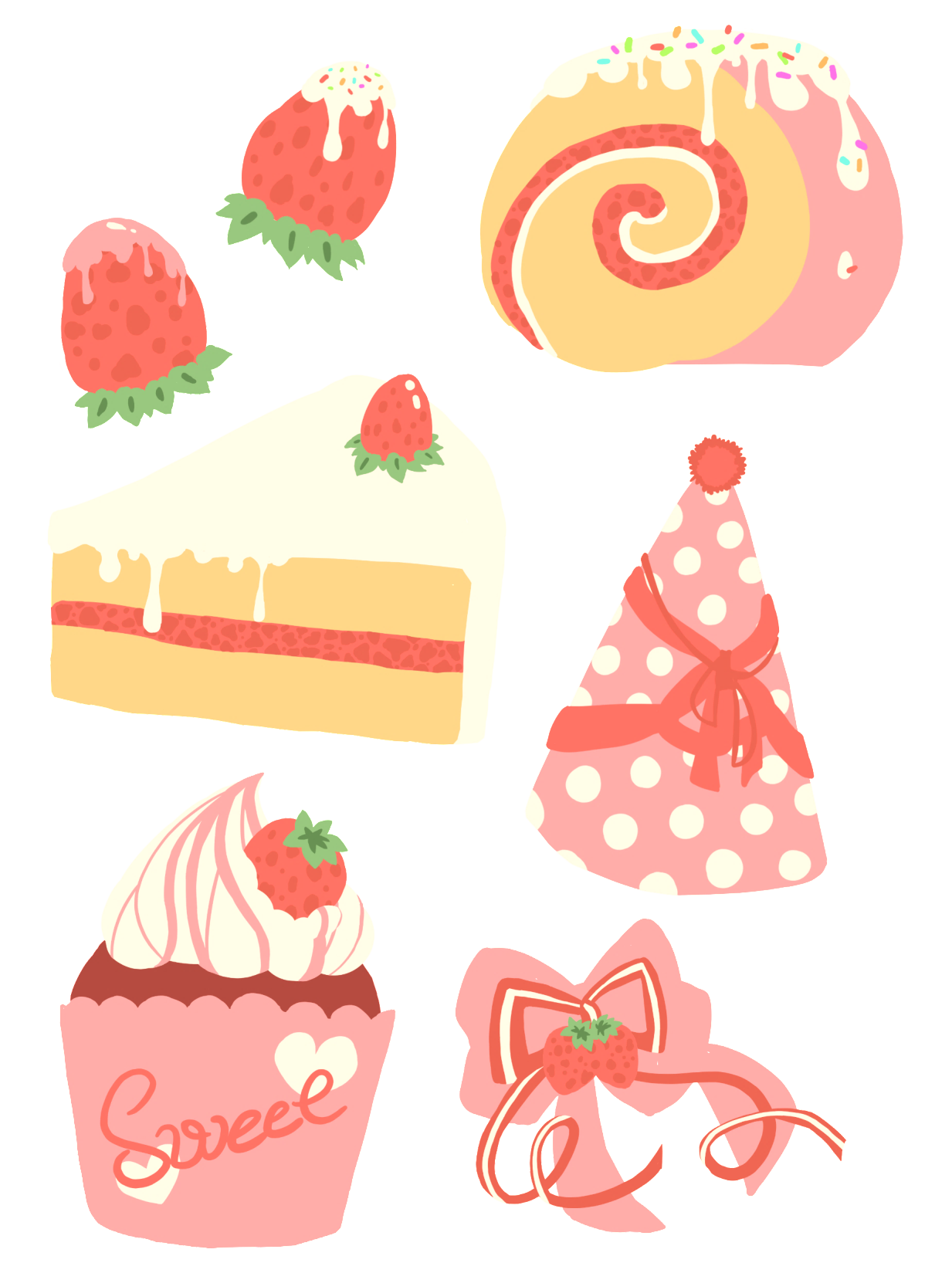 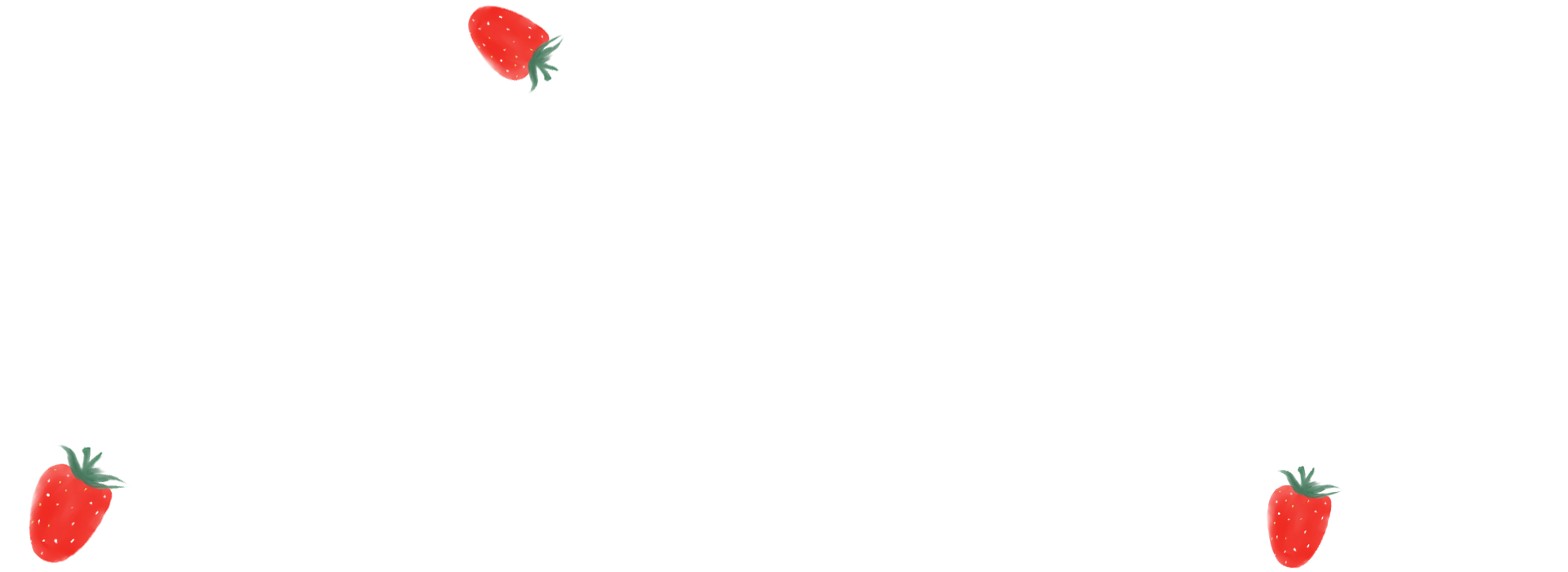 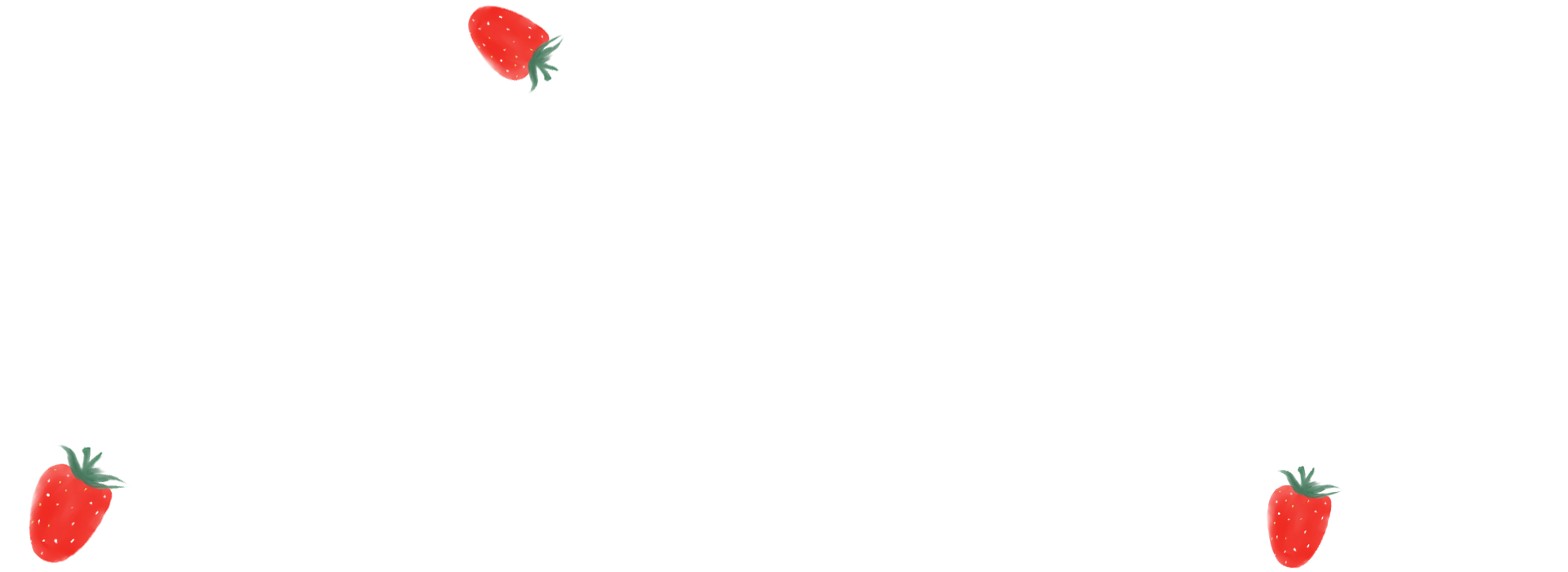 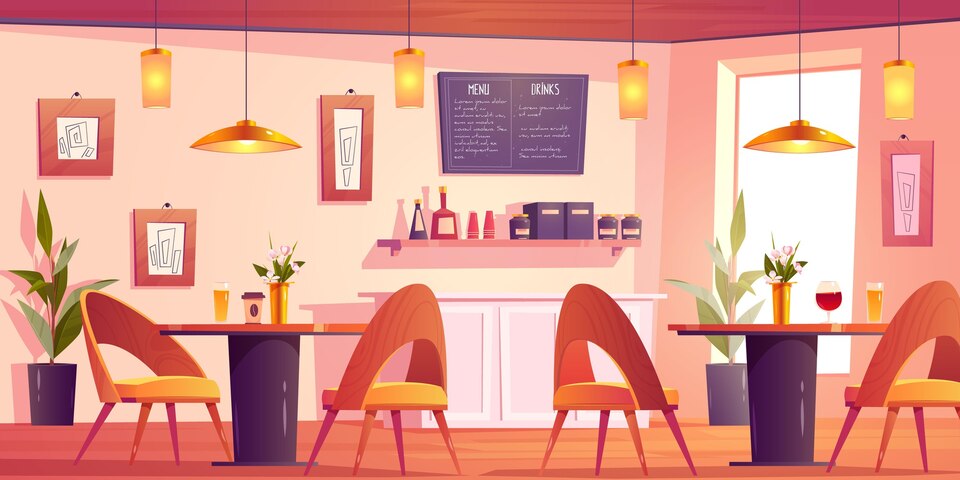 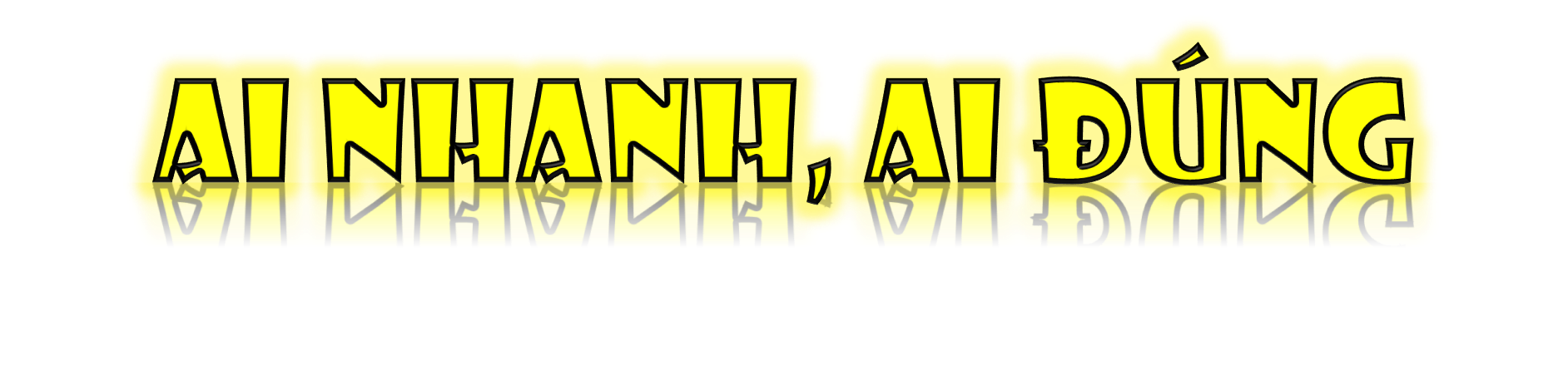 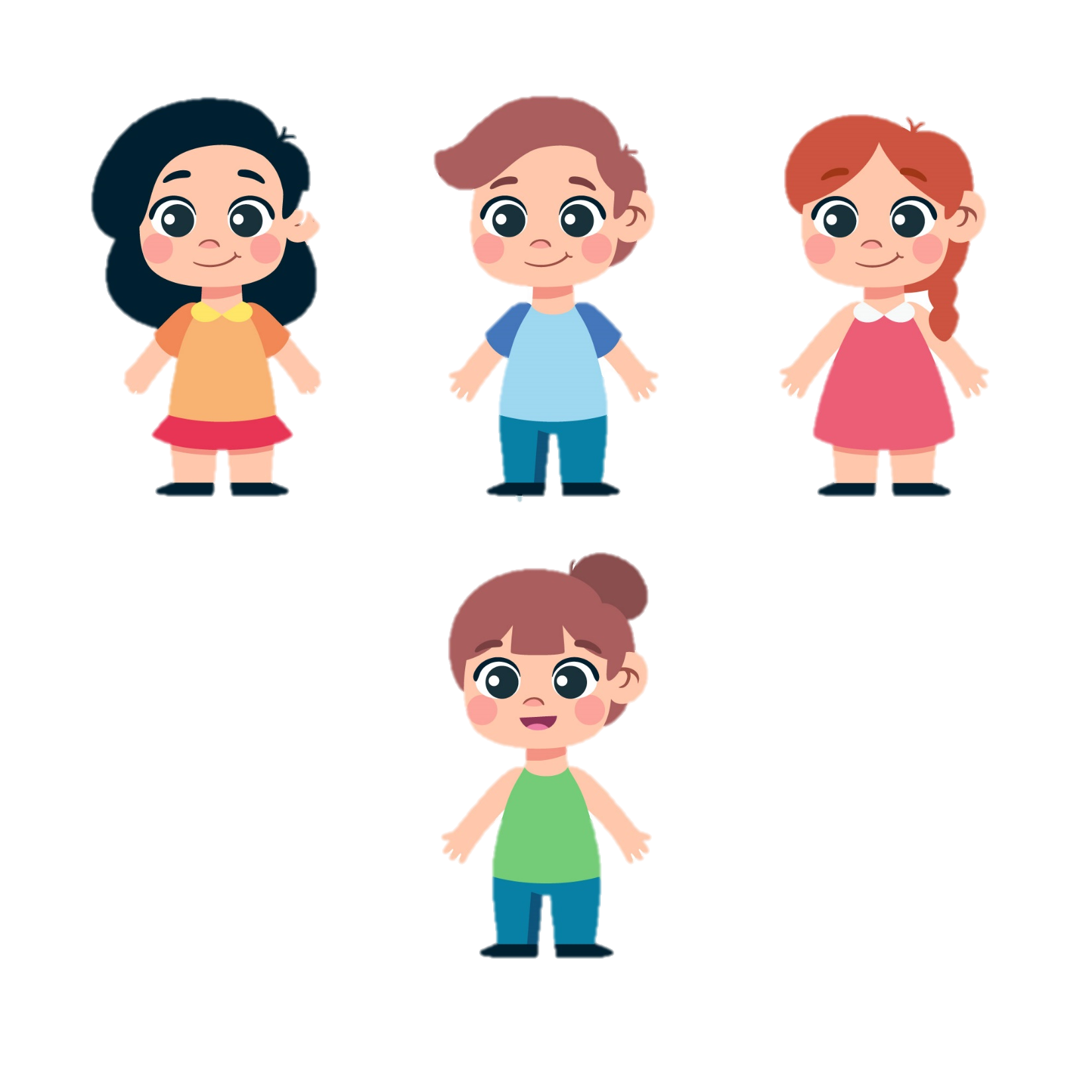 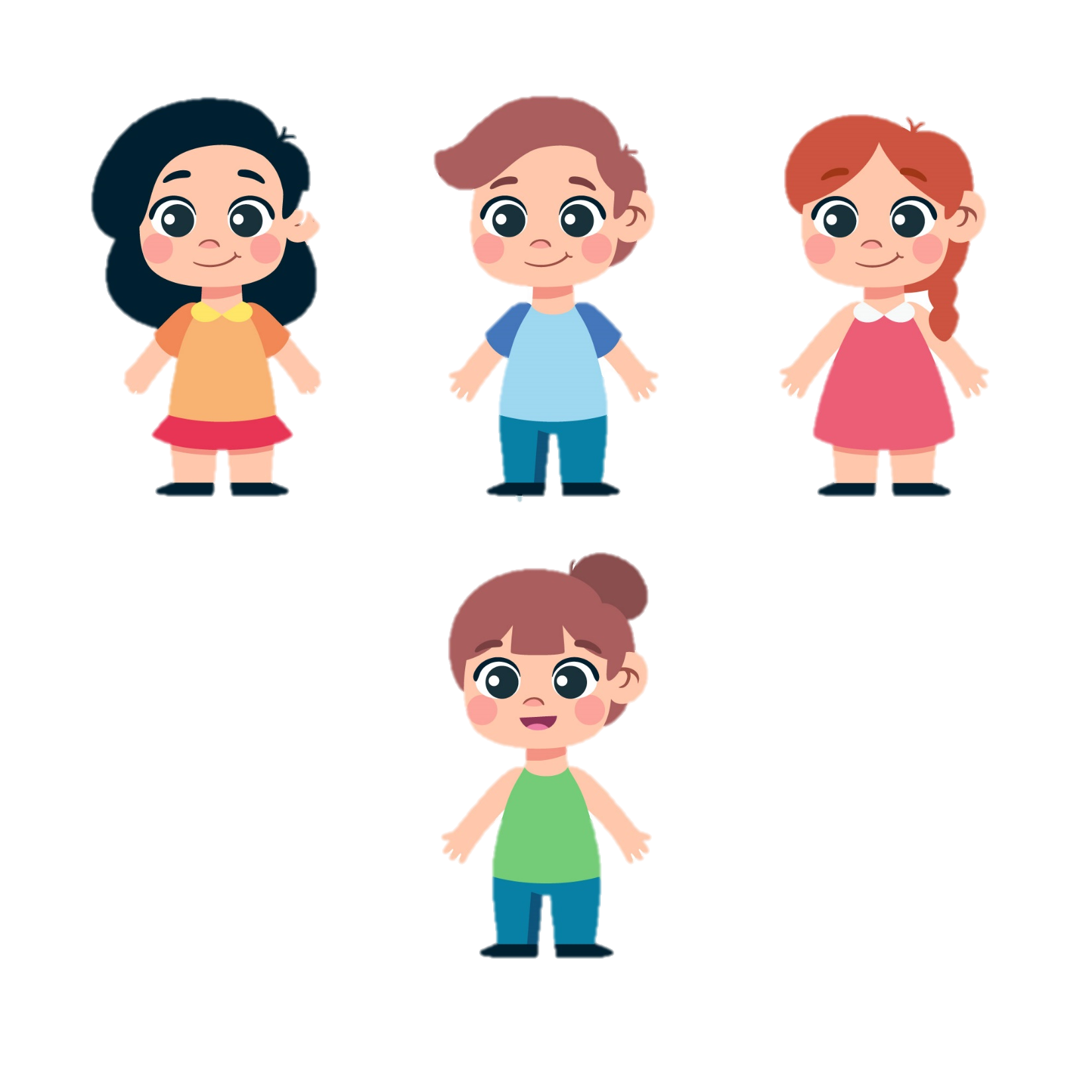 Hãy cùng lắng nghe cô giáo đọc phép nhân phân số và cùng nhau viết vào bảng con nhé!
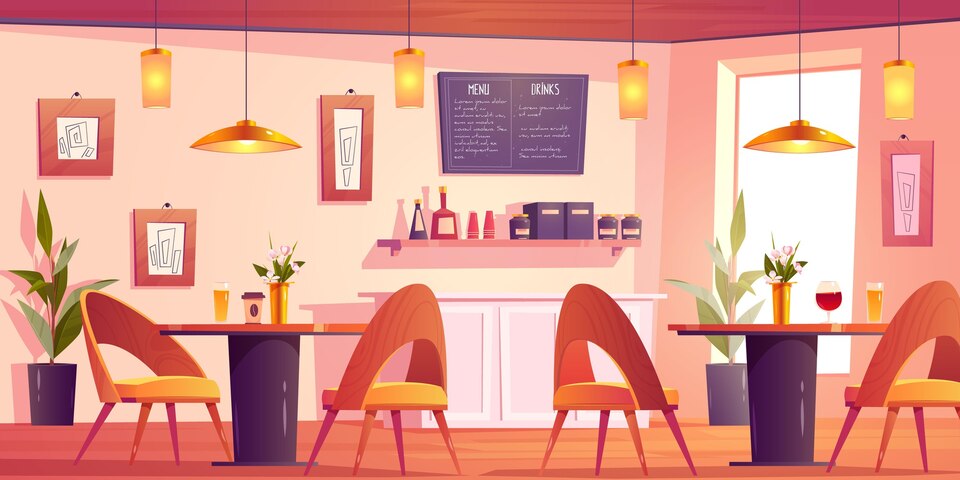 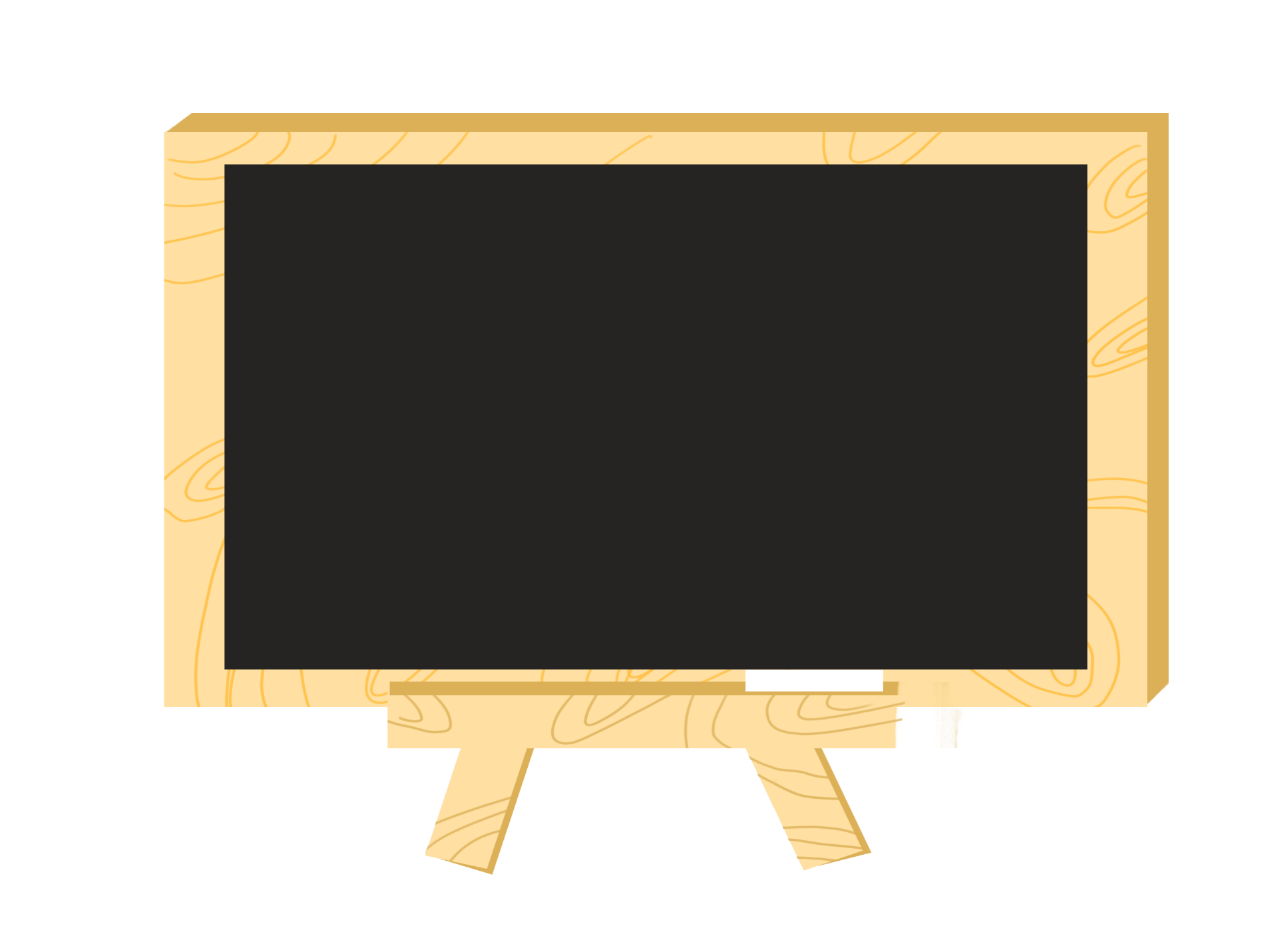 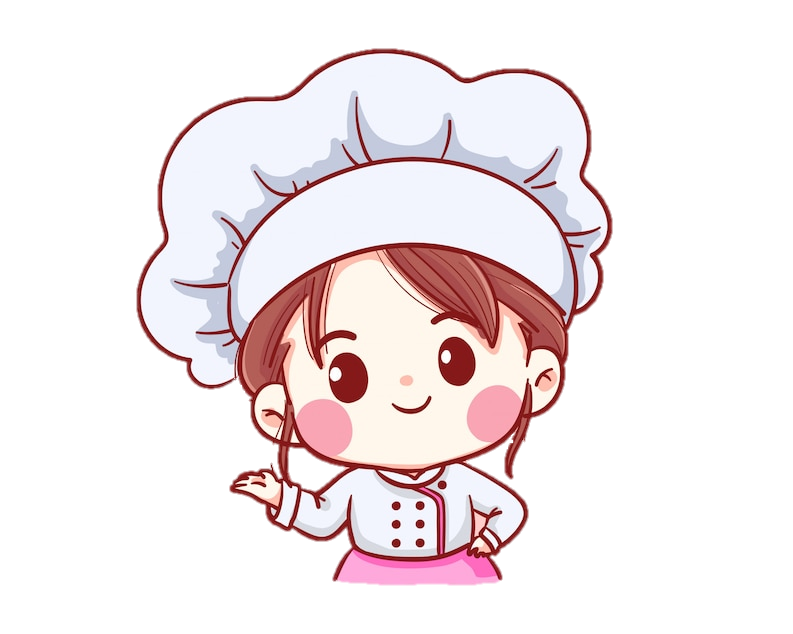 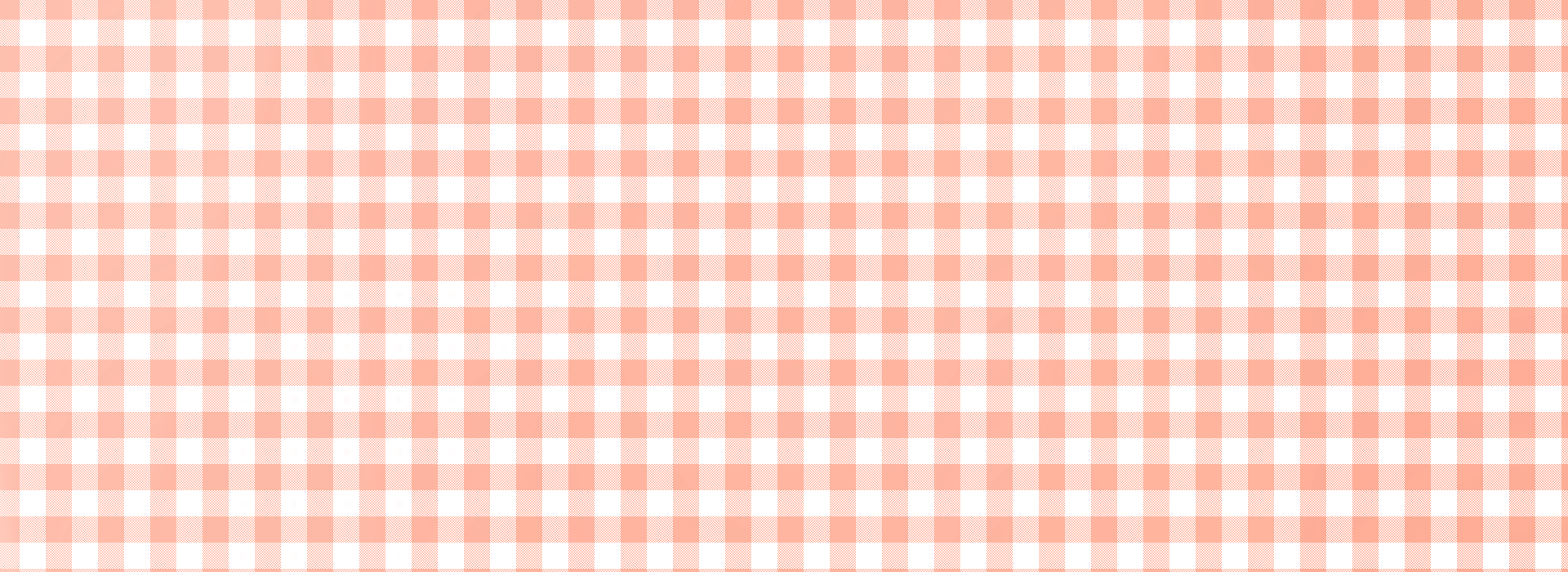 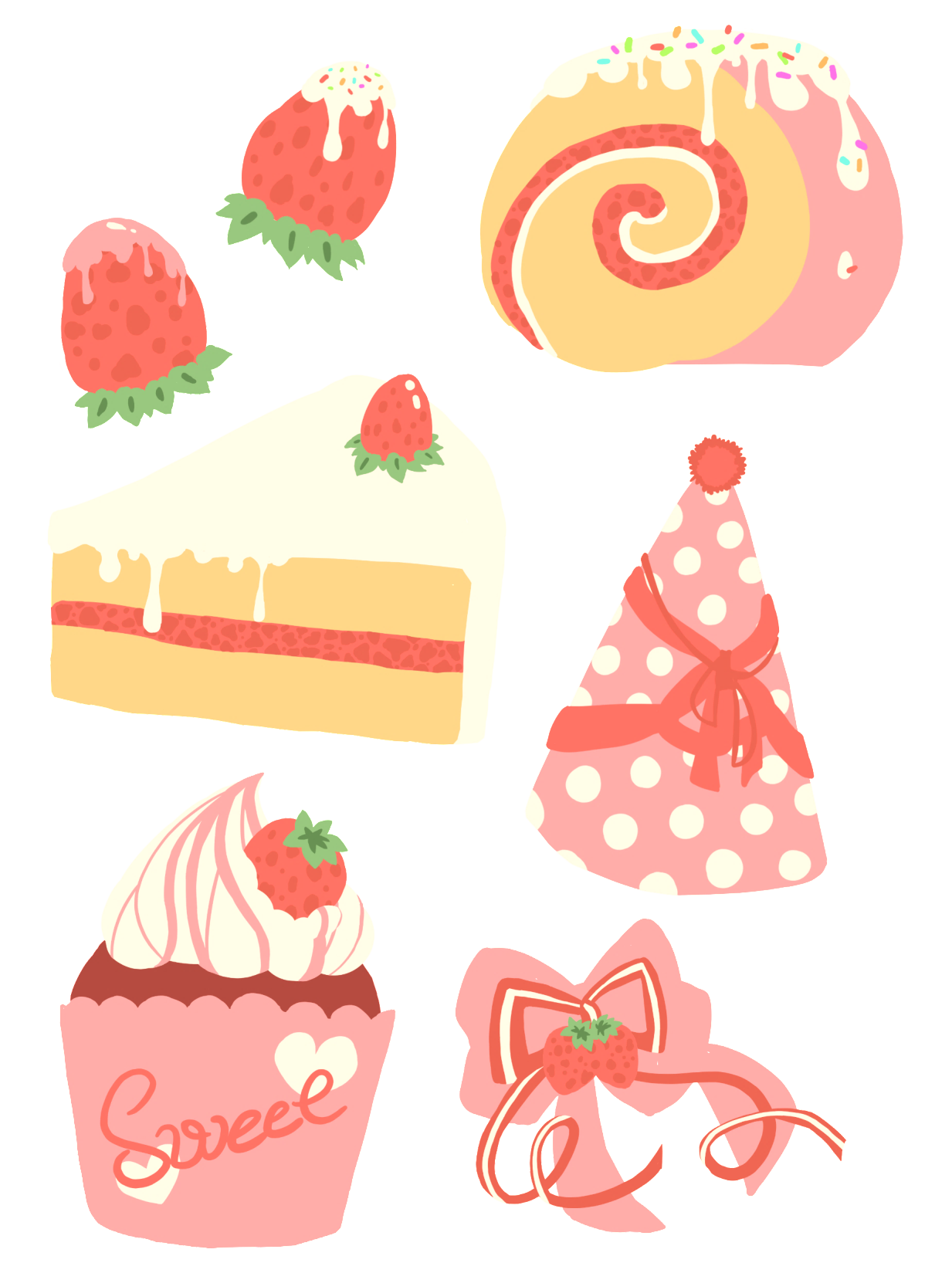 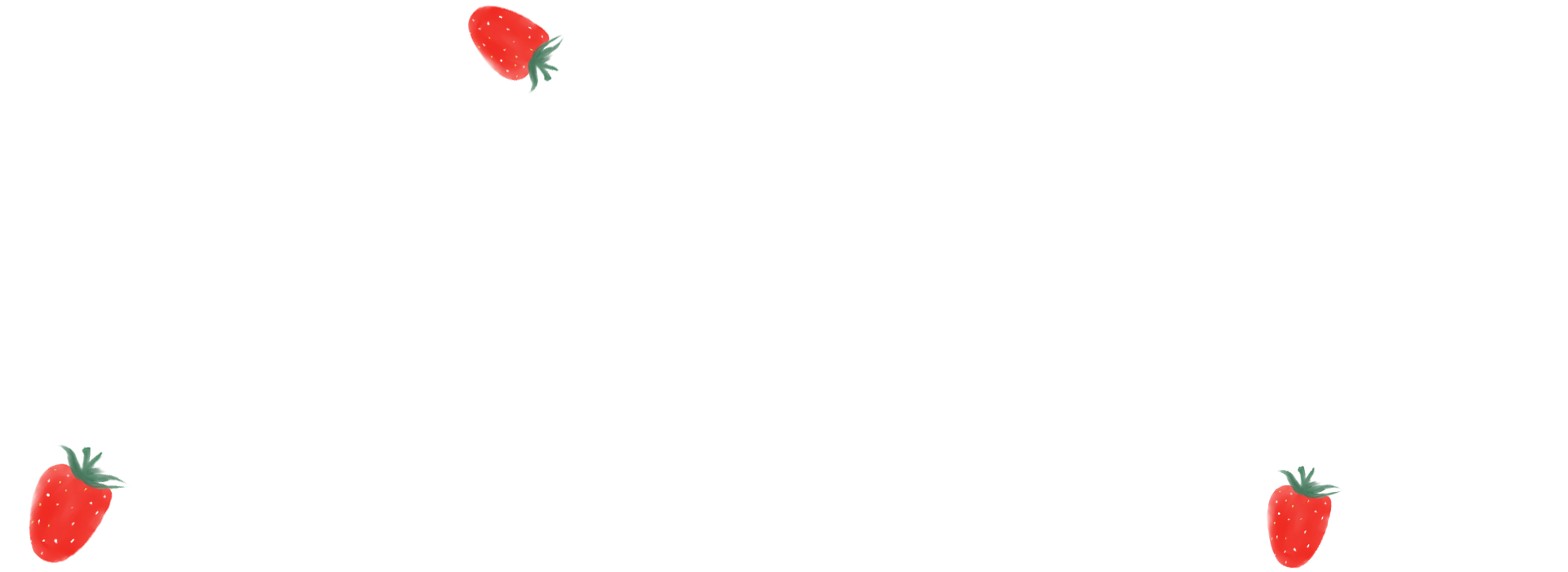 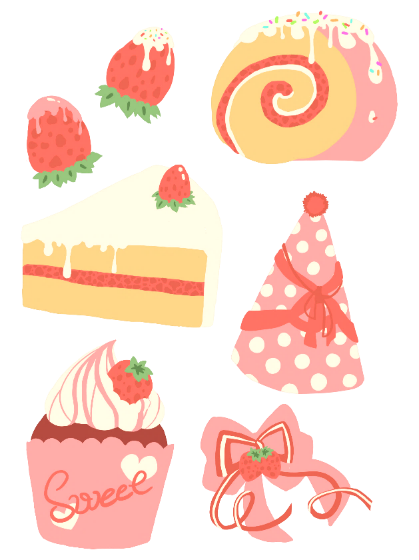 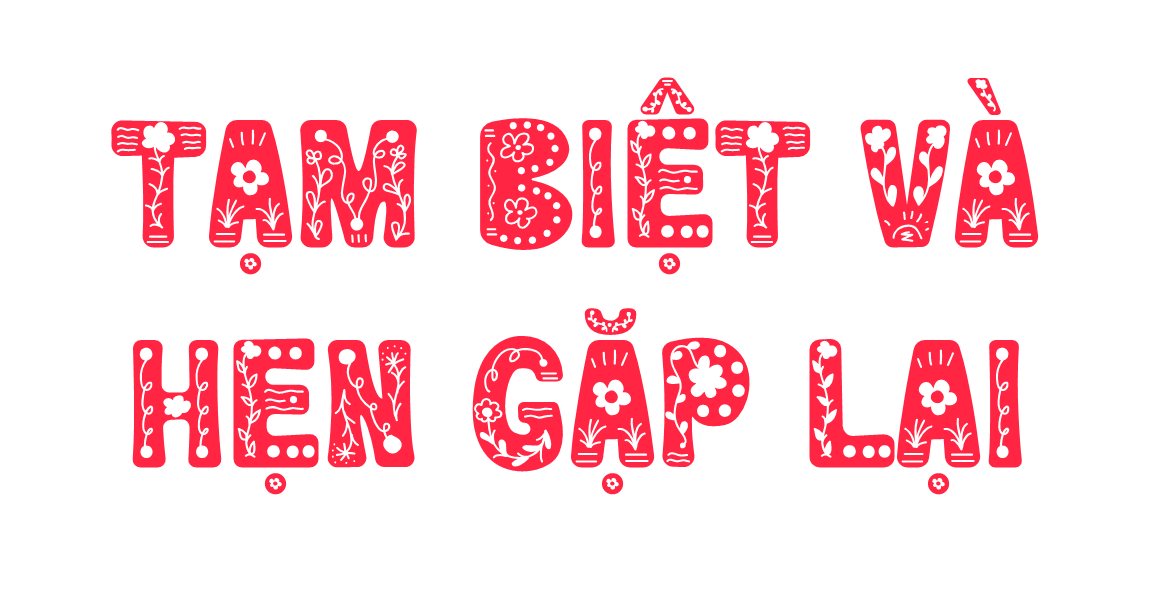 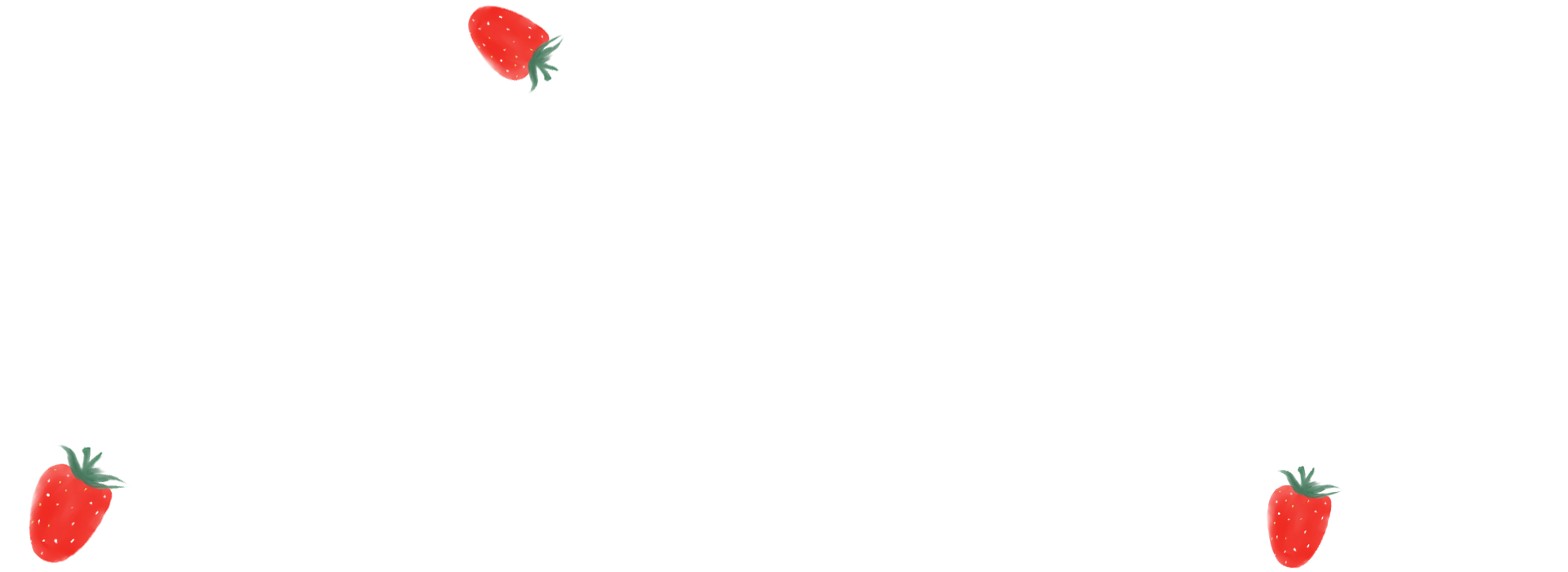 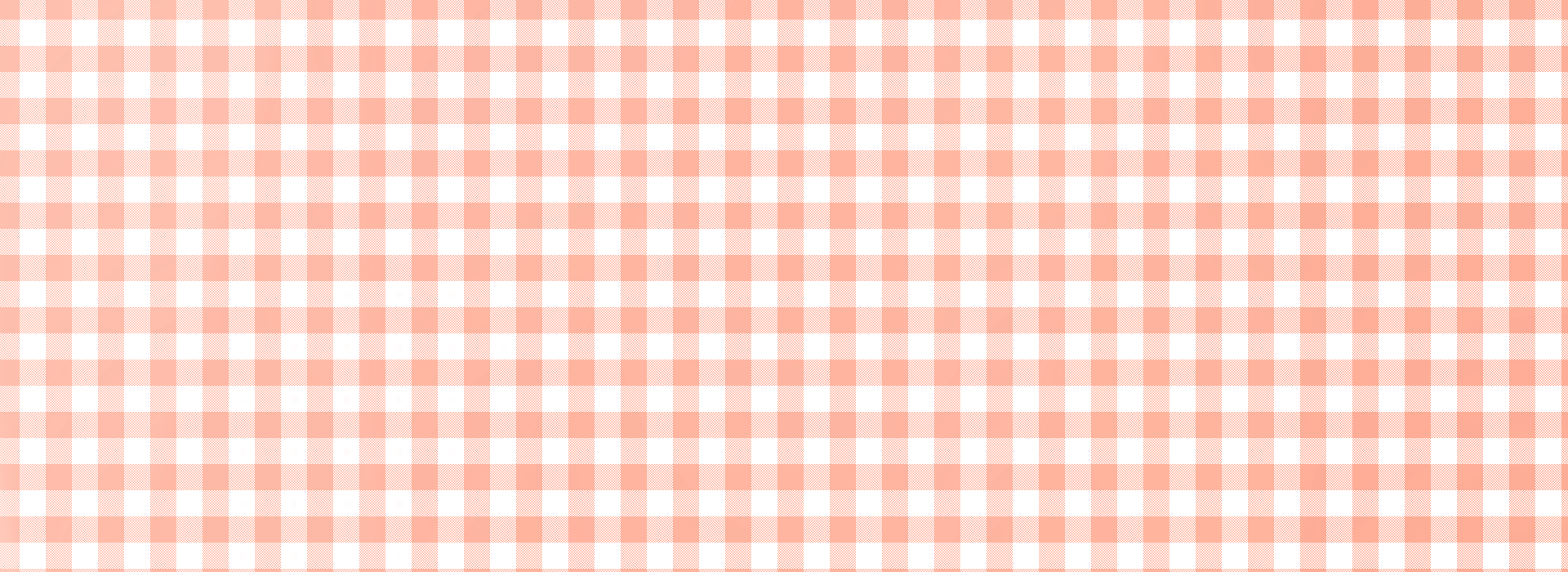 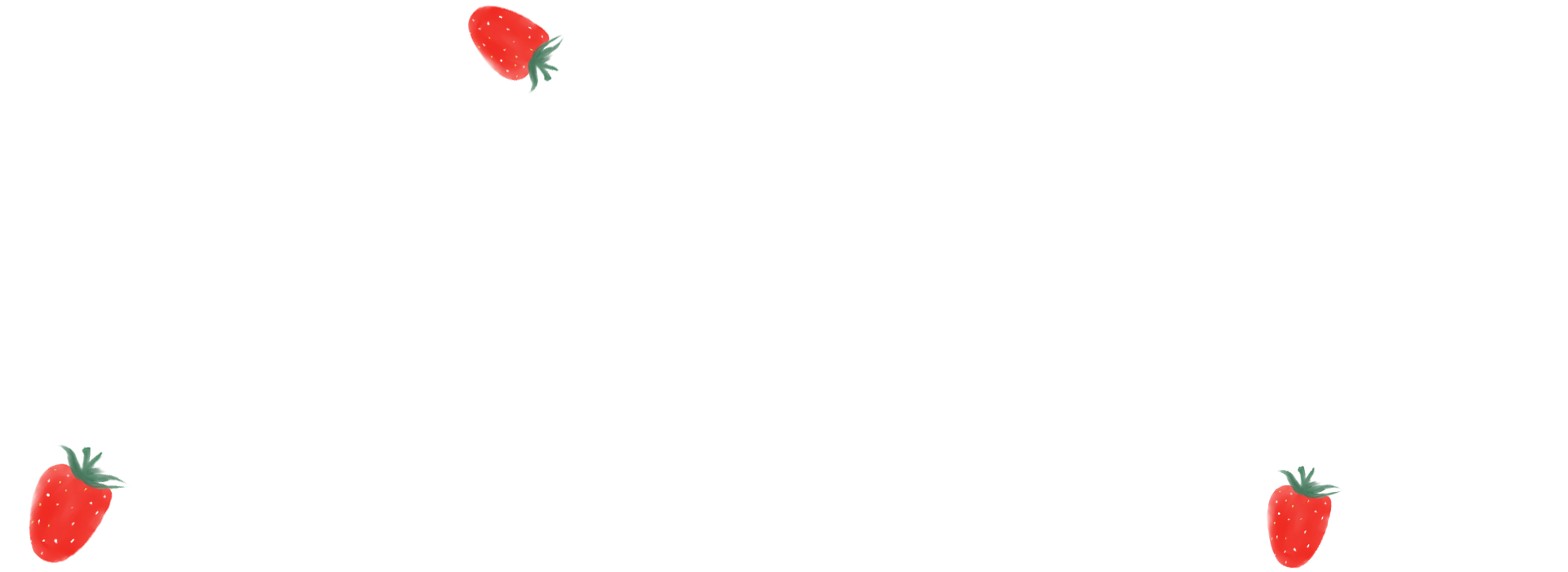 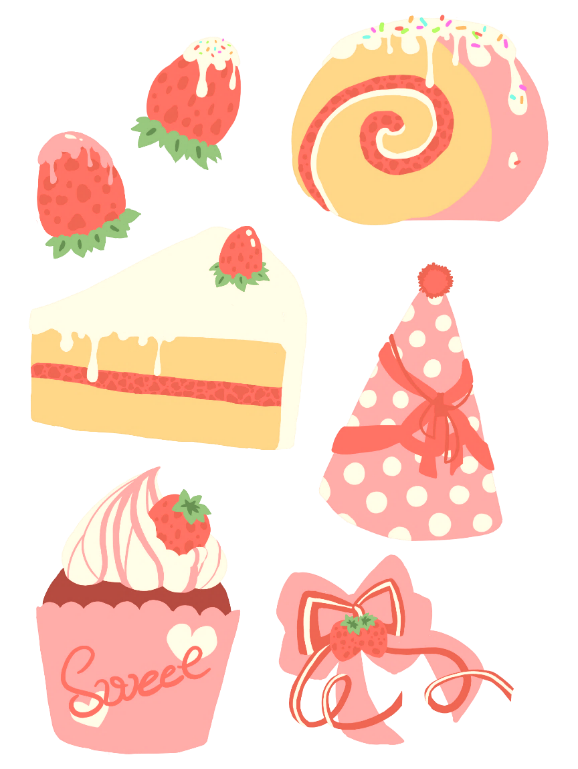 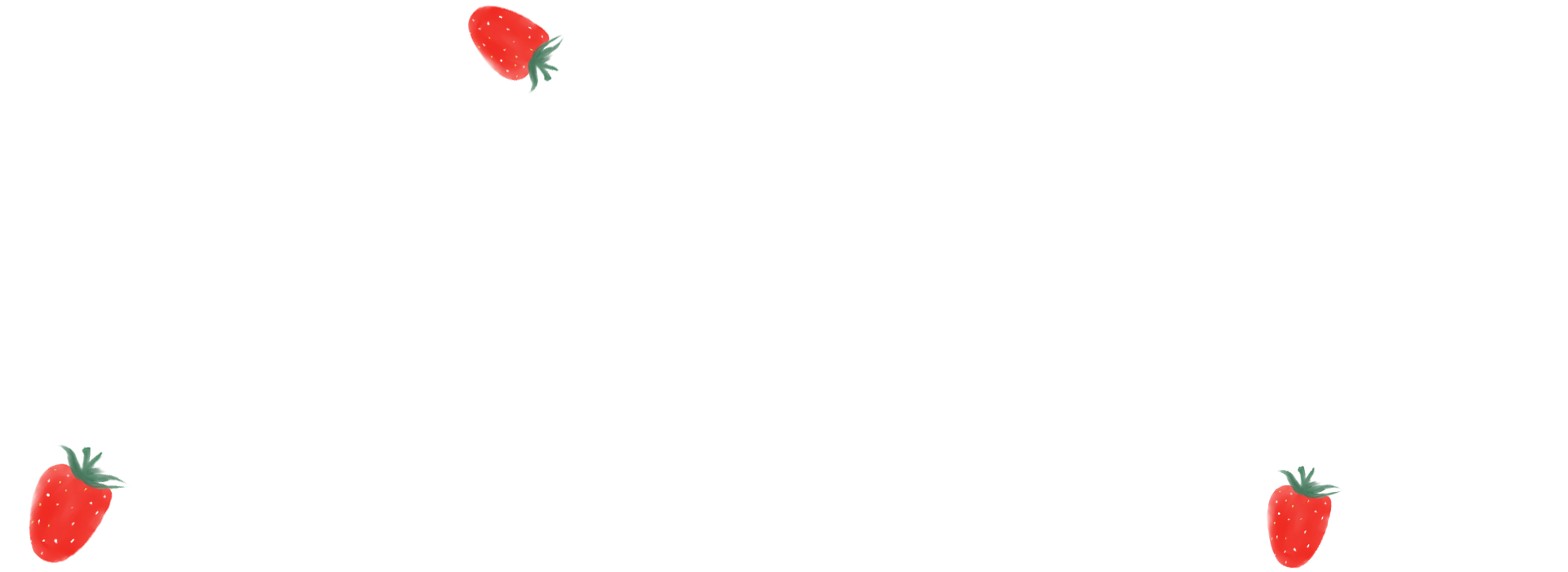 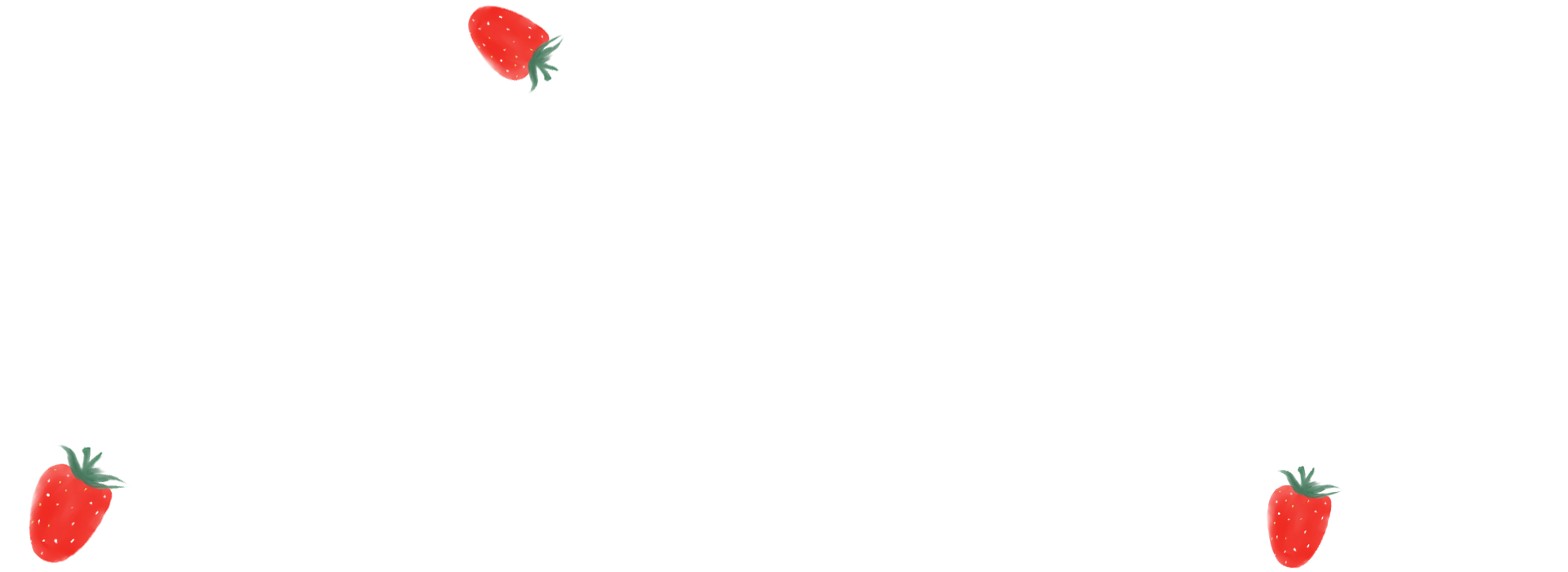 [Speaker Notes: Thiết kế: Hương Thảo – Zalo 0972115126. Các nick khác đều là giả mạo]